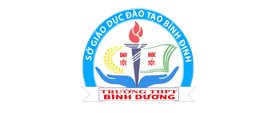 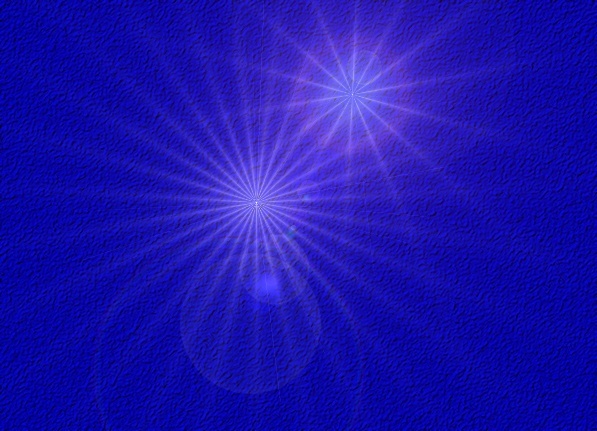 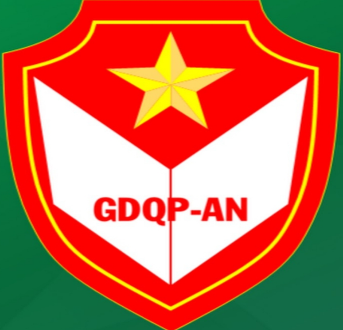 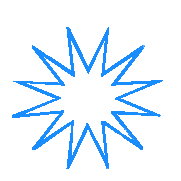 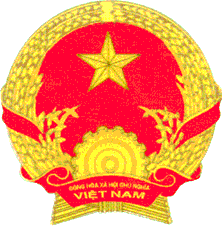 GDQP – AN NINH
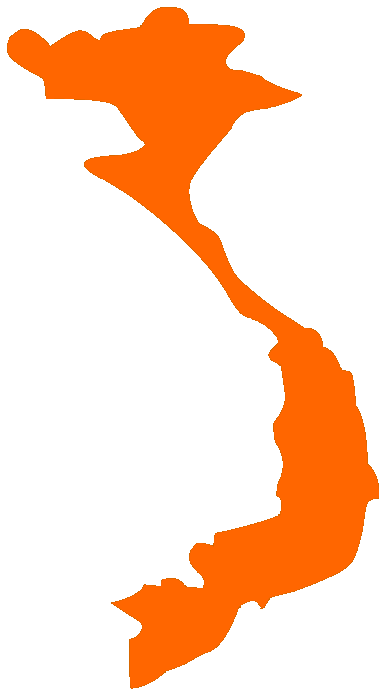 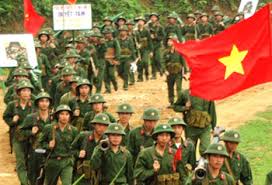 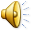 GV: Đặng Gia
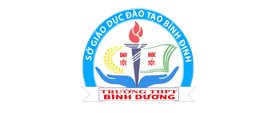 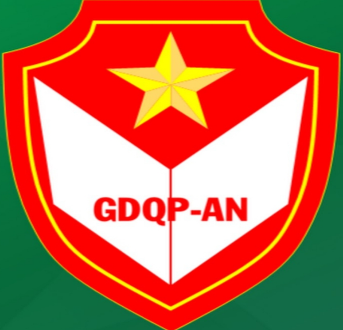 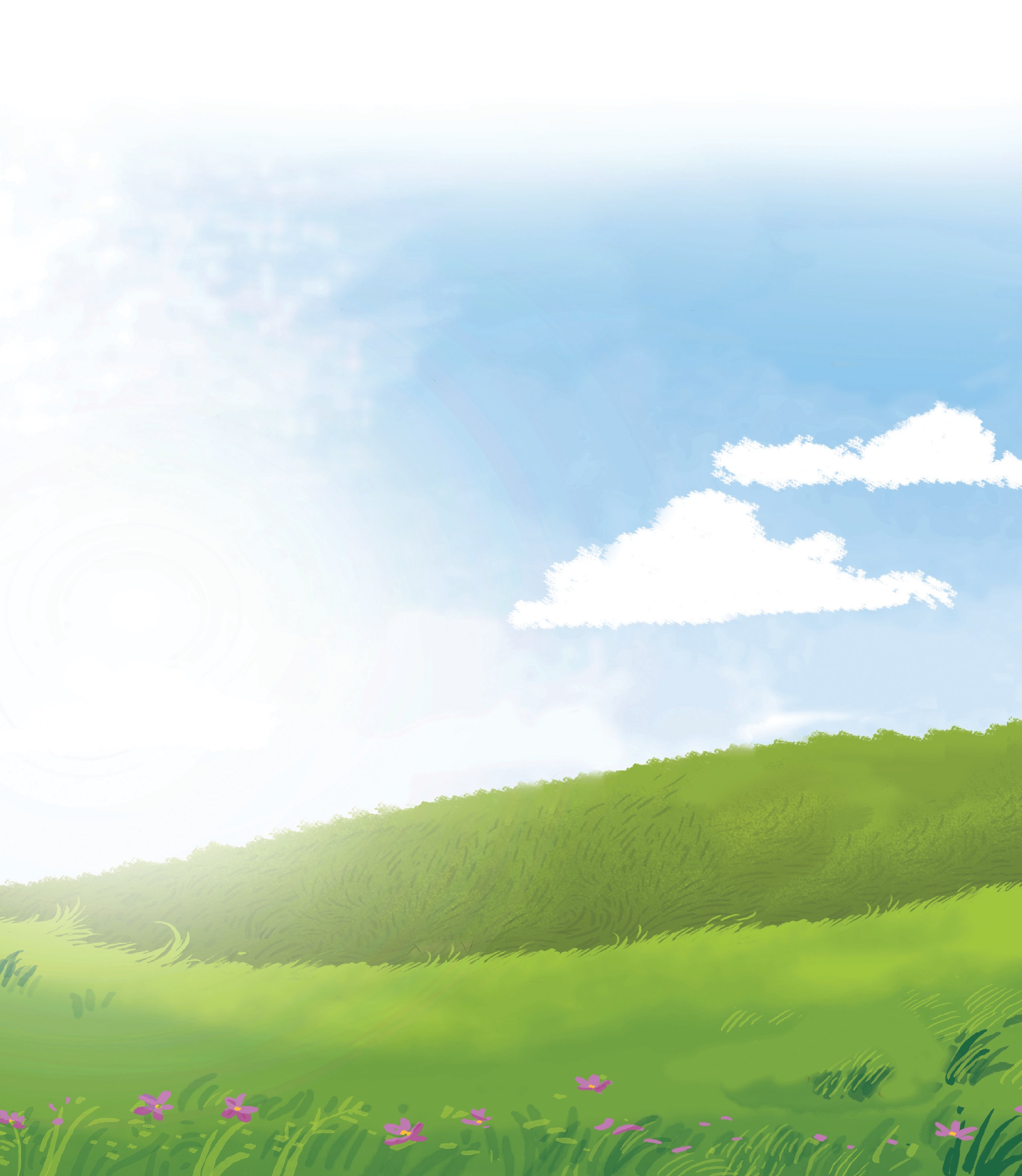 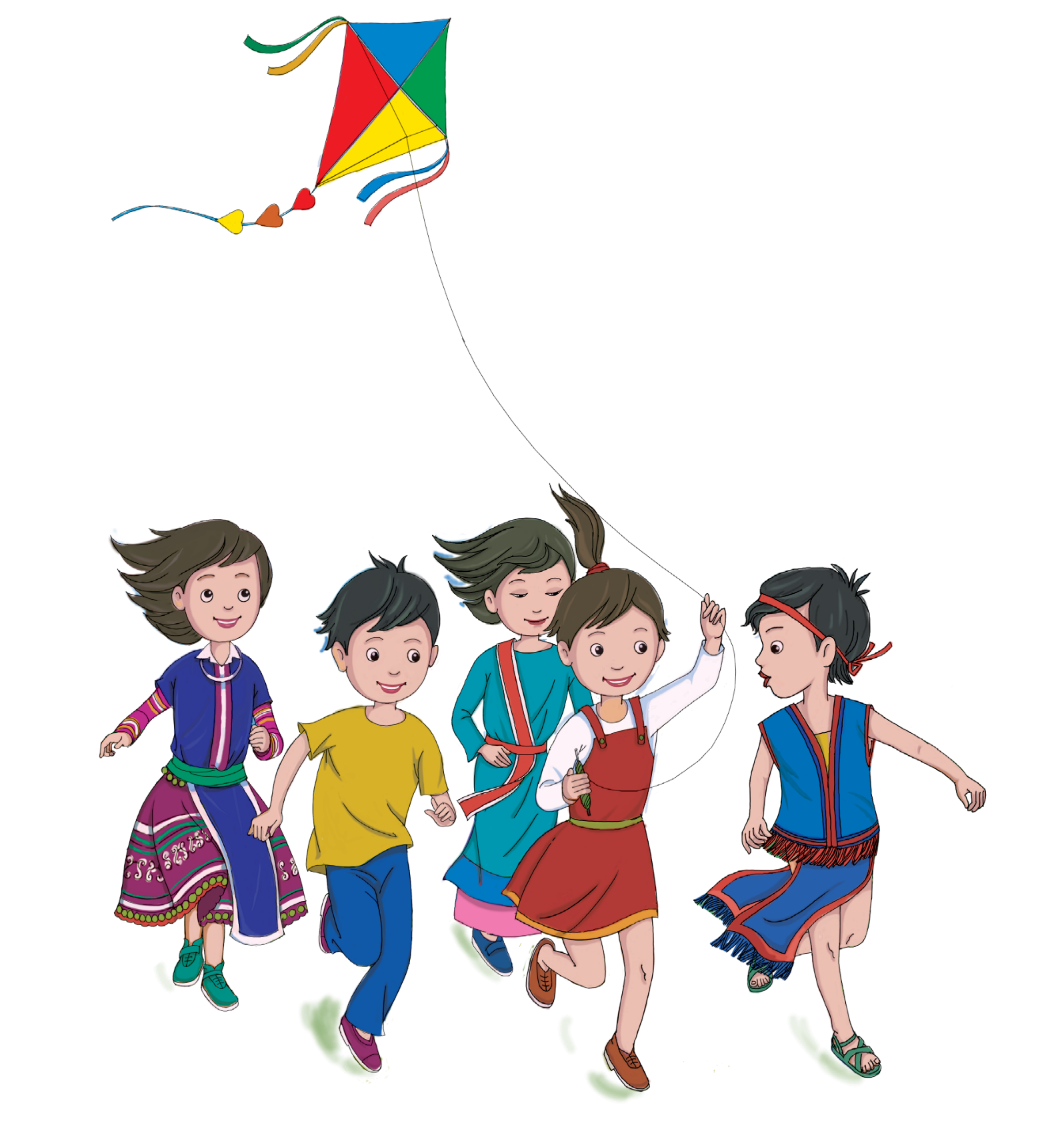 LỚP 12
Bài 3
CÔNG TÁC TUYỂN SINH, ĐÀO TẠO TRONG
CÁC TRƯỜNG QUÂN ĐỘI NHÂN DÂN VIỆT NAM 
VÀ CÔNG AN NHÂN DÂN VIỆT NAM
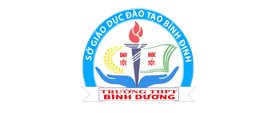 (Hình ảnh học sinh 
nhà trường/lớp học)
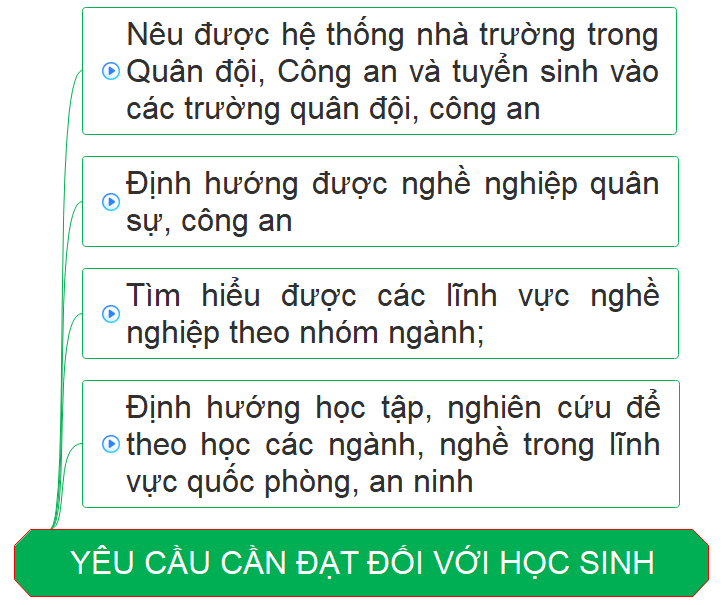 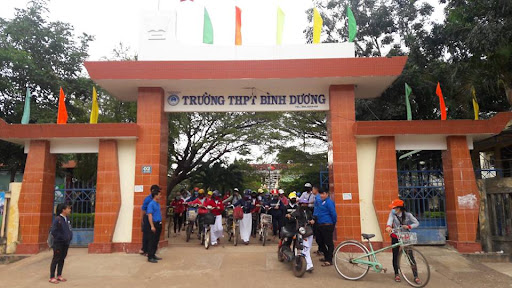 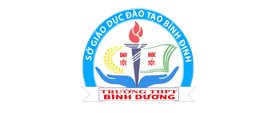 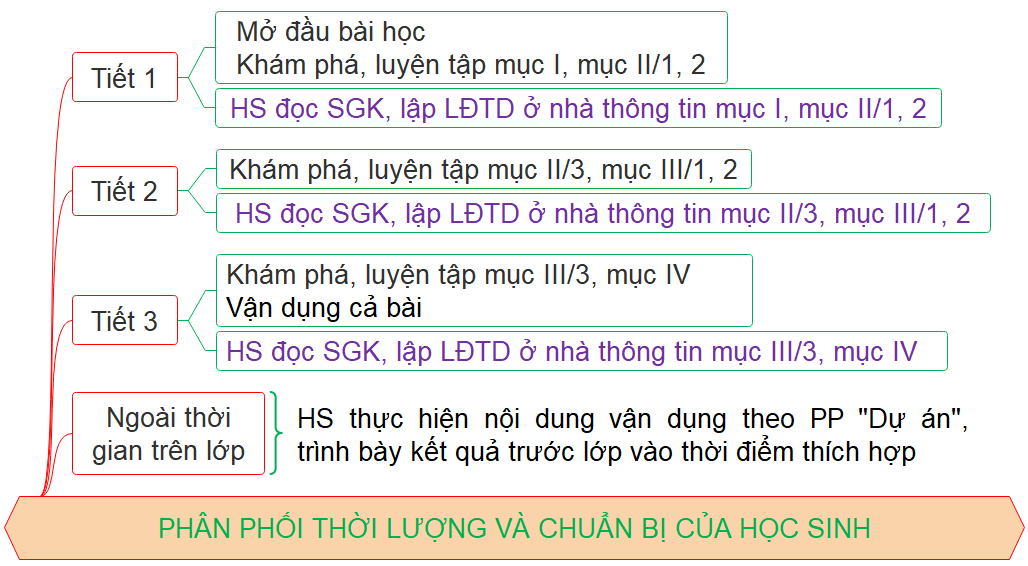 HS xem trước ở nhà:

https://youtu.be/-4agnT-JMfA 
(Tuyển sinh vào các trường Quân đội năm 2024 có gì mới?)

https://youtu.be/C7_uSLf_NBw
(Ngành Công an kì vọng tuyển chọn thí sinh  xứng đáng)
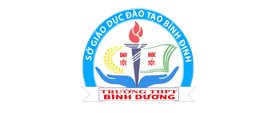 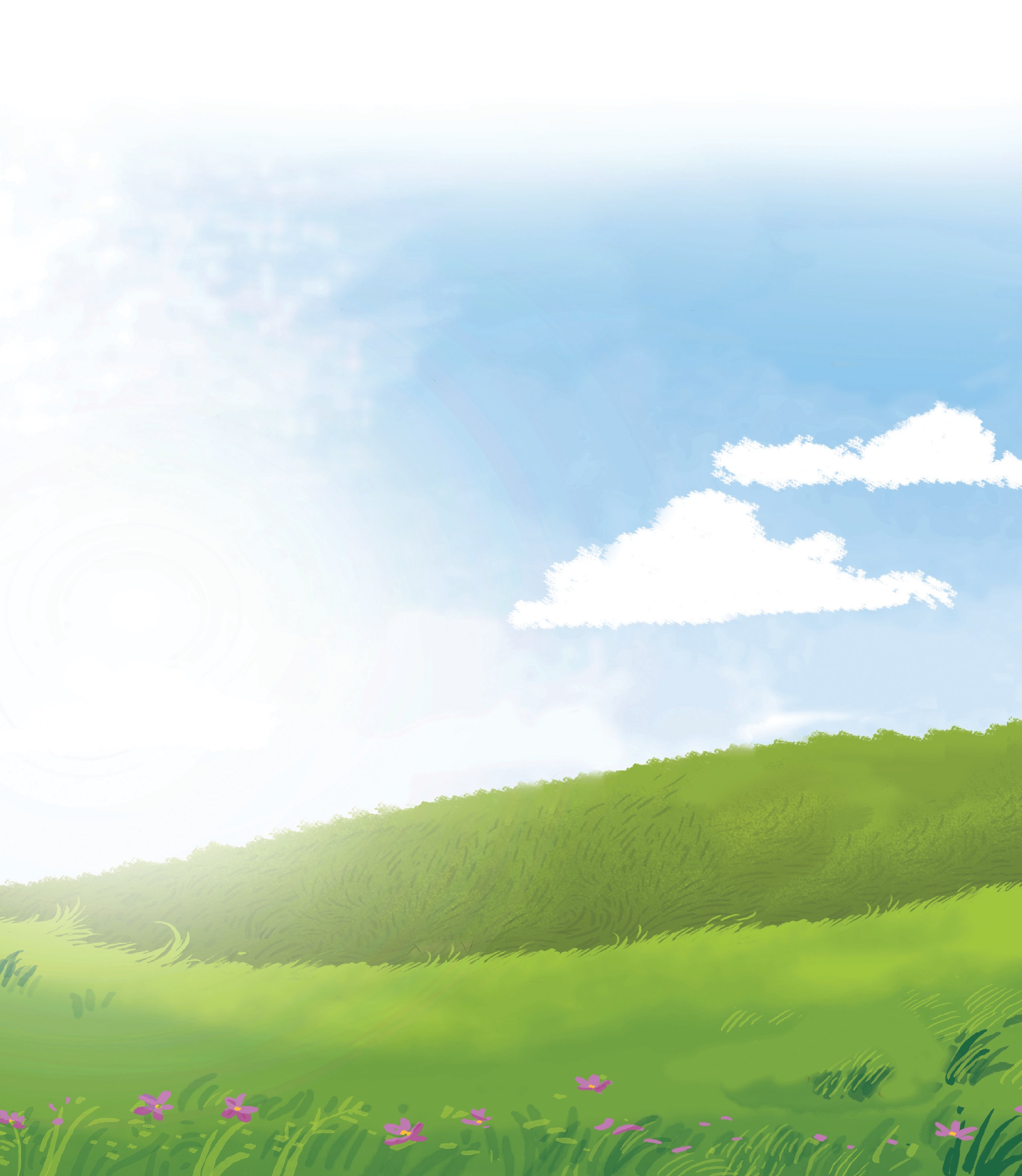 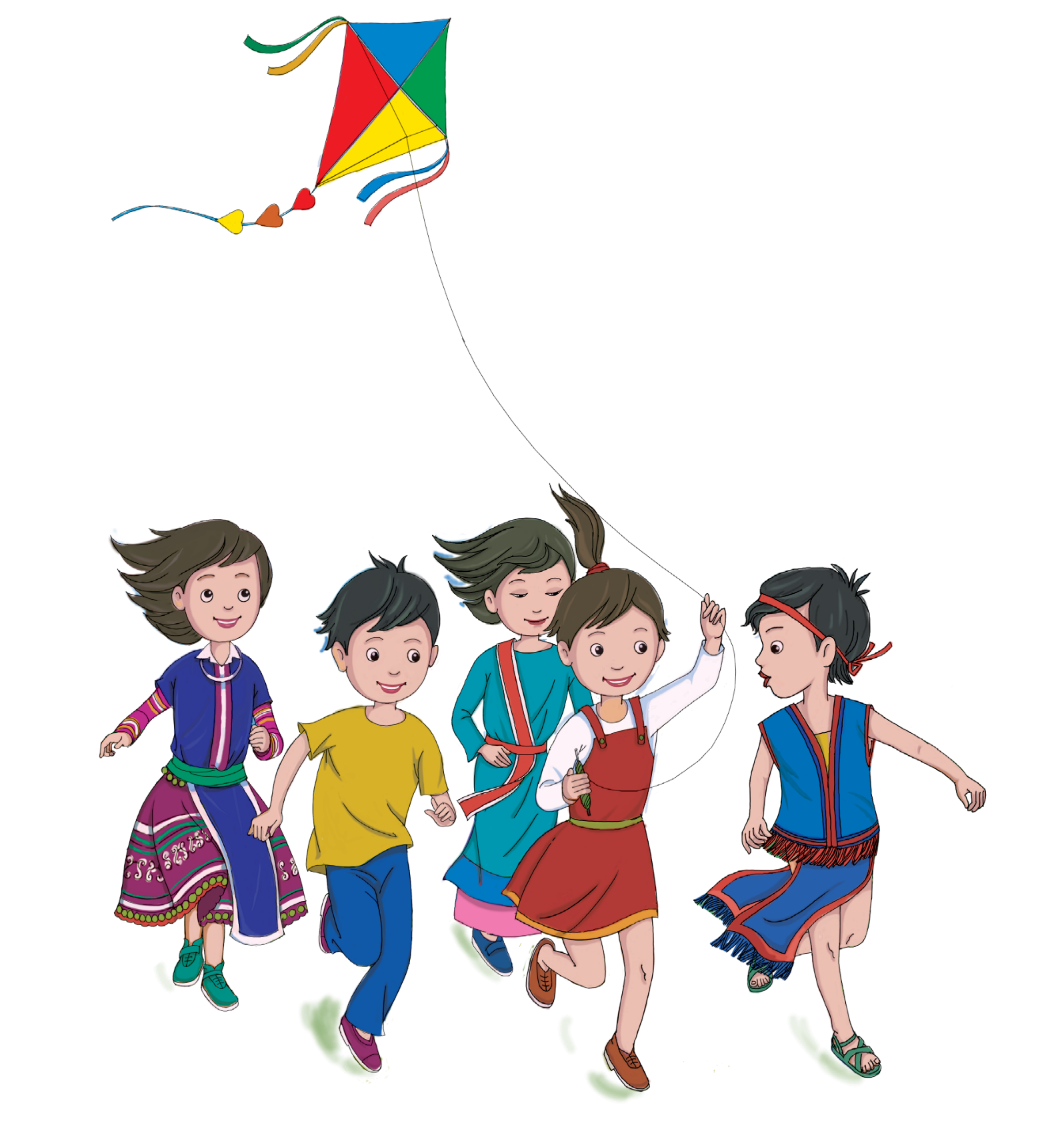 LỚP 12
Bài 3 (Tiết 1)
CÔNG TÁC TUYỂN SINH, ĐÀO TẠO TRONG
CÁC TRƯỜNG QUÂN ĐỘI NHÂN DÂN VIỆT NAM 
VÀ CÔNG AN NHÂN DÂN VIỆT NAM
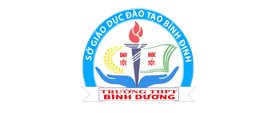 Mở đầu
Em hãy quan sát và mô tả các hoạt động trong hình 3.1. Thời gian nào trong năm thường diễn ra những hoạt động này?
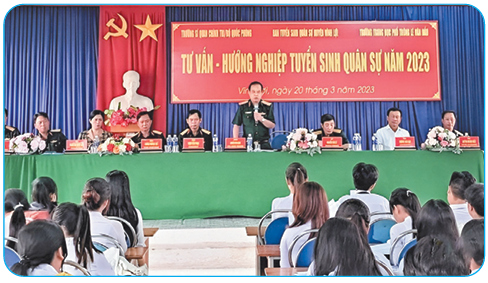 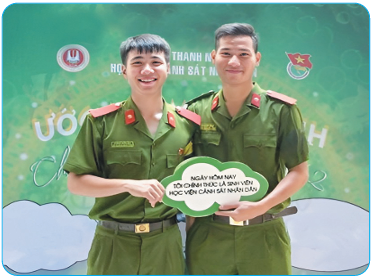 Hình 3.1a. Trường Sĩ quan Chính trị Bộ Quốc phòng tư vấn-hướng nghiệp tuyển sinh quân sự
Hình 3.1b. Học viên nhập học 
Học viện Cảnh sát nhân dân
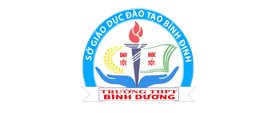 I. MỘT SỐ VẤN ĐỀ CHUNG
Yêu cầu đối với công tác tuyển sinh, đào tạo trong các trường Quân đội, Công an
Nghĩa vụ, quyền lợi của học viên các trường Quân đội, Công an.
Khám phá 1. Theo em, công tác tuyển sinh, đào tạo trong các trường Quân đội, Công an có những điểm chung nào?
PHIẾU HỌC TẬP 3.1
Nhiệm vụ:
– Nhóm 1, 2: Đọc Khám phá 1, thông tin mục I/1 và vẽ LĐTD Yêu cầu đối với công tác tuyển sinh, đào tạo trong các trường Quân đội, Công an.
– Nhóm 3, 4: Đọc Khám phá 1, thông tin mục I/2 và vẽ LĐTD Nghĩa vụ, quyền lợi của học viên các trường Quân đội, Công an. 
Thời gian thực hiện: 05 phút.
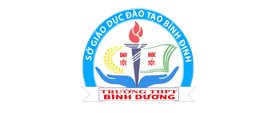 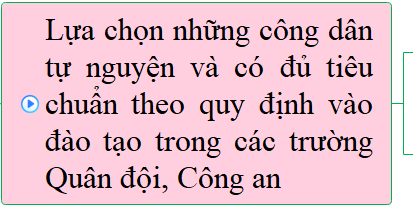 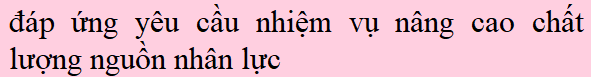 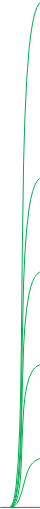 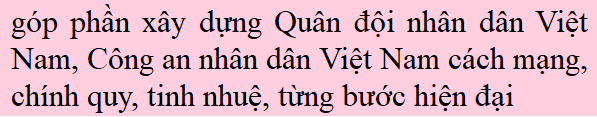 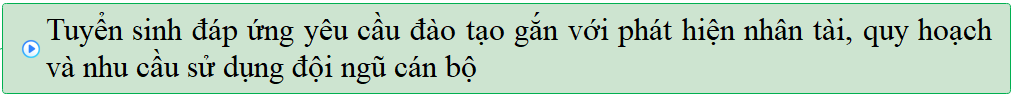 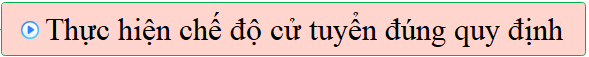 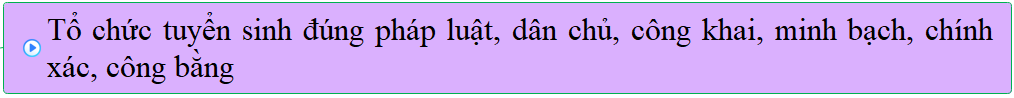 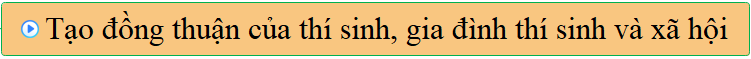 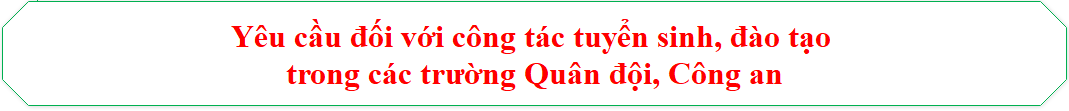 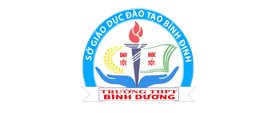 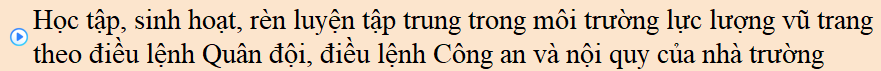 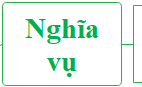 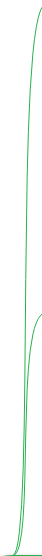 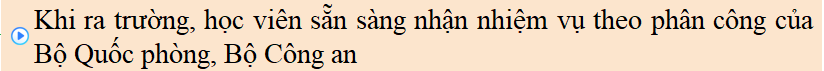 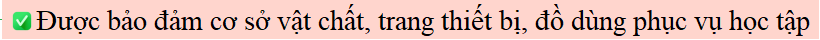 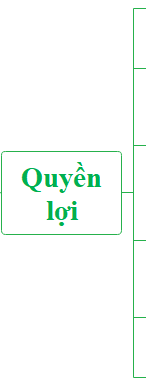 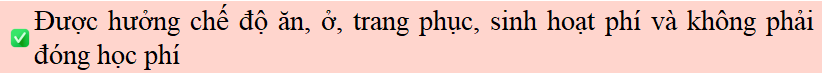 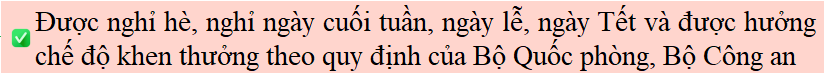 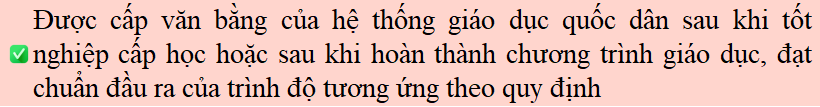 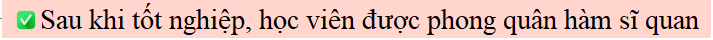 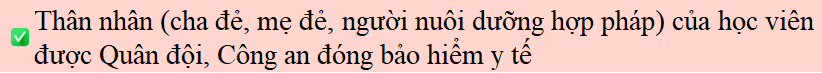 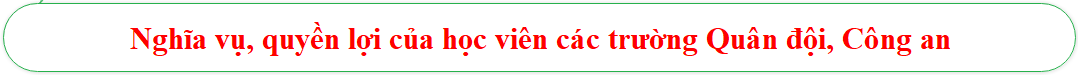 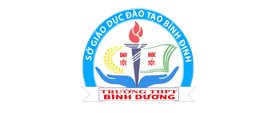 Luyện tập  
1. Em hãy nhận xét các ý kiến sau và nêu ý kiến của mình:
- Bạn A: Mục tiêu tuyển sinh vào trường Quân đội và trường Công an hoàn toàn khác nhau vì Quân đội nhân dân, Công an nhân dân có chức năng, nhiệm vụ đặc thù.
- Bạn B: Lí do chính mà mình muốn vào học đại học ở trường Quân đội hoặc trường Công an là không phải đóng học phí, lại được hưởng chế độ ăn, ở, trang phục, sinh hoạt phí, ra trường có việc làm ngay.
Gợi ý: 
Ý kiến bạn A không đúng vì tuyển sinh vào trường Quân đội, Công an có mục tiêu chung là lựa chọn những công dân tự nguyện và có đủ tiêu chuẩn theo quy định vào đào tạo đáp ứng yêu cầu nhiệm vụ nâng cao chất lượng nguồn nhân lực; tuyển sinh đáp ứng yêu cầu đào tạo gắn với phát hiện nhân tài, quy hoạch và nhu cầu sử dụng đội ngũ cán bộ. 
Ý kiến bạn B không đúng vì HS tham gia tuyển sinh vào các trường Quân đội, Công an trước hết phải xác định nghĩa vụ của học viên trong các trường Quân đội, Công an là học tập, sinh hoạt, rèn luyện tập trung theo điều lệnh Quân đội, Công an và nội quy của nhà trường; khi ra trường, học viên sẵn sàng nhận nhiệm vụ theo phân công.
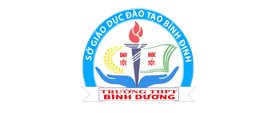 Luyện tập mục I (PA1)             
Trò chơi “GIẢI Ô CHỮ 1”
Tìm 9 từ ngữ hàng ngang trong Bảng ô chữ biết các từ ngữ này được sử dụng trong mục I Bài 3 SGK, từ đó tìm được ô chữ hàng dọc (từ khoá).
Nêu thông điệp của từ khoá.
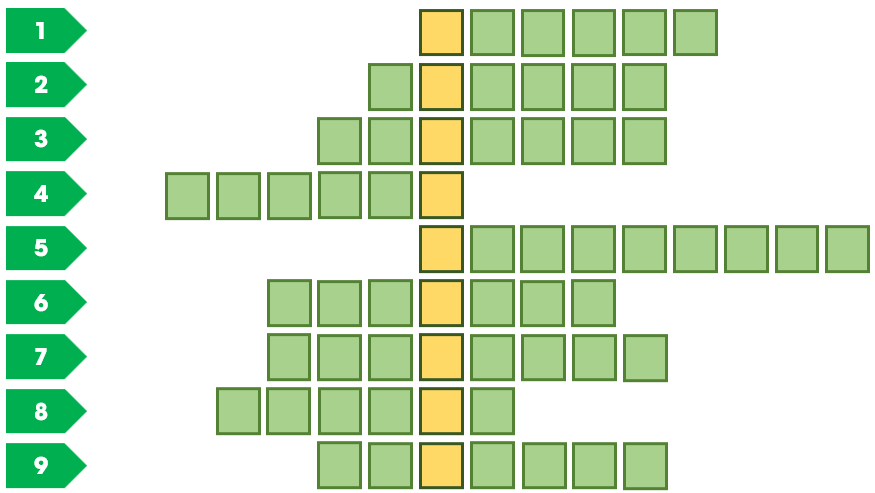 Bảng ô chữ
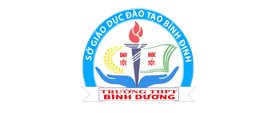 Quy tắc:  
Thành lập 4 đội chơi và cử 1 HS làm thư kí. 
Rút thăm: hai đội tìm 3 từ ngữ/đội, hai đội tìm 4 từ ngữ/đội.
Thời gian suy nghĩ: 15 giây/1 từ ngữ. Hết 15 giây nếu đội chơi không trả lời được thì các đội khác có quyền trả lời cho đến khi tìm được từ ngữ.
Mỗi từ ngữ tìm được cùng với ít nhất 1 câu trích trong SGK (đã giới hạn) có sử dụng từ ngữ đó được tính 5 điểm. Thành tích của đội là trung bình cộng giữa tổng số điểm/số câu được giao.
Khi tìm được các từ ngữ hàng ngang thì từ ngữ hàng dọc (từ khoá) hiện ra. Bốn đội nêu thông điệp của từ khoá; thông điệp đúng với từ khoá được tính 5 điểm, thông điệp đúng và hay được tính 10 điểm.  
Thư kí công bố kết quả.
GV nhận xét, đánh giá.
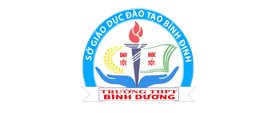 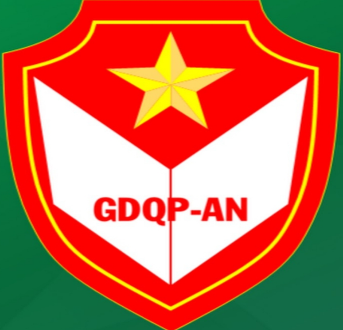 BẢNG Ô CHỮ
1
Đ
À
Ạ
O
O
T
2
Ồ
D
Đ
Ù
G
N
3
S
Ẵ
G
N
S
À
N
4
Ứ
N
G
Đ
Á
P
5
T
R
A
N
G
P
H
Ụ
C
6
B
O
H
I
M
Ả
Ể
7
Đ
U
I
Ề
L
Ệ
N
H
8
C
H
Ọ
P
T
Ậ
9
V
B
Ă
N
Ằ
N
G
Khi tìm đủ từ ngữ, click vào đây 
để về slide thông điệp của từ khoá
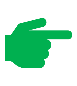 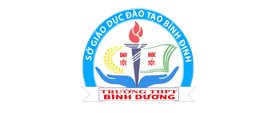 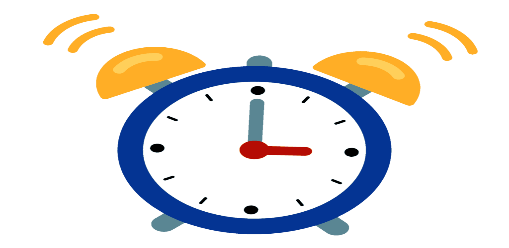 1
15
14
13
12
11
10
9
8
7
6
5
4
3
2
1
HẾT GIỜ
Làm cho trở thành người có năng lực, có khả năng làm việc theo những tiêu chuẩn nhất định
Đáp án
À
O
T
Ạ
O
Đ
Mục I Bài 3 SGK: “Lựa chọn những công dân tự nguyện và có đủ tiêu chuẩn theo quy định vào đào tạo trong các trường Quân đội, Công an đáp ứng yêu cầu nhiệm vụ nâng cao chất lượng nguồn nhân lực, góp phần xây dựng Quân đội nhân dân Việt Nam, Công an nhân dân Việt Nam cách mạng, chính quy, tinh nhuệ, từng bước hiện đại.”
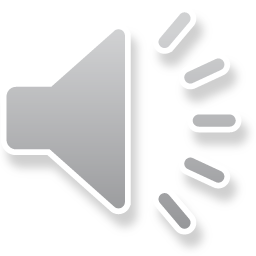 Về bảng ô chữ
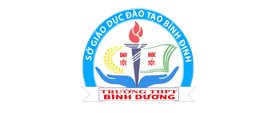 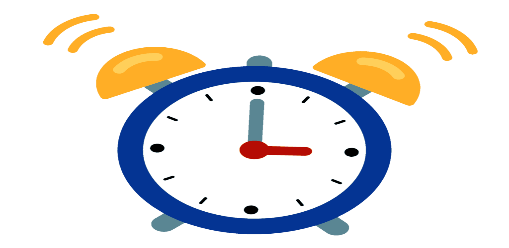 2
15
14
13
12
11
10
9
8
7
6
5
4
3
2
1
HẾT GIỜ
Vật do con người tạo ra để dùng trong sinh hoạt, trong hoạt động hằng ngày (nói khái quát)
Đáp án
G
Đ
N
D
Ù
Ồ
Mục I Bài 3 SGK: “Học viên các trường Quân đội, Công an được bảo đảm cơ sở vật chất, trang thiết bị, đồ dùng phục vụ học tập; được hưởng chế độ ăn, ở, trang phục, sinh hoạt phí và không phải đóng học phí.”
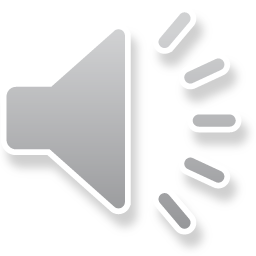 Về bảng ô chữ
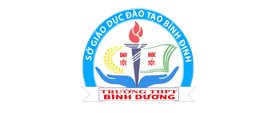 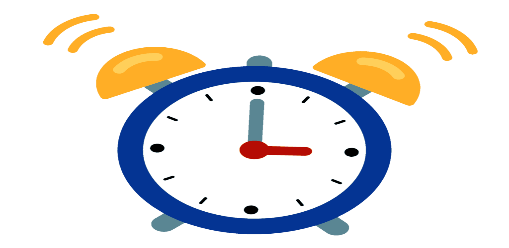 15
14
13
12
11
10
9
8
7
6
5
4
3
2
1
HẾT GIỜ
3
Ở trạng thái có thể sử dụng hoặc hành động được ngay do đã được chuẩn bị đầy đủ
Đáp án
S
Ẵ
G
S
À
N
N
Mục I Bài 3 SGK: “Khi ra trường, học viên sẵn sàng nhận nhiệm vụ theo phân công của Bộ Quốc phòng, Bộ Công an.”
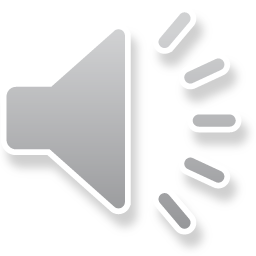 Về bảng ô chữ
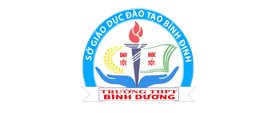 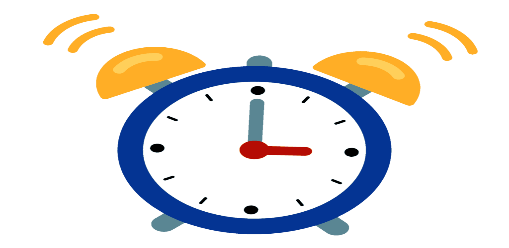 15
14
13
12
11
10
9
8
7
6
5
4
3
2
1
HẾT GIỜ
4
Đáp lại đúng theo như đòi hỏi, yêu cầu
Đáp án
Ứ
N
Đ
Á
P
G
Mục I Bài 3 SGK: “Tuyển sinh đáp ứng yêu cầu đào tạo gắn với phát hiện nhân tài, quy hoạch và nhu cầu sử dụng đội ngũ cán bộ; thực hiện chế độ cử tuyển đúng quy định.”
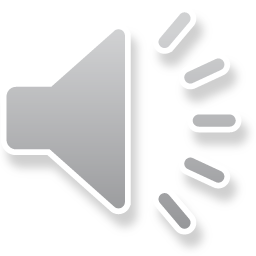 Về bảng ô chữ
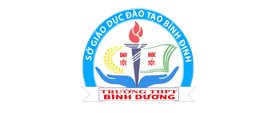 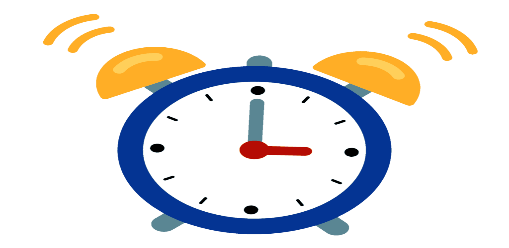 5
15
14
13
12
11
10
9
8
7
6
5
4
3
2
1
HẾT GIỜ
Quần áo dùng riêng cho một ngành, một nghề nào đó
Đáp án
A
G
P
H
Ụ
C
R
N
T
Mục I Bài 3 SGK: “Học viên các trường Quân đội, Công an được bảo đảm cơ sở vật chất, trang thiết bị, đồ dùng phục vụ học tập; được hưởng chế độ ăn, ở, trang phục, sinh hoạt phí và không phải đóng học phí.”
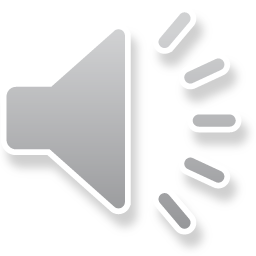 Về bảng ô chữ
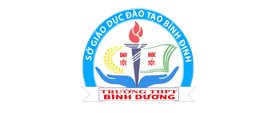 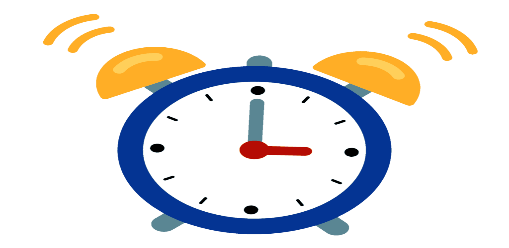 15
14
13
12
11
10
9
8
7
6
5
4
3
2
1
HẾT GIỜ
6
Bảo đảm sự an toàn, phòng ngừa tai nạn
Đáp án
B
Ả
O
I
Ể
M
H
Mục I Bài 3 SGK: “Thân nhân (cha đẻ, mẹ đẻ, người nuôi dưỡng hợp pháp) của học viên được Quân đội, Công an đóng bảo hiểm y tế.”
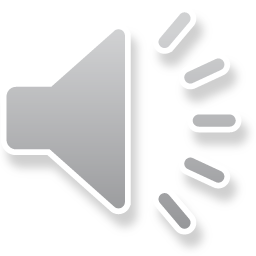 Về bảng ô chữ
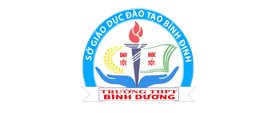 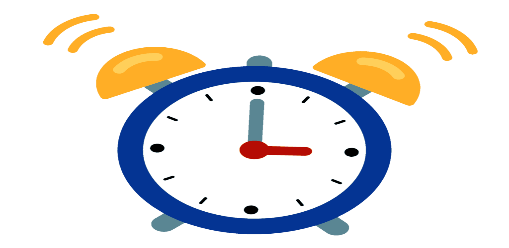 7
15
14
13
12
11
10
9
8
7
6
5
4
3
2
1
HẾT GIỜ
Những quy định chính thức về phương pháp chiến đấu và về sinh hoạt của các quân nhân và các đơn vị quân đội (nói tổng quát)
Đáp án
Đ
I
Ề
H
Ệ
L
N
U
Mục I Bài 3 SGK: “Học viên các trường Quân đội, Công an học tập, sinh hoạt, rèn luyện tập trung trong môi trường lực lượng vũ trang theo điều lệnh Quân đội nhân dân Việt Nam, điều lệnh Công an nhân dân Việt Nam và nội quy của nhà trường.”
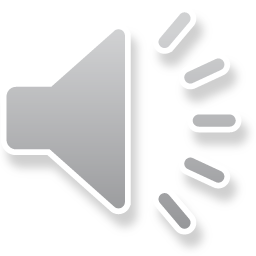 Về bảng ô chữ
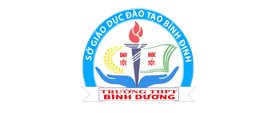 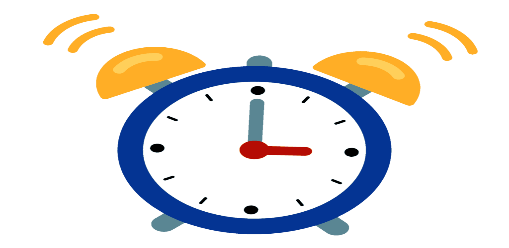 15
14
13
12
11
10
9
8
7
6
5
4
3
2
1
HẾT GIỜ
8
Học và luyện tập để hiểu biết, để có kĩ năng
Đáp án
H
Ọ
C
T
P
Ậ
Mục I Bài 3 SGK: “Học viên các trường Quân đội, Công an học tập, sinh hoạt, rèn luyện tập trung trong môi trường lực lượng vũ trang theo điều lệnh Quân đội nhân dân Việt Nam, điều lệnh Công an nhân dân Việt Nam và nội quy của nhà trường.”
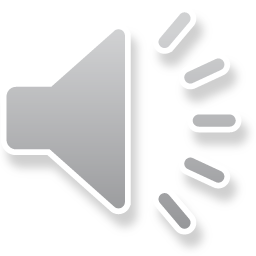 Về bảng ô chữ
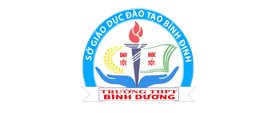 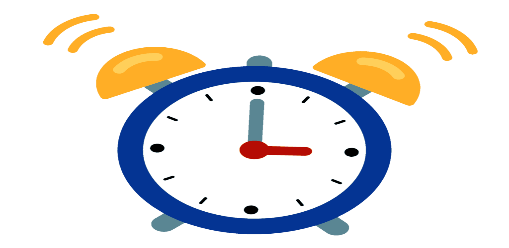 15
14
13
12
11
10
9
8
7
6
5
4
3
2
1
HẾT GIỜ
9
Giấy chứng nhận tốt nghiệp hoặc chứng nhận học vị; bằng cấp
Đáp án
B
Ằ
V
Ă
N
G
N
Mục I Bài 3 SGK: “Học viên các trường Quân đội, Công an được được cấp văn bằng của hệ thống giáo dục quốc dân sau khi tốt nghiệp cấp học hoặc sau khi hoàn thành chương trình giáo dục, đạt chuẩn đầu ra của trình độ tương ứng theo quy định.”
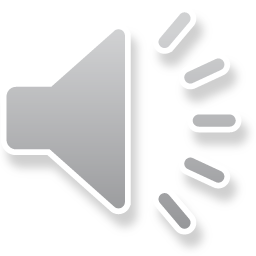 Về bảng ô chữ
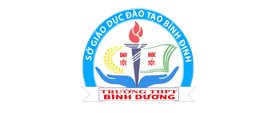 KẾT QUẢ “GIẢI Ô CHỮ 1”
Các nhóm nêu thông điệp của từ khoá
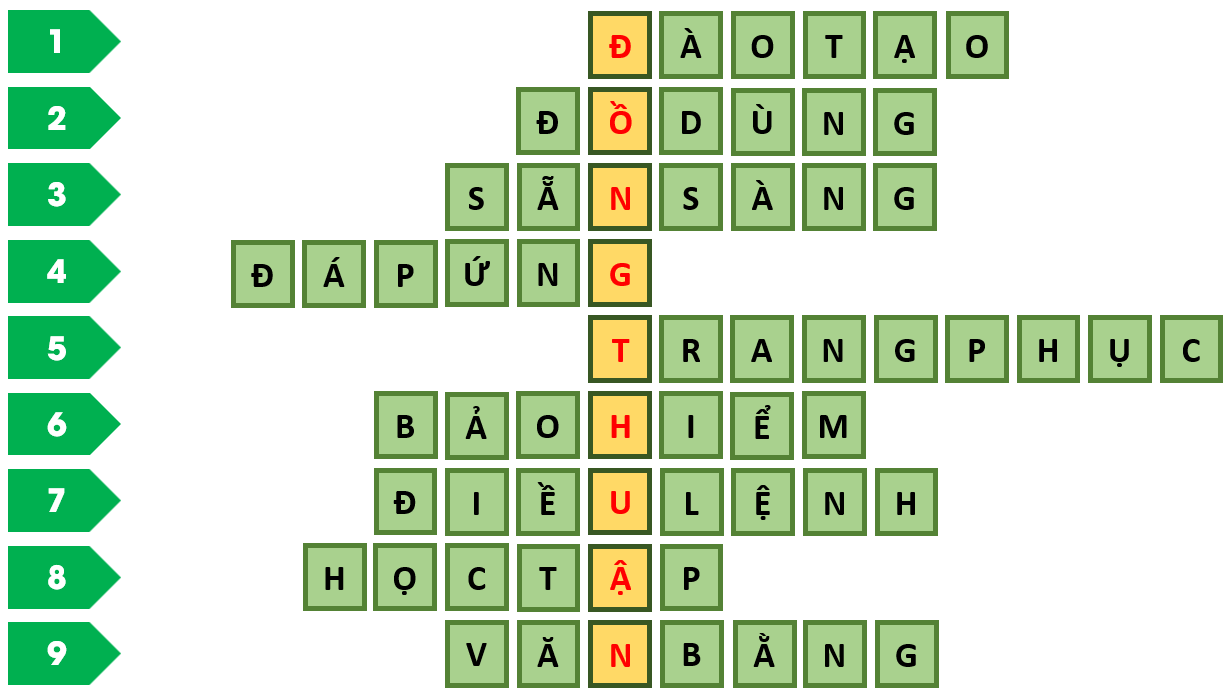 Một thông điệp của từ khoá:“Tổ chức tuyển sinh vào các trường Quân đội, Công an đúng pháp luật, dân chủ, công khai, minh bạch, chính xác, công bằng; tạo đồng thuận của thí sinh, gia đình thí sinh và xã hội.”
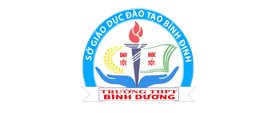 II. CÔNG TÁC TUYỂN SINH, ĐÀO TẠO TRONG CÁC TRƯỜNG QUÂN ĐỘI NHÂN DÂN VIỆT NAM
1. Hệ thống nhà trường trong Quân đội
Khám phá 
2. Em hãy kể tên một số nhà trường trong Quân đội mà em biết. Theo em, các trường nào trong Quân đội không tuyển học sinh phổ thông?
PHIẾU HỌC TẬP 3.2
 Nhiệm vụ (HS làm việc theo cặp):
   Đọc Khám phá 2, thông tin mục II/1 và vẽ LĐTD (trên giấy A4)                  Hệ thống nhà trường trong Quân đội.
Thời gian thực hiện: 03 phút.
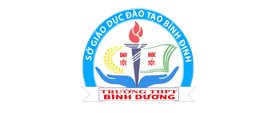 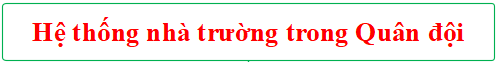 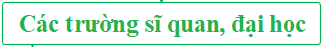 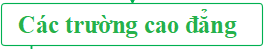 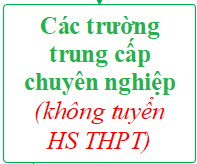 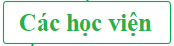 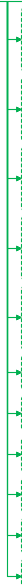 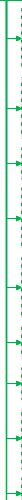 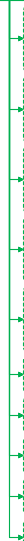 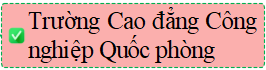 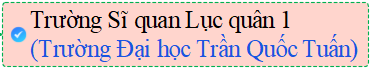 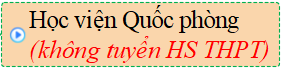 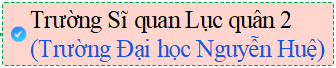 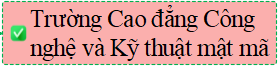 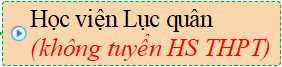 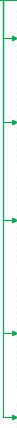 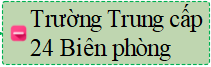 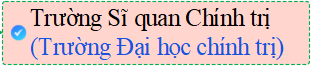 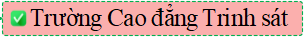 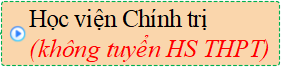 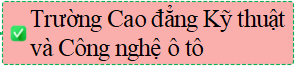 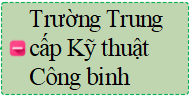 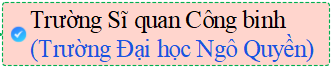 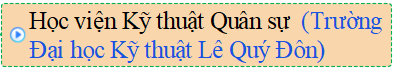 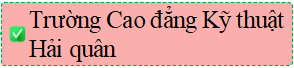 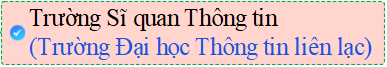 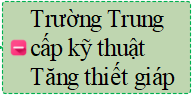 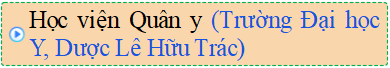 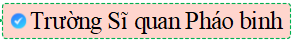 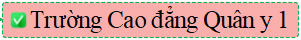 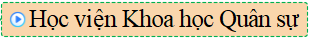 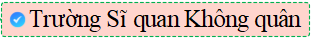 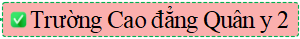 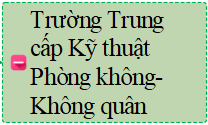 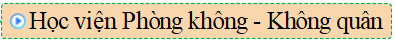 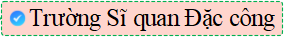 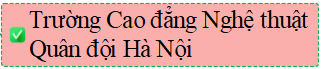 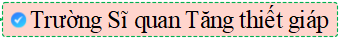 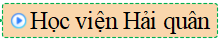 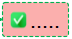 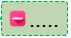 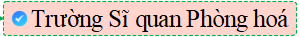 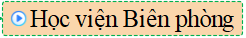 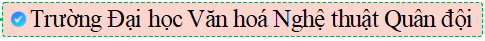 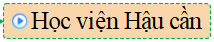 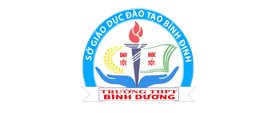 Gồm 10 học viện đó là những học viện sau
1 - Học viện Quốc phòng: Đào tạo tướng lĩnh, sĩ quan cao cấp, cán bộ khoa học nghệ thuật quân sự đầu ngành của Quân đội Nhân dân Việt Nam. Thành lập năm 1976
Trụ sở chính:  Cầu Giấy, Hà Nội.
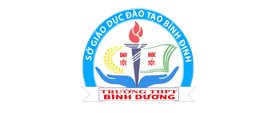 2 - Học viện Lục quân Đà Lạt: Thành lập năm 1946, đào tạo cán bộ sĩ quan Lục quân cấp chiến thuật- chiến dịch cấp trung đoàn-sư đoàn, các chuyên ngành chỉ huy-tham mưu.
Trụ sở chính: phường 9, thành phố Đà Lạt, tỉnh Lâm Đồng.
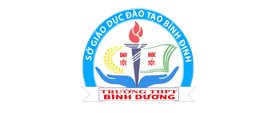 3 - Học viện Chính trị Quân sự: Trụ sở chính: đường Ngô Quyền, quận Hà Đông, thành phố Hà Nội, thành lập năm 1951; đào tạo sĩ quan chính trị cấp trung đoàn, sư đoàn (chính ủy)
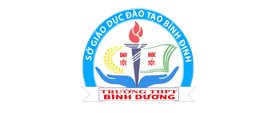 4 - Học viện Hậu cần: Đào tạo sĩ quan hậu cần cấp chiến thuật phân đội và cấp chiến thuật- chiến dịch. Binh đội, binh đoàn. Thành lập năm 1951.
Trụ sở chính: phường Ngọc Thụy, quận Long Biên, Hà Nội.
Cơ sở 2: xã Kim Sơn, Thị xã Sơn Tây, Thành phố Hà Nội.
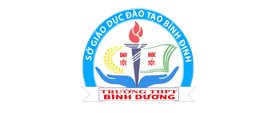 5 - Học viện Kỹ thuật Quân sự: Đào tạo kỹ sư quân sự, quản lý kỹ thuật và sĩ quan chỉ huy kỹ thuật cấp chiến thuật- chiến dịch. Thành lập năm 1966.
Trụ sở chính: 236, Hoàng Quốc Việt, Cầu Giấy, Hà Nội.
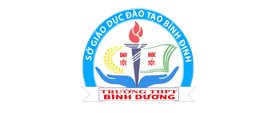 6 - Học viện Quân y:  Đào tạo bác sĩ, dược sĩ, thạc sĩ, tiến sĩ y khoa và y sĩ.  Thành lập năm 1949.
Trụ sở chính: đường Phùng Hưng, quận Hà Đông, Hà Nội
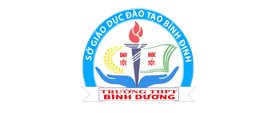 7- Học viện Khoa học Quân sự: Đào tạo sĩ quan ngoại ngữ, ngoại giao, tình báo, trinh sát kỹ thuật. Học viện được thành lập năm 1998 
Trụ sở chính: 322 Lê Trọng Tấn, Hoàng Mai, Hà Nội
Cơ sở 2: Lai Xá, Hoài Đức, Hà Nội.
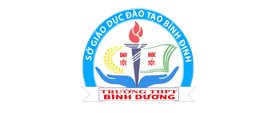 8- Học viện Hải quân : Đào tạo sĩ quan chiến thuật, kỹ thuật hải quân cấp phân đội và sĩ quan chiến thuật- chiến dịch hải quân.
Trụ sở chính: 30, đường Trần Phú, phường Vĩnh Nguyên, Thành phố Nha Trang, tỉnh Khánh Hòa.
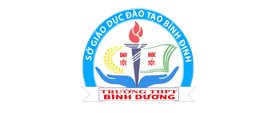 9 - Học viện Phòng không - Không quân: Thành lập năm 1986, đào tạo sĩ quan chiến thuật phòng không-không quân cấp phân đội; kỹ sư hàng không và sĩ quan chiến thuật- chiến dịch..
Trụ sở chính:xã Kim Sơn và phường Trung Sơn Trầm, thị xã Sơn Tây, Hà Nội;
Cơ sở 2: Đường Trường Chinh, Hà Nội.
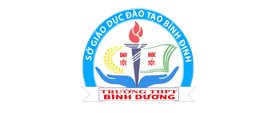 10 - Học viện Biên phòng: Đào tạo sĩ quan biên phòng, sau đại học các chuyên ngành: Quản lý Biên giới, Trinh sát Biên Phòng, Quản lý cửa khẩu.
Trụ sở chính: phường Sơn Lộc, Thị xã Sơn Tây, Hà Nội
Cơ sở 2: Mai Dịch, Hà Nội;
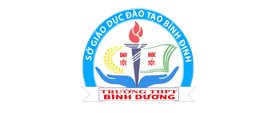 b.Các trường sĩ quan, trường đại học, cao đẳng:
Em nào cho biết có bao nhiêu trường sĩ quan, đại học, cao đẳng của nhà trường quân đội? Đó là những trường nào?
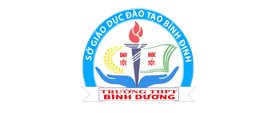 Gồm 12 trường là những trường sau
1 - Đại học Trần Quốc Tuấn (Trường Sĩ quan Lục quân 1): Được thành lập năm 1945,  đào tạo sĩ quan chiến thuật lục quân cấp phân đội cho các quân khu, quân đoàn phía bắc Việt Nam.
Trụ sở chính: xã Cổ Đông, thị xã Sơn Tây, Hà Nội.
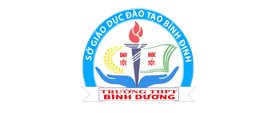 2 - Đại học Nguyễn Huệ (Trường Sĩ quan Lục quân 2): Được thành lập năm 1961, đào tạo sĩ quan chiến thuật lục quân cấp phân đội cho các quân khu quân đoàn phía nam Việt Nam.
Trụ sở chính: xã Tam Phước, huyện Long Thành, tỉnh Đồng Nai.
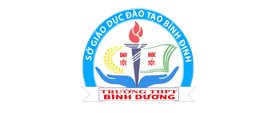 3 - Trường Đại học Chính trị: Đào tạo sĩ quan chính trị cấp phân đội (chính trị viên đại đội, tiểu đoàn) trình độ đại học và cao đẳng.
Trụ sở chính: Phường Vệ An, thành phố Bắc Ninh.
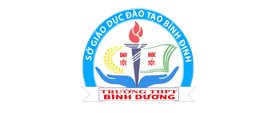 4 - Trường Sĩ quan Pháo binh: Thành lập năm 1957, đào tạo sĩ quan chiến thuật pháo binh cấp phân đội; đào tạo chuyển loại cán bộ chính trị pháo binh; đào tạo cán bộ tên lửa mặt đất và tên lửa chống tăng.
Trụ sở: phường Trung Sơn Trầm, thị xã Sơn Tây, Hà Nội.
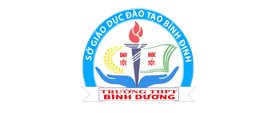 5 - Trường sỹ quan công binh hay là Trường đại học Ngô Quyền: Đào tạo cử nhân quân sự trình độ đại học các chuyên nghành chỉ huy kỹ thuật công binh và đào tạo hệ dân sự.Ngày thành lập: 26 tháng 12 năm 1955.Trụ sở chính: Thành phố Thủ Dầu Một, tỉnh Bình Dương.
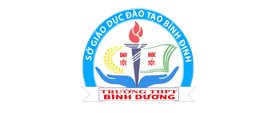 6- Trường Đại học Thông tin Liên lạc (Trường Sĩ quan Thông tin):Thành lập năm 1951: đào tạo sĩ quan sơ cấp thông tin liên lạc trình độ đại học, cao đẳng quân sự các chuyên ngành: Vô tuyến Điện; Hữu tuyến điện; Viba.
Trụ sở: phường Đồng Đế, Thành phố Nha Trang, tỉnh Khánh Hòa.
.
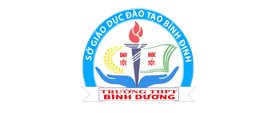 7- Trường Sĩ quan Tăng-Thiết giáp: Thành lập ngày 10-04-1973: đào tạo sĩ quan chỉ huy chiến thuật tăng và thiết giáp cấp phân đội
Trụ sở: đường Vĩnh Yên- Tam Đảo, huyện Tam Đảo, tỉnh Vĩnh Phúc.
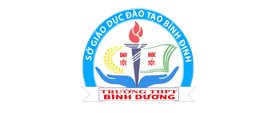 8 - Trường Sĩ quan Đặc công: Thành lập ngày 20-07-1967: đào tạo sĩ quan chiến thuật đặc công cấp phân đội các chuyên ngành: Đặc công bộ; Đặc công nước; Đặc công biệt động.
Trụ sở: Thị trấn Xuân Mai, huyện Chương Mỹ, Hà Nội.
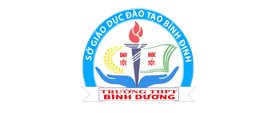 9 -Trường Sĩ quan Phòng hóa : Thành lập năm 1976: đào tạo sĩ quan chỉ huy kỹ thuật hóa học trình độ đại học quân sự và trung học chuyên nghiệp, các chuyên ngành: Khai thác sửa chữa khí tài Phòng hoá; Phân tích chất độc quân sự.
Trụ sở: làng Tân Phú, xã Sơn Đông, thị xã Sơn Tây, Hà Nội.
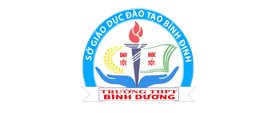 10 - Trường Sĩ quan Không quân: Thành lập năm 1958: chuyên đào tạo phi công và kỹ thuật viên hàng không trình độ đại học, cao đẳng.
Trụ sở: Thành phố Nha Trang, tỉnh Khánh Hòa.
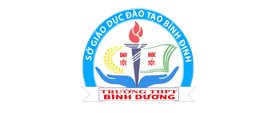 11 - Trường Đại học Văn hóa - Nghệ thuật quân đội : Đào tạo nghệ sĩ diễn viên, ca sĩ, nhạc sĩ, họa sĩ,.. và sĩ quan văn hóa nghệ thuật quân đội.
Trụ sở chính: số 100, đường Nguyễn Chí Thanh, quận Đống Đa, Hà Nội
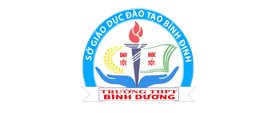 12 - Trường Đại học Trần Đại Nghĩa (Trường Sĩ quan Kỹ thuật Quân sự Vinhempich): Hiện nay, Trường Đại học Trần Đại Nghĩa có nhiệm vụ đào tạo sĩ quan kỹ thuật cấp phân đội; đào tạo nhân viên chuyên môn kỹ thuật trình độ trung cấp, sơ cấp; bồi dưỡng, tập huấn cán bộ chỉ huy kỹ thuật cấp phân đội, nhân viên chuyên môn kỹ thuật các đơn vị phía Nam; đào tạo cán bộ, nhân viên chuyên môn kỹ thuật cho quân đội nước ngoài khi được giao nhiệm vụ; đào tạo sĩ quan dự bị; sẵn sàng nhận và hoàn thành các nhiệm vụ khác khi được giao và tham gia nghiên cứu khoa học kỹ thuật quân sự. Đào tạo nhân lực cho sự nghiệp công nghiệp hóa, hiện đại hóa đất nước.
- Địa chỉ: Tại số 189 Nguyễn Oanh, Phường 10, quận Gò Vấp, Thành phố Hồ Chí Minh (khu A) và phường Long Bình Tân, thành phố Biên Hòa, tỉnh Đồng Nai (khu B)
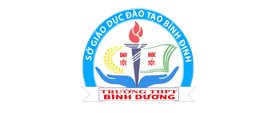 II. CÔNG TÁC TUYỂN SINH, ĐÀO TẠO TRONG CÁC TRƯỜNG QUÂN ĐỘI NHÂN DÂN VIỆT NAM
2. Tuyển sinh đào tạo cán bộ cấp phân đội trình độ đại học, cao đẳng hệ chính quy
Khám phá 3. Đào tạo cán bộ cấp phân đội trình độ đại học, cao đẳng hệ chính quy trong các trường Quân đội dành cho đối tượng nào? Tiêu chuẩn, phương thức tuyển sinh và sơ tuyển được quy định như thế nào?
PHIẾU HỌC TẬP 3.3
 Nhiệm vụ:
  - Nhóm 1, 2: Đọc khám phá 3, thông tin mục II/2 và vẽ LĐTD Đối tượng, tiêu chuẩn tuyển sinh đào tạo cán bộ cấp phân đội trình độ đại học, cao đẳng hệ chính quy.
  - Nhóm 3, 4: Đọc khám phá 3, thông tin mục II/2 và vẽ LĐTD Phương thức tuyển sinh và sơ tuyển đào tạo cán bộ cấp phân đội trình độ đại học, cao đẳng hệ chính quy.
Thời gian thực hiện: 05 phút.
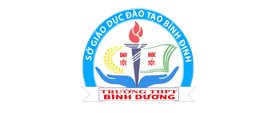 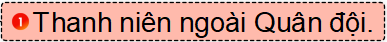 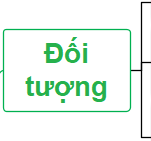 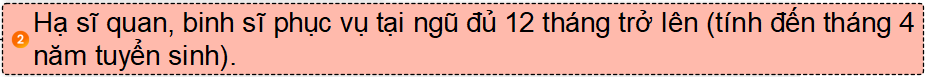 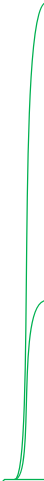 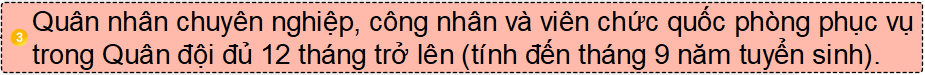 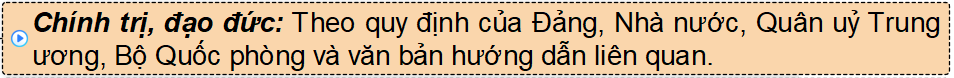 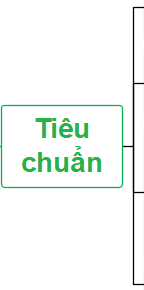 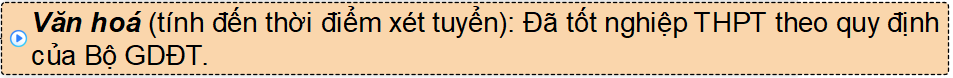 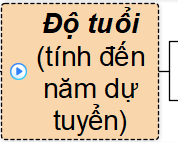 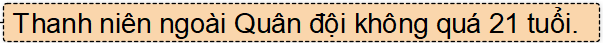 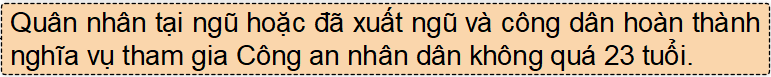 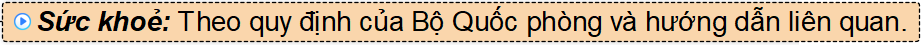 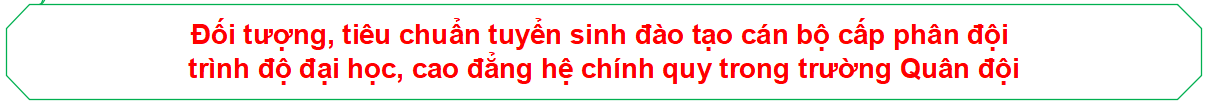 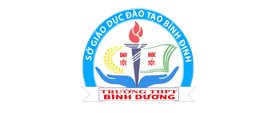 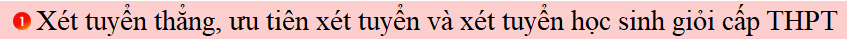 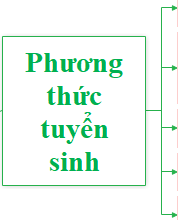 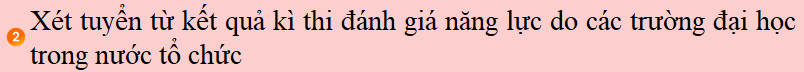 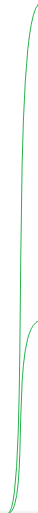 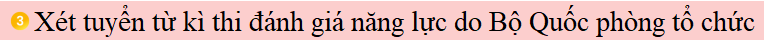 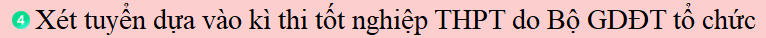 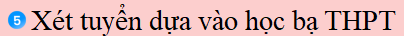 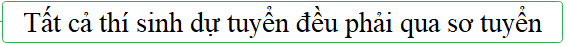 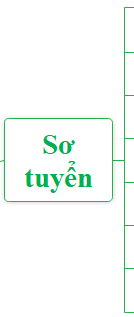 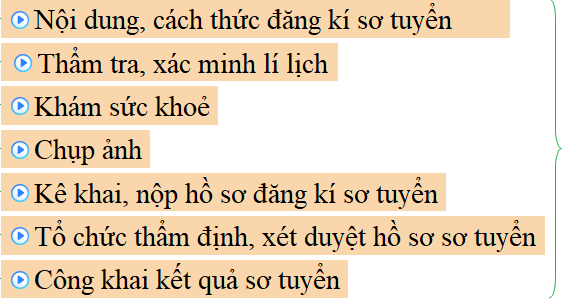 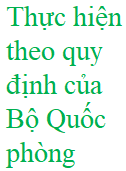 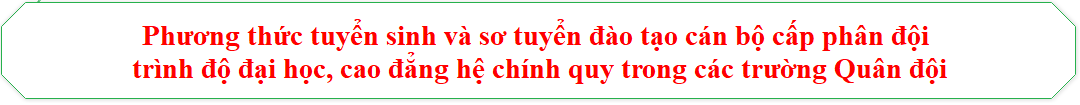 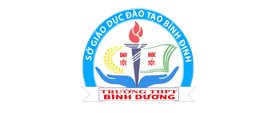 Chú ý: 
Các trường tuyển sinh; phương thức, khu vực, chỉ tiêu, hồ sơ đăng kí tuyển sinh; ưu tiên trong tuyển sinh; tổ chức kì thi, tổ chức xét tuyển, xét duyệt điểm chuẩn, công bố kết quả tuyển sinh, báo gọi nhập học, hậu kiểm kết quả tuyển sinh và các nội dung khác trong tuyển sinh đào tạo cán bộ cấp phân đội trình độ đại học, cao đẳng hệ chính quy thực hiện theo quy định của Bộ Giáo dục và Đào tạo và hướng dẫn hằng năm của Bộ Quốc phòng.
Em có biết? 
Một số trường đại học, cao đẳng, trung cấp chuyên nghiệp trong Quân đội được Bộ Quốc phòng giao đào tạo cán bộ cấp phân đội trình độ trung cấp quân sự và đào tạo nhân viên chuyên môn kĩ thuật có trình độ trung cấp; đối tượng, tiêu chuẩn và phương thức tuyển sinh thực hiện theo quy định và hướng dẫn hằng năm của Bộ Quốc phòng.
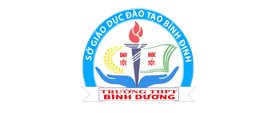 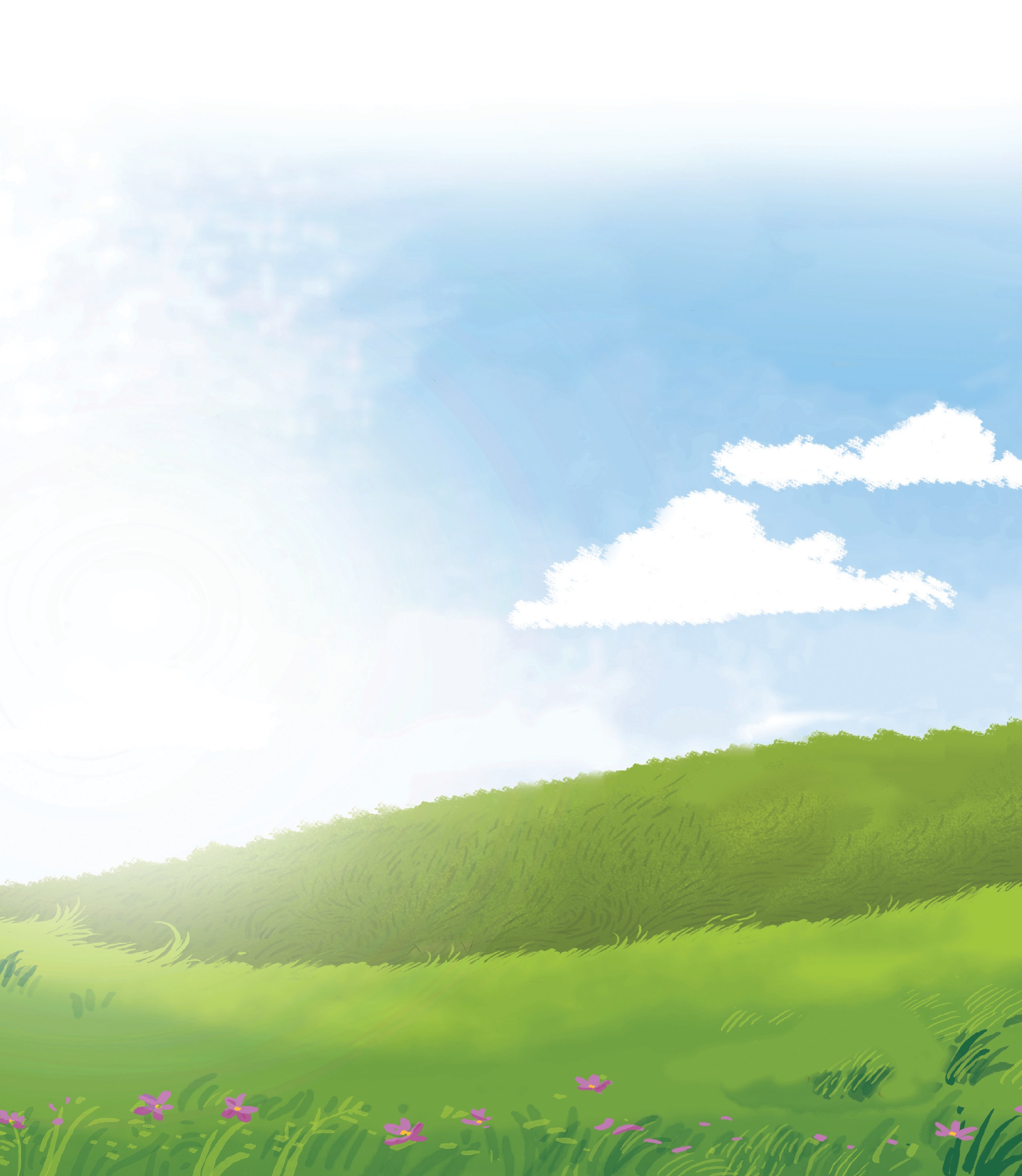 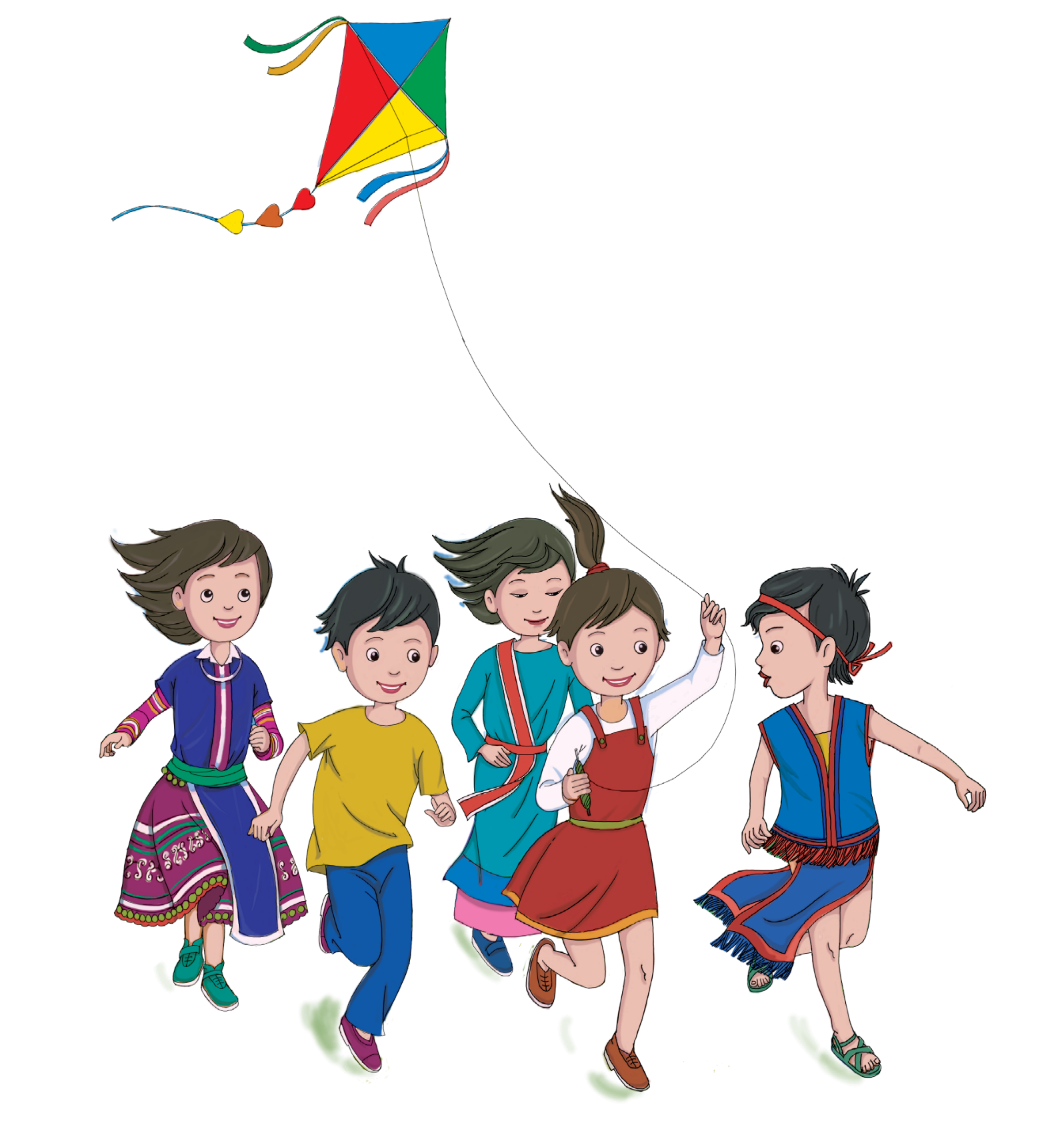 LỚP 12
Bài 3 (Tiết 2)
CÔNG TÁC TUYỂN SINH, ĐÀO TẠO TRONG
CÁC TRƯỜNG QUÂN ĐỘI NHÂN DÂN VIỆT NAM 
VÀ CÔNG AN NHÂN DÂN VIỆT NAM
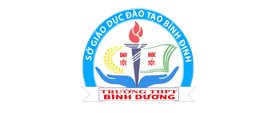 Trò chơi “Nghe nhạc, giữ bóng và trả từ khoá”:
GV chọn 1 bài hát về Quân đội và cho bài hát chạy/dừng ở 1 số thời điểm.
HS liên tục chuyền tay nhau 1 quả bóng nhựa trong lúc bài hát đang chạy. Khi GV dừng bài hát, quả bóng ở tay HS nào thì HS đó đọc 1 từ khoá nằm trong mục I/mục II/1, 2.
GV nhận xét, đánh giá mỗi từ khoá do HS trả. Nếu từ khoá được chấp nhận thì GV cho bài hát tiếp tục chạy và HS tiếp tục chuyền bóng.
1 HS ghi lại các từ khoá được GV chấp nhận lên bảng.
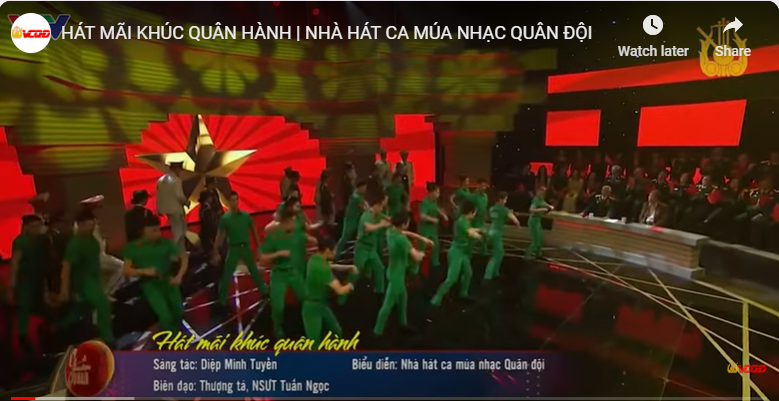 https://youtu.be/TxIosrmNpb0
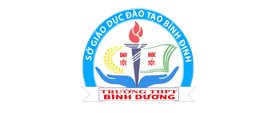 II. CÔNG TÁC TUYỂN SINH, ĐÀO TẠO TRONG CÁC TRƯỜNG QUÂN ĐỘI NHÂN DÂN VIỆT NAM
3. Một số ngành đào tạo và các trình độ đào tạo trong các trường Quân đội
Khám phá 4. Em hãy kể tên một số ngành đào tạo và trình độ đào tạo trong một số trường Quân đội mà em biết. Nội dung học tập, rèn luyện của học viên trong các trường đó có gì khác so với trường ngoài Quân đội?
PHIẾU HỌC TẬP 3.4
 Nhiệm vụ (HS làm việc theo cặp):
  - Đọc khám phá 4, thông tin mục II/3 và nối thông tin cột A với cột B trong bảng 1 để được kết quả đúng về một số ngành, chuyên ngành đào tạo của một số học viện trong Quân đội.
 - Đọc khám phá 4, thông tin mục II/3 và nối thông tin cột C với cột D trong bảng 2 để được kết quả đúng về một số ngành, chuyên ngành đào tạo của một số trường sĩ quan, đại học trong Quân đội.
 - Nêu các điểm khác về nội dung học tập, rèn luyện của học viên trong các trường Quân đội gì so với trường ngoài Quân đội.
Thời gian thực hiện: 03 phút.
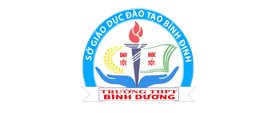 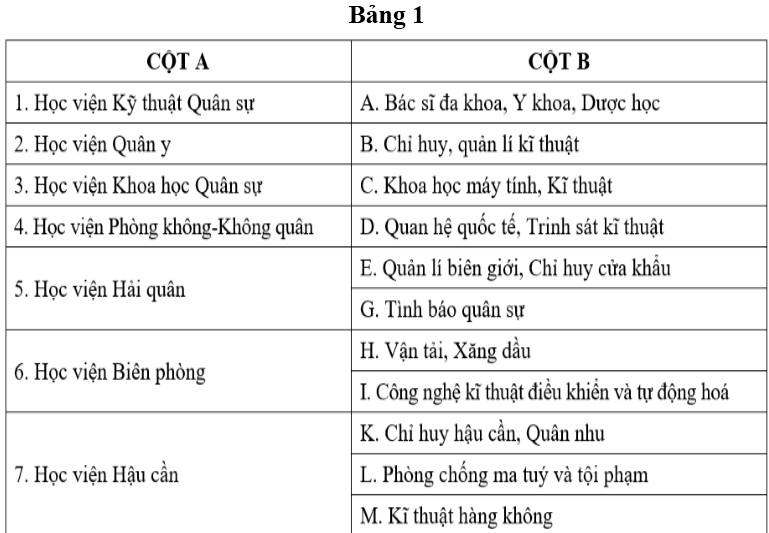 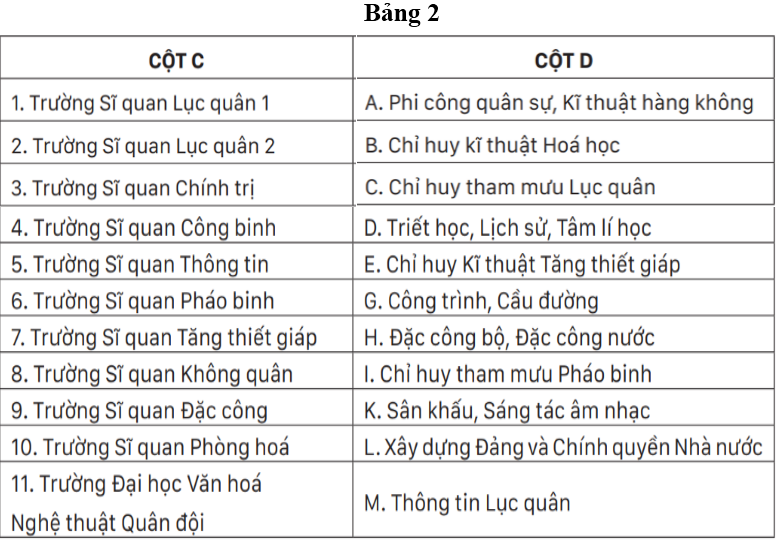 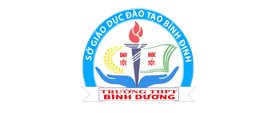 Bảng 1
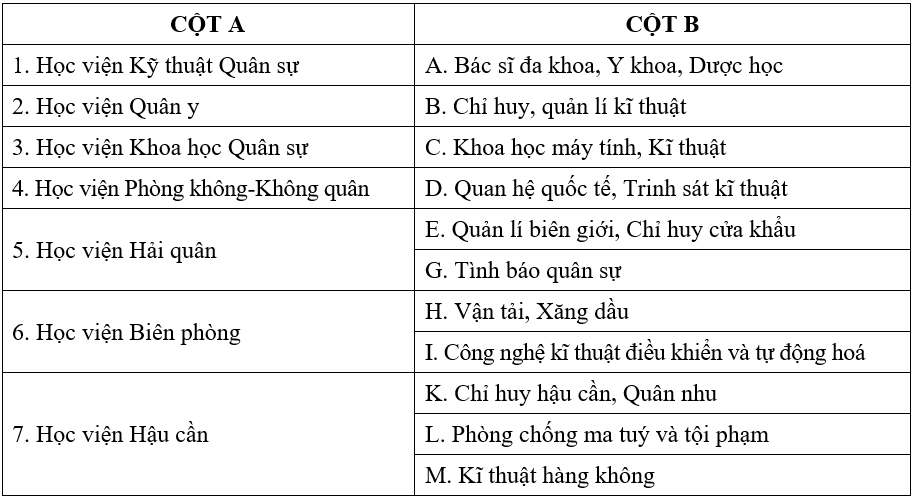 Đáp án
1 - B, C
2 - A
3 - D, G
4 - M
5 - I
6 - E, L
7 - K, H
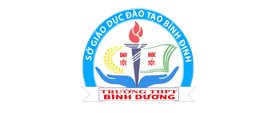 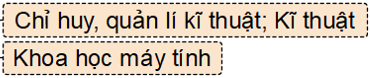 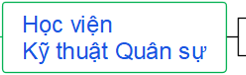 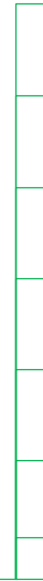 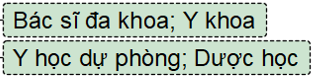 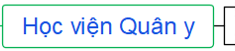 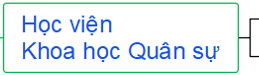 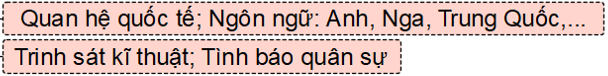 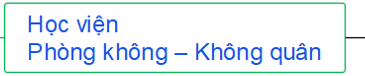 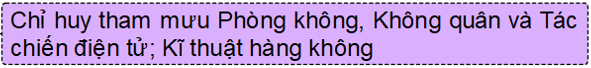 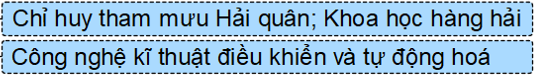 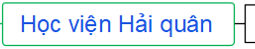 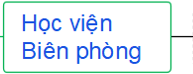 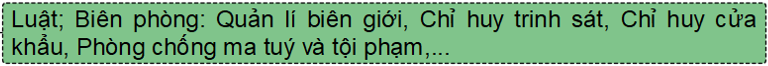 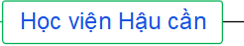 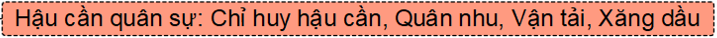 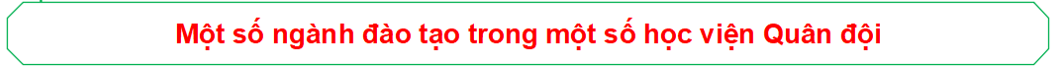 Bảng 2
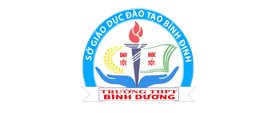 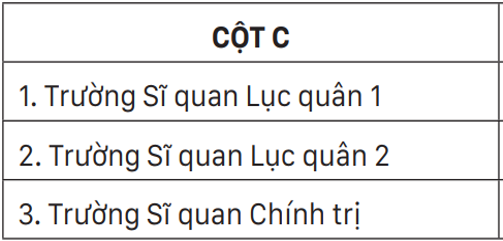 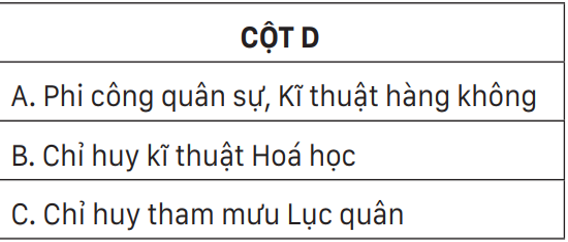 Đáp án
1 - C
2 - C 
3 - D, L
4 - G
5 - M
6 - I
7 - E
8 - A
9 - H
10 - B
11 - K
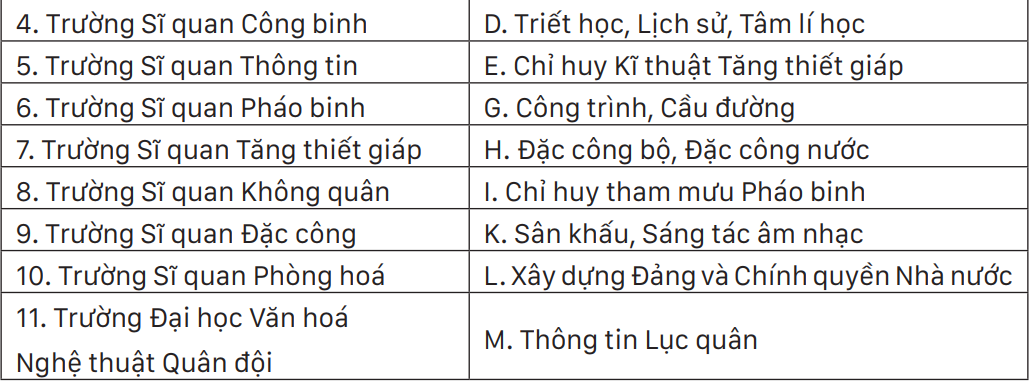 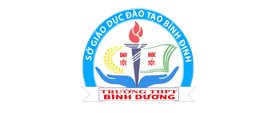 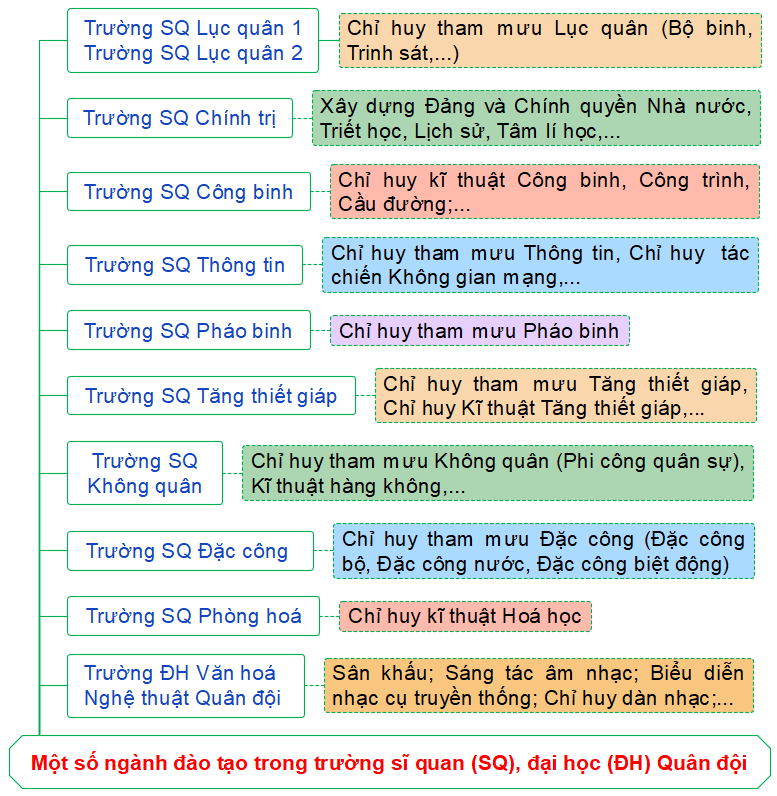 Nội dung học tập, rèn luyện của học viên trong các trường Quân đội có một số điểm sau khác với trường ngoài Quân đội: Học viên được học các nội dung về chính trị, kĩ thuật – chiến thuật theo chuyên ngành, đồng thời được rèn luyện phẩm chất chính trị, đạo đức, tác phong, nếp sống, thể lực theo mục tiêu, yêu cầu đào tạo, đáp ứng nhiệm vụ được giao khi ra trường.
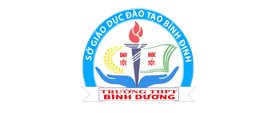 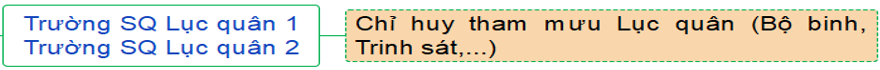 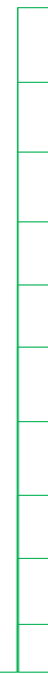 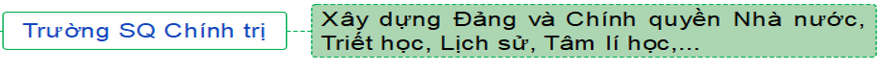 Nội dung học tập, rèn luyện của học viên trong các trường Quân đội có một số điểm sau khác với trường ngoài Quân đội: Học viên được học các nội dung về chính trị, kĩ thuật – chiến thuật theo chuyên ngành, đồng thời được rèn luyện phẩm chất chính trị, đạo đức, tác phong, nếp sống, thể lực theo mục tiêu, yêu cầu đào tạo, đáp ứng nhiệm vụ được giao khi ra trường.
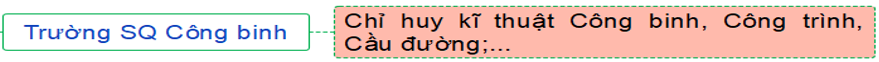 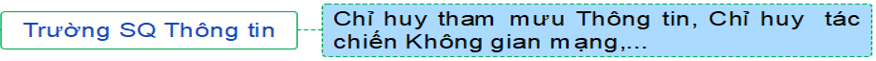 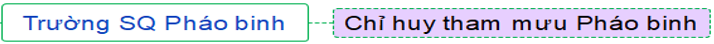 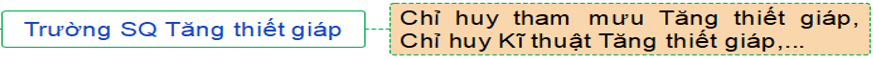 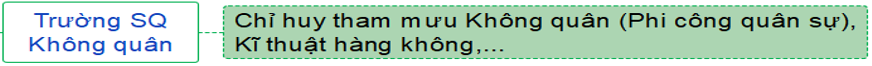 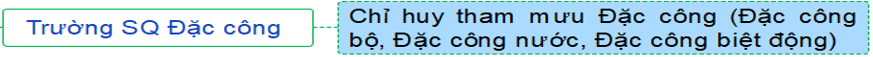 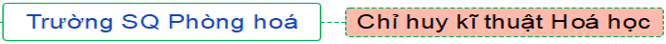 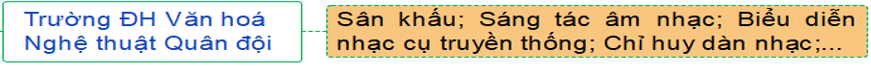 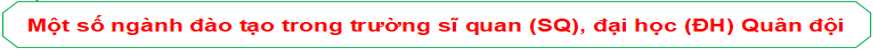 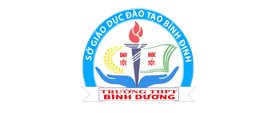 Luyện tập 
2. Em hãy nhận xét các ý kiến sau:
– Bạn A: Học sinh sau khi tốt nghiệp trung học phổ thông có thể dự tuyển vào các trường Quân đội nếu không quá 23 tuổi.
– Bạn B: Thí sinh dự tuyển vào các trường Quân đội nếu được công nhận hoàn thành nghĩa vụ quân sự tại ngũ thì không phải qua sơ tuyển.
3. Anh Hùng có bố đẻ là thương binh hạng một. Sau khi tốt nghiệp trung học phổ thông, anh Hùng tham gia công tác đoàn thể ở xã và được kết nạp vào Đảng Cộng sản Việt Nam. Năm nay, anh Hùng 22 tuổi. Sức khoẻ bố anh Hùng đã tốt hơn, anh Hùng muốn tình nguyện nhập ngũ hoặc dự tuyển sinh vào một trường đại học trong Quân đội. Em hãy tư vấn cho anh Hùng.
Gợi ý:
2. Ý kiến của bạn A không đúng vì tuyển sinh đào tạo cán bộ cấp phân đội trình độ đại học, cao đẳng hệ chính quy quy định thanh niên ngoài Quân đội được dự tuyển nếu không quá 21 tuổi (tính đến năm dự tuyển).
3. Anh Hùng không đáp ứng tiêu chuẩn về độ tuổi nên không được dự tuyển sinh vào trường đại học trong Quân đội. Anh Hùng nên tình nguyện nhập ngũ để phát huy kết quả đạt được trong thời gian tham gia công tác đoàn thể ở xã.
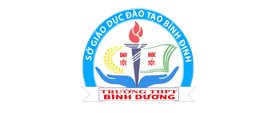 Luyện tập mục II (PA2)             
Trò chơi “CHIẾC NÓN KÌ DIỆU 2”
Tìm 16 từ ngữ hàng ngang trong Bảng ô chữ biết các từ ngữ này được sử dụng trong mục II Bài 3 SGK, từ đó tìm được ô chữ hàng dọc (từ khoá).
Nêu thông điệp của từ khoá.
Vòng ngoài ghi các nhóm 1, 2, 3, 4; vòng trong ghi các câu từ 1-16 tương ứng với 16 từ ngữ hàng ngang cần tìm.
Click lần 1 vào kim màu vàng, hai vòng quay ngược chiều nhau, click lần 2, hai vòng dừng lại, nhóm và từ ngữ nhóm cần tìm được xác định ngẫu nhiên. Click vào câu được xác định ngẫu nhiên để đến slide có gợi ý từ ngữ cần tìm.
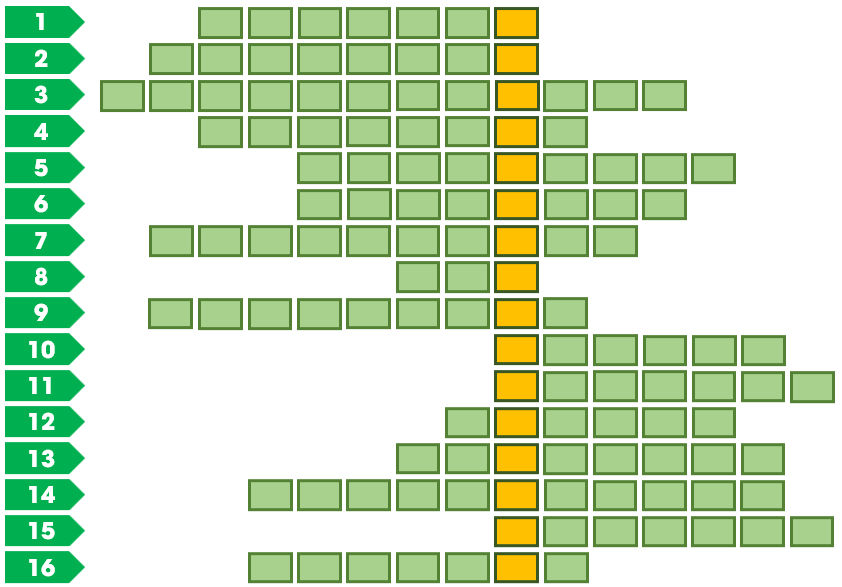 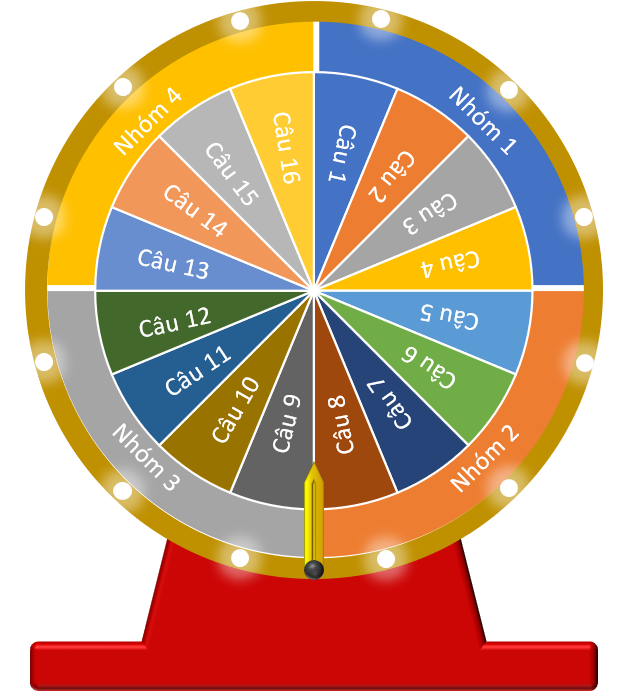 Chiếc nón kì diệu
Bảng ô chữ
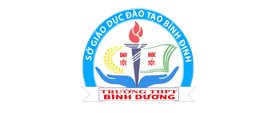 Quy tắc:  
Thành lập 4 đội chơi và cử 1 HS làm thư kí. 
Rút thăm: hai đội tìm 3 từ ngữ/đội, hai đội tìm 4 từ ngữ/đội.
Thời gian suy nghĩ: 15 giây/1 từ ngữ. Hết 15 giây nếu đội chơi không trả lời được thì các đội khác có quyền trả lời cho đến khi tìm được từ ngữ.
Mỗi từ ngữ tìm được cùng với ít nhất 1 câu trích trong SGK (đã giới hạn) có sử dụng từ ngữ đó được tính 5 điểm. Thành tích của đội là trung bình cộng giữa tổng số điểm/số câu được giao.
Khi tìm được các từ ngữ hàng ngang thì từ ngữ hàng dọc (từ khoá) hiện ra. Bốn đội nêu thông điệp của từ khoá; thông điệp đúng với từ khoá được tính 5 điểm, thông điệp đúng và hay được tính 10 điểm.  
Thư kí công bố kết quả.
GV nhận xét, đánh giá.
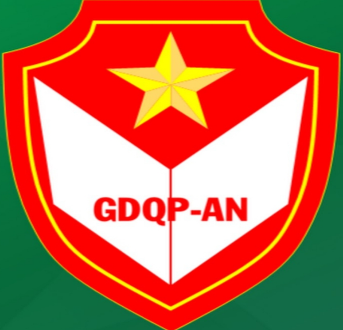 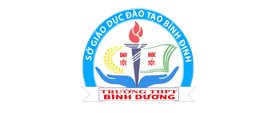 Câu 16
Câu 1
Câu 15
Câu 2
Câu 14
Câu 3
Câu 13
Câu 4
Câu 5
Câu 12
Câu 6
Câu 11
Câu 7
Câu 10
Câu 9
Câu 8
Click vào đây        (khi thư kí thông báo đã tìm đủ đáp án 16 câu) để về slide nêu thông điệp của từ khoá
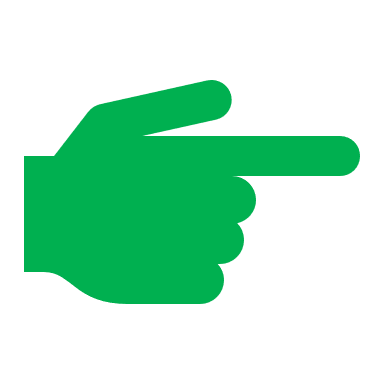 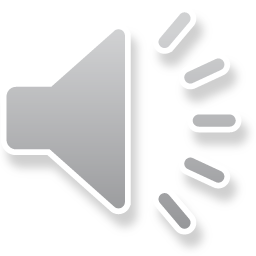 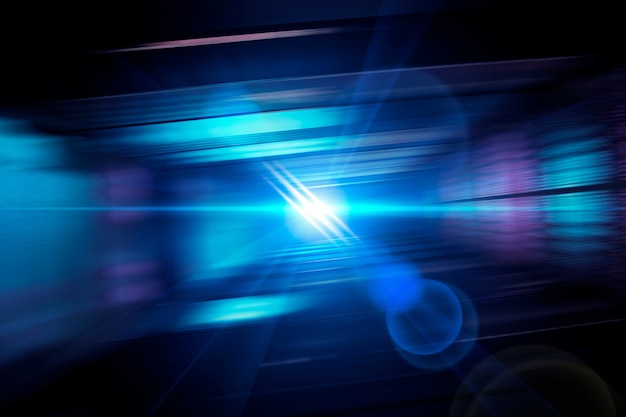 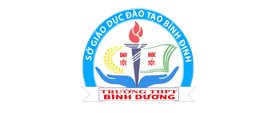 Cơ sở giáo dục đại học đào tạo, nghiên cứu nhiều ngành, tập trung vào việc nghiên cứu chuyên sâu các lĩnh vực thúc đẩy sự phát triển của xã hội
HỌC VIỆN
Đáp án Câu 1
Mục II Bài 3 SGK: “Học viện Quốc phòng, Học viện Lục quân, Học viện Chính trị và các trường trung cấp chuyên nghiệp không tuyển học sinh phổ thông.”
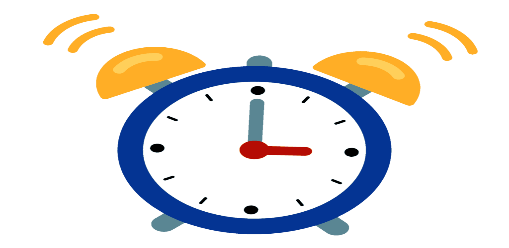 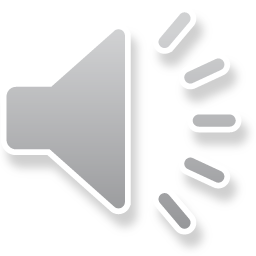 Quay về “Chiếc nón kì diệu”
15
14
13
12
11
10
9
8
7
6
5
4
3
2
1
HẾT GIỜ
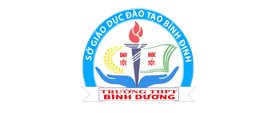 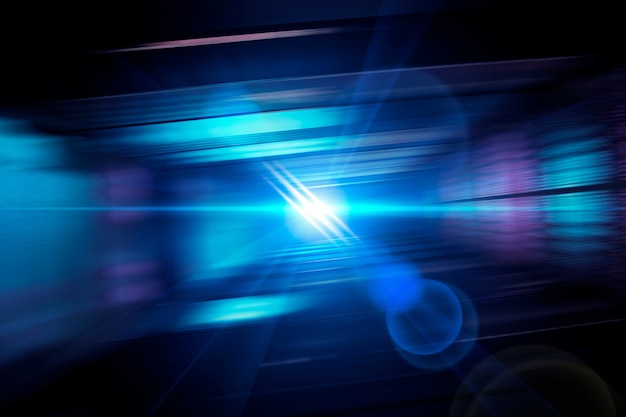 Người, vật, hiện tượng mà con người tác động tới (trong suy nghĩ, hành động)
ĐỐI TƯỢNG
Đáp án Câu 2
Mục II Bài 3 SGK: “Thanh niên ngoài Quân đội là một trong đối tượng tuyển sinh đào tạo cán bộ cấp phân đội trình độ đại học, cao đẳng hệ chính quy trong các trường Quân đội.”
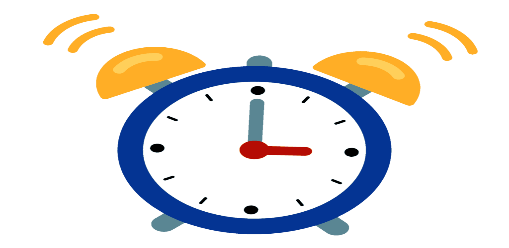 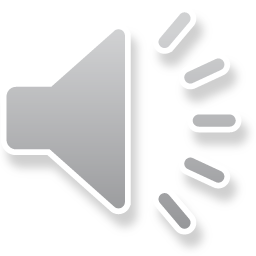 Quay về “Chiếc nón kì diệu”
15
14
13
12
11
10
9
8
7
6
5
4
3
2
1
HẾT GIỜ
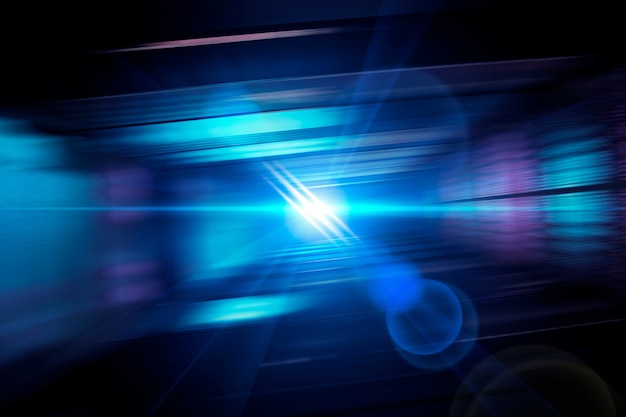 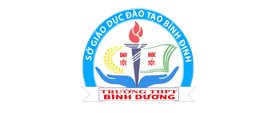 Nghề nghiệp chuyên môn
CHUYÊN NGHIỆP
Đáp án Câu 3
Mục II Bài 3 SGK: “Quân nhân chuyên nghiệp, công nhân và viên chức quốc phòng phục vụ trong Quân đội đủ 12 tháng trở lên (tính đến tháng 9 năm tuyển sinh) là một trong đối tượng tuyển sinh đào tạo cán bộ cấp phân đội trình độ đại học, cao đẳng hệ chính quy trong các trường Quân đội.”
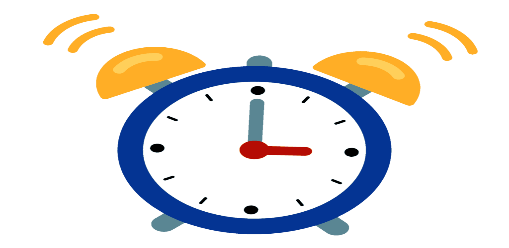 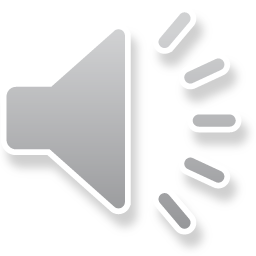 Quay về “Chiếc nón kì diệu”
15
14
13
12
11
10
9
8
7
6
5
4
3
2
1
HẾT GIỜ
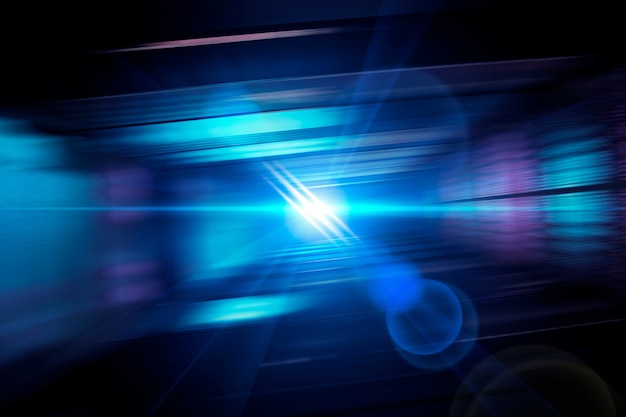 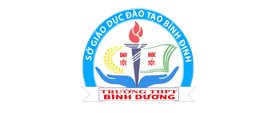 Tên vị tướng của Việt Nam gắn với chiến thắng trận Bạch Đằng Giang năm 938
NGÔ QUYỀN
Đáp án Câu 4
Mục II Bài 3 SGK: “Trường Sĩ quan Công binh (Trường Đại học Ngô Quyền) thuộc hệ thống trường Quân đội.”
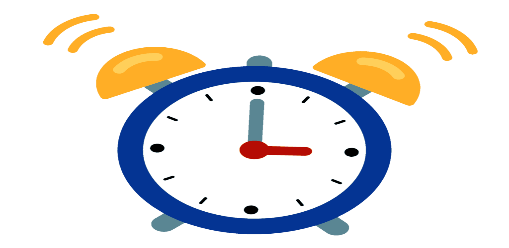 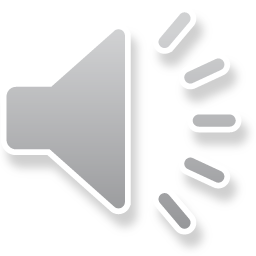 Quay về “Chiếc nón kì diệu”
15
14
13
12
11
10
9
8
7
6
5
4
3
2
1
HẾT GIỜ
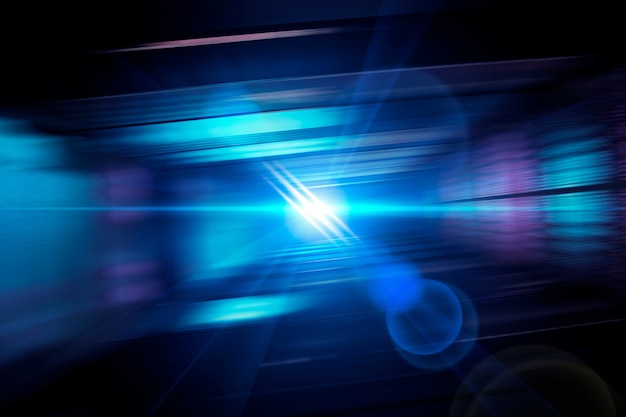 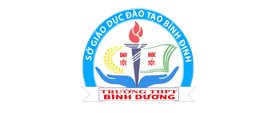 Tuyển học sinh, sinh viên vào trường học
TUYỂN SINH
Đáp án Câu 5
Mục II Bài 3 SGK: “Hạ sĩ quan, binh sĩ tại ngũ theo quy định của pháp luật về nghĩa vụ quân sự, có thời gian phục vụ tại ngũ đủ 12 tháng trở lên (tính đến tháng 4 năm tuyển sinh) là một trong đối tượng tuyển sinh đào tạo cán bộ cấp phân đội trình độ đại học, cao đẳng hệ chính quy trong các trường Quân đội.”
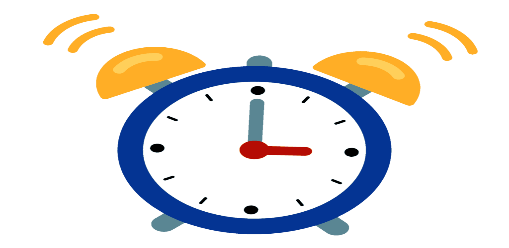 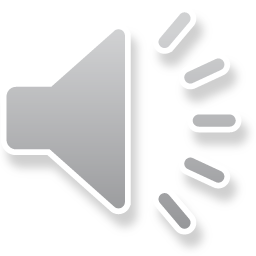 Quay về “Chiếc nón kì diệu”
15
14
13
12
11
10
9
8
7
6
5
4
3
2
1
HẾT GIỜ
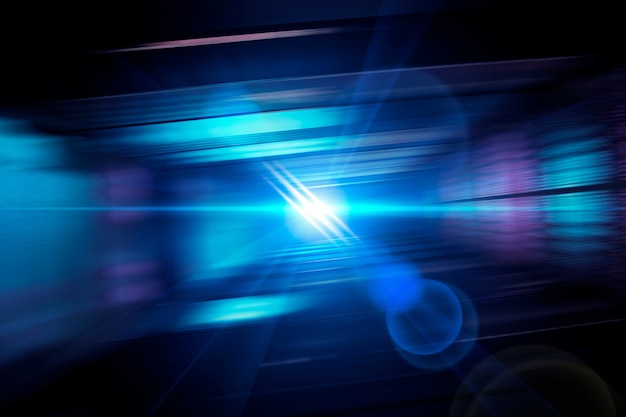 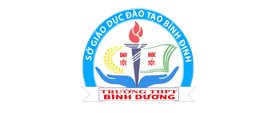 Chỉ bảo, dẫn dắt cho biết phương hướng và cách thức tiến hành một hoạt động nào đó
HƯỚNG DẪN
Đáp án Câu 6
Mục II Bài 3 SGK: “Tiêu chuẩn về sức khoẻ: Theo quy định hiện hành của Bộ Quốc phòng và các hướng dẫn có liên quan.”
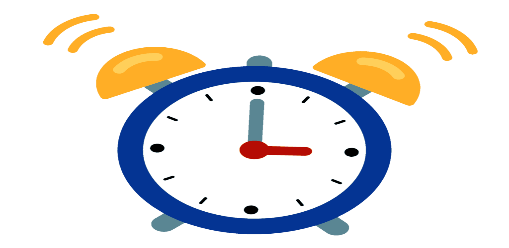 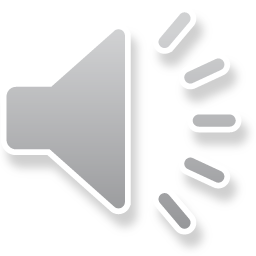 Quay về “Chiếc nón kì diệu”
15
14
13
12
11
10
9
8
7
6
5
4
3
2
1
HẾT GIỜ
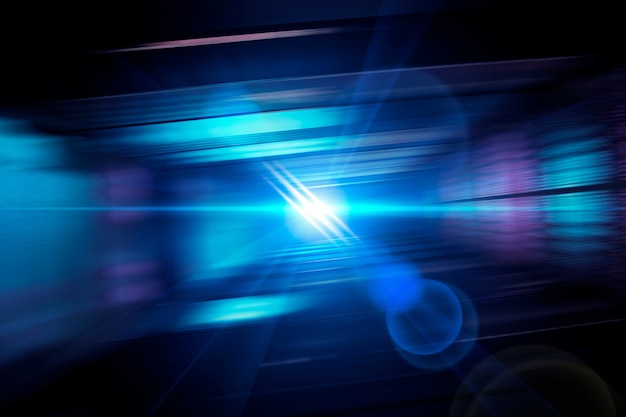 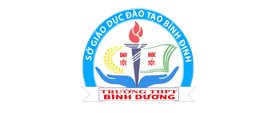 Cách thức và phương pháp tiến hành (nói tổng quát)
PHƯƠNG THỨC
Đáp án Câu 7
Mục II Bài 3 SGK: “Xét tuyển dựa vào học bạ trung học phổ thông là một trong những phương thức tuyển sinh đào tạo cán bộ cấp phân đội trình độ đại học, cao đẳng hệ chính quy trong các trường Quân đội.”
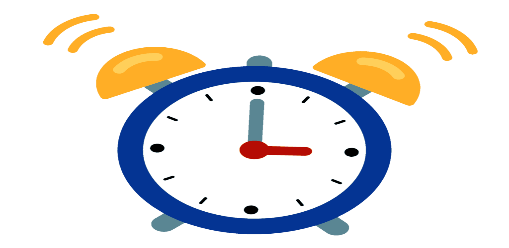 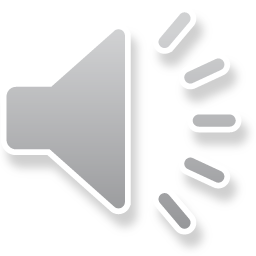 Quay về “Chiếc nón kì diệu”
15
14
13
12
11
10
9
8
7
6
5
4
3
2
1
HẾT GIỜ
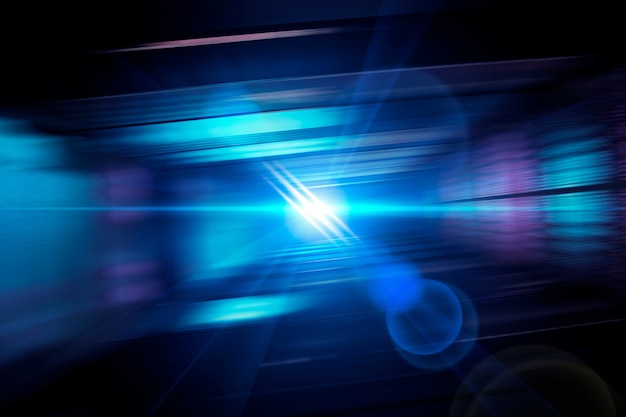 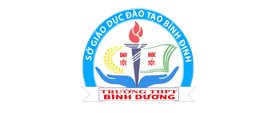 Dự những hình thức kiểm tra theo quy định về kiến thức, kĩ năng để được xét chính thức công nhận có đầy đủ một tư cách nào đó
THI
Đáp án Câu 8
Mục II Bài 3 SGK: “Xét tuyển từ kì thi đánh giá năng lực do Bộ Quốc phòng tổ chức là một trong những phương thức tuyển sinh đào tạo cán bộ cấp phân đội trình độ đại học, cao đẳng hệ chính quy trong các trường Quân đội.”
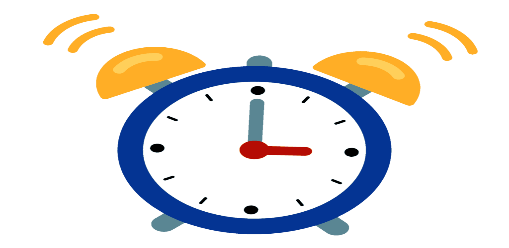 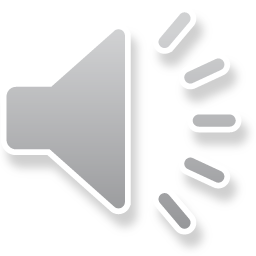 Quay về “Chiếc nón kì diệu”
15
14
13
12
11
10
9
8
7
6
5
4
3
2
1
HẾT GIỜ
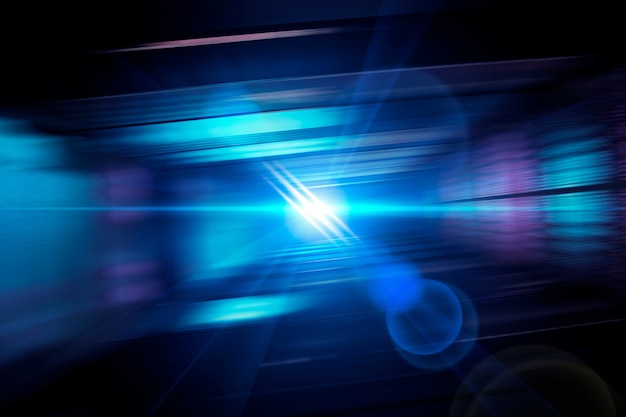 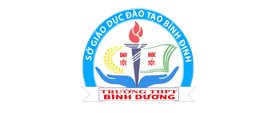 Được công nhận đã đạt tiêu chuẩn kiểm tra kiến thức hoặc trình độ nghiệp vụ sau khi học xong một trường hoặc một bậc học, một cấp học
TỐT NGHIỆP
Đáp án Câu 9
Mục II Bài 3 SGK: “Xét tuyển dựa vào kì thi tốt nghiệp trung học phổ thông quốc gia do Bộ Giáo dục và Đào tạo tổ chức là một trong những phương thức tuyển sinh đào tạo cán bộ cấp phân đội trình độ đại học, cao đẳng hệ chính quy trong các trường Quân đội.”
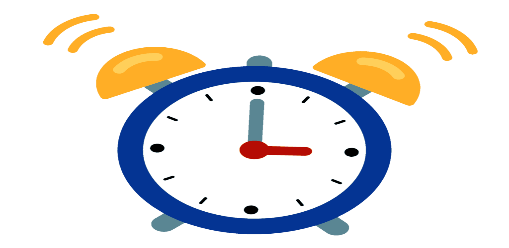 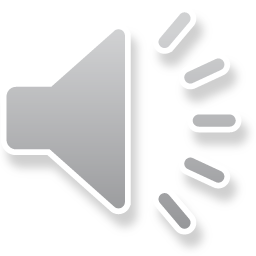 Quay về “Chiếc nón kì diệu”
15
14
13
12
11
10
9
8
7
6
5
4
3
2
1
HẾT GIỜ
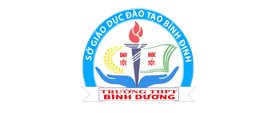 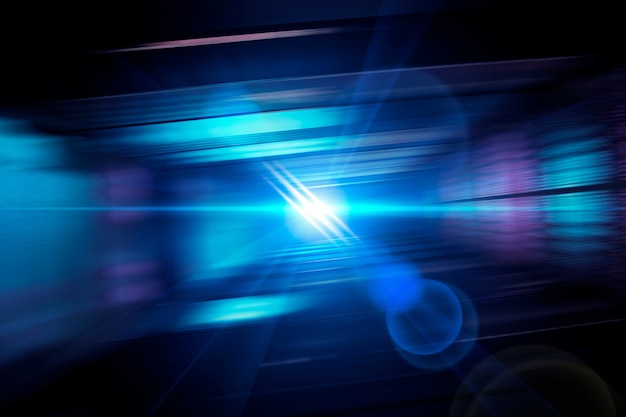 Hợp với nhau, ăn khớp với nhau
PHÙ HỢP
Đáp án Câu 10
Mục II Bài 3 SGK: “Hằng năm, căn cứ thực tiễn công tác tuyển sinh để xác định tỉ lệ xét tuyển theo từng phương thức phù hợp với đối tượng, chương trình đào tạo của từng trường.”
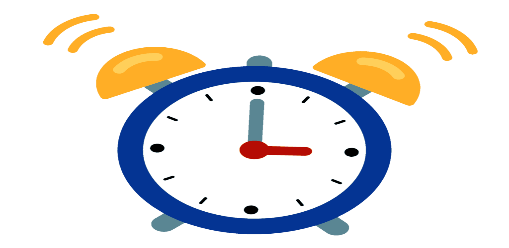 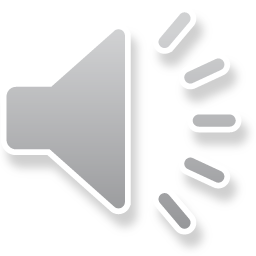 Quay về “Chiếc nón kì diệu”
15
14
13
12
11
10
9
8
7
6
5
4
3
2
1
HẾT GIỜ
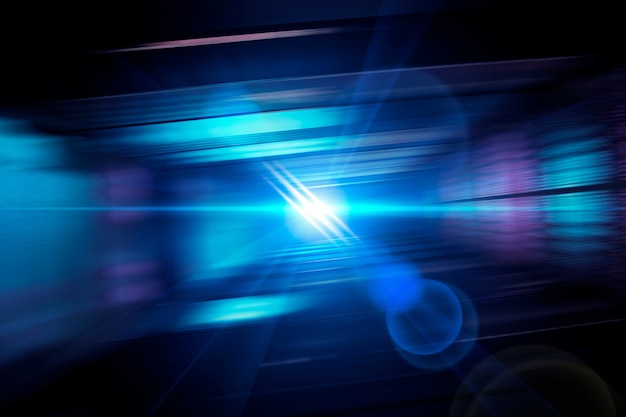 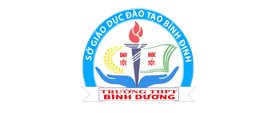 Định ra để phải theo, phải thực hiện trong công việc, trong hoạt động cụ thể
QUY ĐỊNH
Đáp án Câu 11
Mục II Bài 3 SGK: “Tiêu chuẩn về văn hoá (tính đến thời điểm xét tuyển): Đã tốt nghiệp trung học phổ thông theo quy định của Bộ Giáo dục và Đào tạo.”
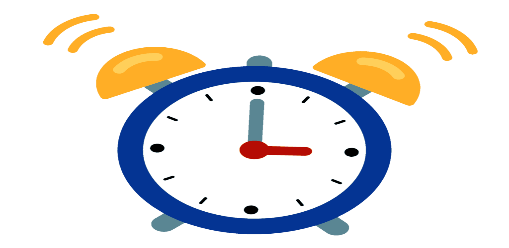 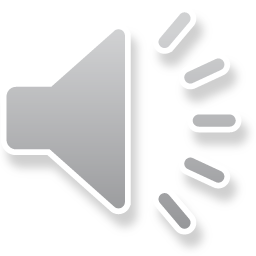 Quay về “Chiếc nón kì diệu”
15
14
13
12
11
10
9
8
7
6
5
4
3
2
1
HẾT GIỜ
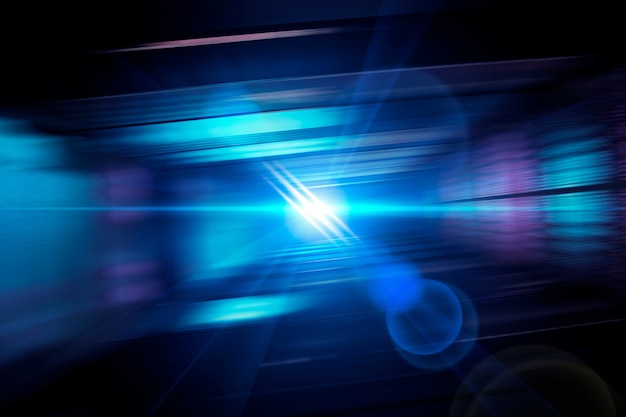 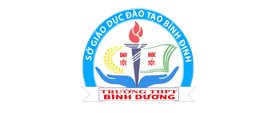 Được chú ý trước nhất, trước những đối tượng khác, vì được coi trọng hơn
ƯU TIÊN
Đáp án Câu 12
Mục II Bài 3 SGK: “Xét tuyển thẳng, ưu tiên xét tuyển và xét tuyển học sinh giỏi cấp trung học phổ thông là một trong những phương thức tuyển sinh đào tạo cán bộ cấp phân đội trình độ đại học, cao đẳng hệ chính quy trong các trường Quân đội.”
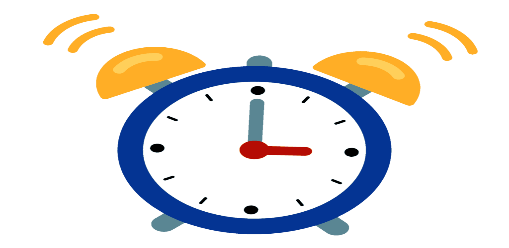 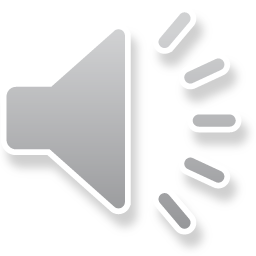 Quay về “Chiếc nón kì diệu”
15
14
13
12
11
10
9
8
7
6
5
4
3
2
1
HẾT GIỜ
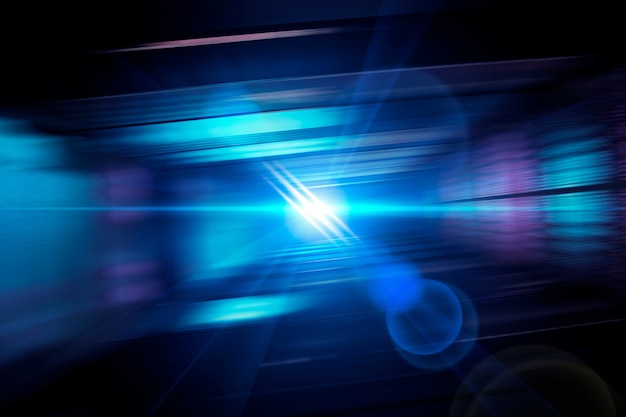 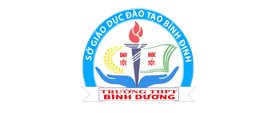 Người thuộc quân đội
QUÂN NHÂN
Đáp án Câu 13
Mục II Bài 3 SGK: “Tiêu chuẩn về độ tuổi (tính đến năm dự tuyển): Thanh niên ngoài Quân đội không quá 21 tuổi; quân nhân tại ngũ hoặc đã xuất ngũ và công dân hoàn thành nghĩa vụ tham gia Công an nhân dân không quá 23 tuổi.”
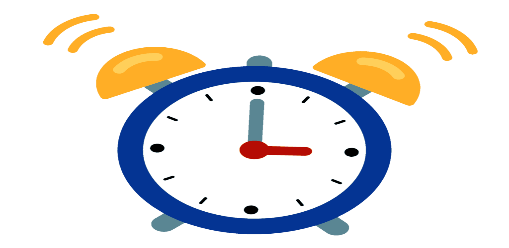 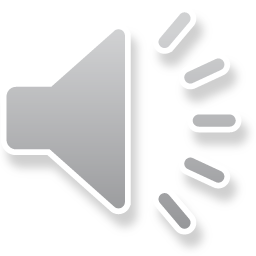 Quay về “Chiếc nón kì diệu”
15
14
13
12
11
10
9
8
7
6
5
4
3
2
1
HẾT GIỜ
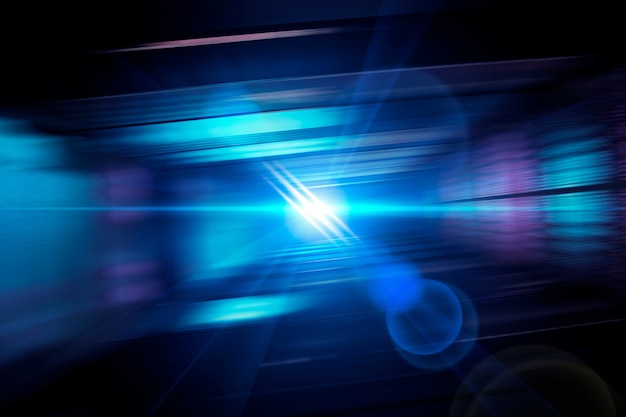 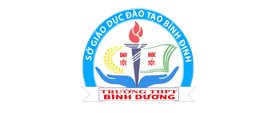 Ngành chuyên môn hẹp
CHUYÊN NGÀNH
Đáp án Câu 14
Mục II Bài 3 SGK: “Học viên các trường Quân đội được học các nội dung về chính trị, kĩ thuật – chiến thuật theo chuyên ngành, đồng thời được rèn luyện phẩm chất chính trị, đạo đức, tác phong, nếp sống, thể lực theo mục tiêu, yêu cầu đào tạo, đáp ứng nhiệm vụ được giao khi ra trường.”
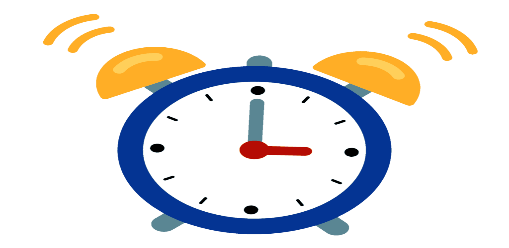 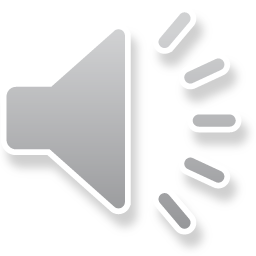 Quay về “Chiếc nón kì diệu”
15
14
13
12
11
10
9
8
7
6
5
4
3
2
1
HẾT GIỜ
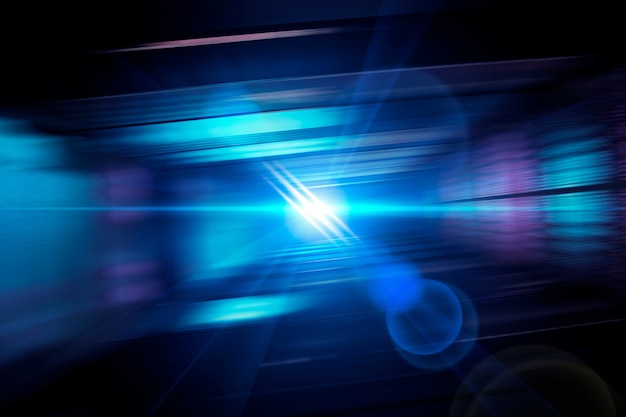 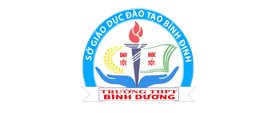 Tuyển chọn vòng đầu theo những yêu cầu tối thiểu
SƠ TUYỂN
Đáp án Câu 15
Mục II Bài 3 SGK: “Tất cả thí sinh dự tuyển đào tạo cán bộ cấp phân đội trình độ đại học, cao đẳng hệ chính quy trong các trường Quân đội đều phải qua sơ tuyển.”
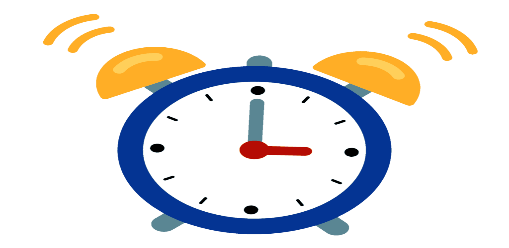 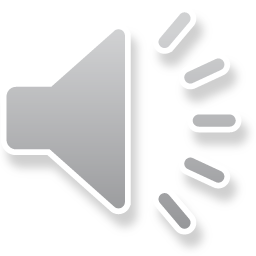 Quay về “Chiếc nón kì diệu”
15
14
13
12
11
10
9
8
7
6
5
4
3
2
1
HẾT GIỜ
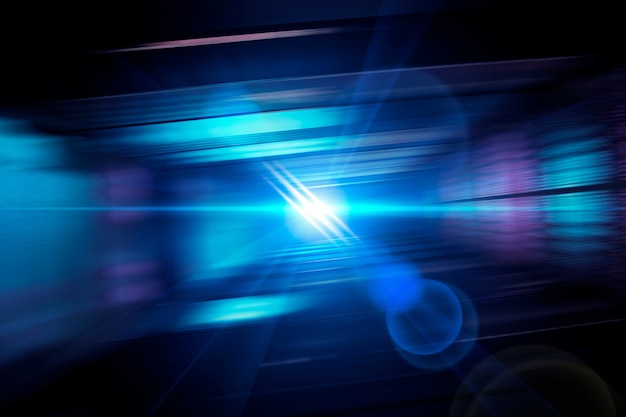 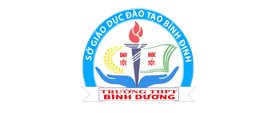 Khả năng, điều kiện chủ quan hoặc tự nhiên sẵn có để thực hiện một hoạt động nào đó
NĂNG LỰC
Đáp án Câu 16
Mục II Bài 3 SGK: “Xét tuyển từ kết quả kì thi đánh giá năng lực do các trường đại học trong nước tổ chức là một trong những phương thức tuyển sinh đào tạo cán bộ cấp phân đội trình độ đại học, cao đẳng hệ chính quy trong các trường Quân đội.”
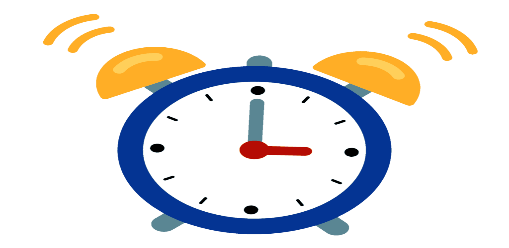 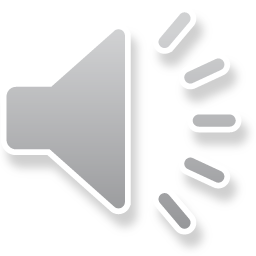 Quay về “Chiếc nón kì diệu”
15
14
13
12
11
10
9
8
7
6
5
4
3
2
1
HẾT GIỜ
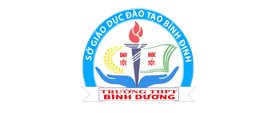 KẾT QUẢ “GIẢI Ô CHỮ 2”
Các nhóm nêu thông điệp của từ khoá
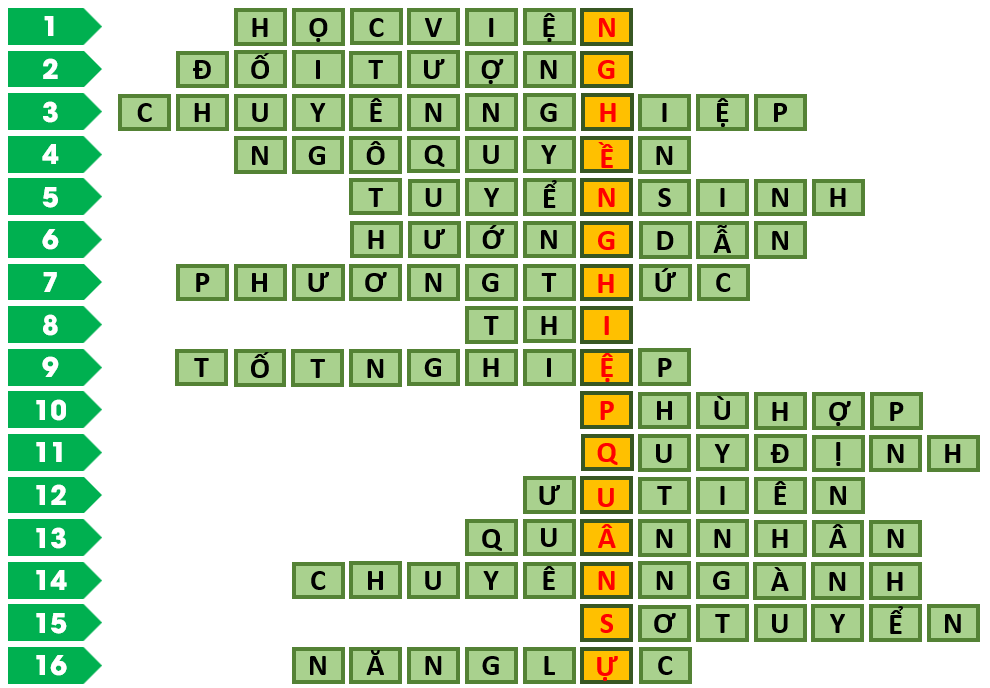 Một thông điệp của từ khoá:“Học viên các trường Quân đội được học các nội dung về chính trị, kĩ thuật – chiến thuật theo chuyên ngành, đồng thời được rèn luyện phẩm chất chính trị, đạo đức, tác phong, nếp sống, thể lực theo mục tiêu, yêu cầu đào tạo, đáp ứng nhiệm vụ được giao khi ra trường.”
III. CÔNG TÁC TUYỂN SINH, ĐÀO TẠO TRONG CÁC TRƯỜNG CÔNG AN NHÂN DÂN VIỆT NAM
1. Hệ thống nhà trường trong Công an
Khám phá 5. Em hãy kể tên một số nhà trường trong Công an nhân dân mà em biết. Theo em, có những trường nào trong Công an không tuyển học sinh phổ thông?
PHIẾU HỌC TẬP 3.5
 Nhiệm vụ (HS làm việc theo cặp):
   Đọc Khám phá 5, thông tin mục III/1 và vẽ LĐTD (trên giấy A4)                  Hệ thống nhà trường trong Công an.
Thời gian thực hiện: 03 phút.
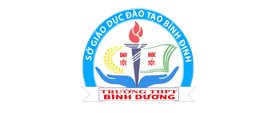 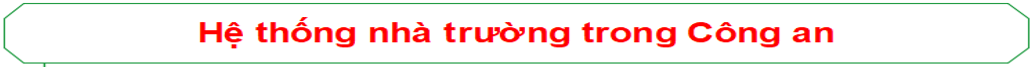 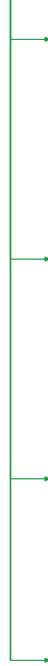 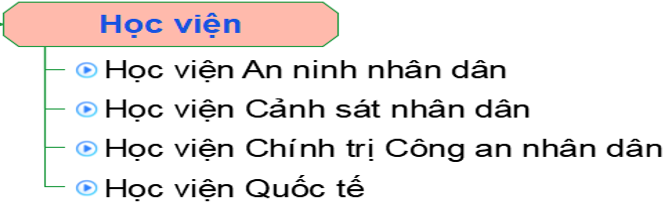 Chú ý: 
Các học viện, trường đại học, trường cao đẳng trong Công an đều tuyển học sinh trung học phổ thông đáp ứng tiêu chuẩn và yêu cầu theo quy định.
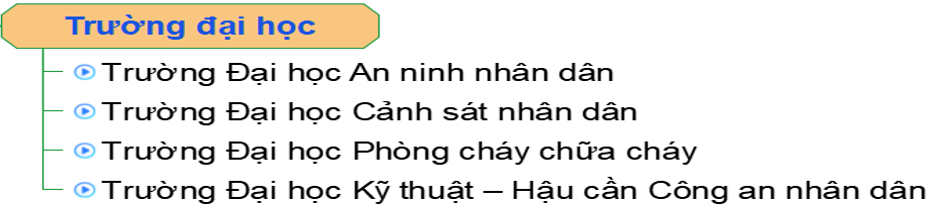 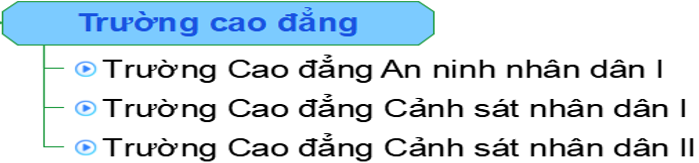 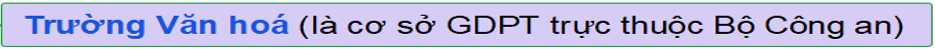 III. CÔNG TÁC TUYỂN SINH, ĐÀO TẠO TRONG CÁC TRƯỜNG CÔNG AN NHÂN DÂN VIỆT NAM
2. Tuyển sinh đào tạo trình độ đại học chính quy tuyển mới
Khám phá 6. Em hãy nêu quy định về đối tượng, tiêu chuẩn, phương thức tuyển sinh và sơ tuyển đào tạo trình độ đại học chính quy tuyển mới trong trường Công an.
PHIẾU HỌC TẬP 3.6
 Nhiệm vụ:
  - Nhóm 1, 2: Đọc khám phá 6, thông tin mục III/2 và vẽ LĐTD Đối tượng, tiêu chuẩn tuyển sinh đào tạo trình độ đại học chính quy tuyển mới trong trường Công an.
  - Nhóm 3, 4: Đọc khám phá 6, thông tin mục III/2 và vẽ LĐTD Phương thức tuyển sinh và sơ tuyển đào tạo trình độ đại học chính quy tuyển mới trong trường Công an.
Thời gian thực hiện: 05 phút.
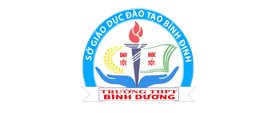 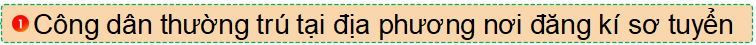 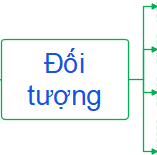 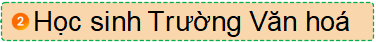 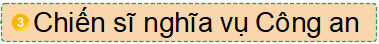 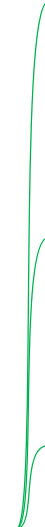 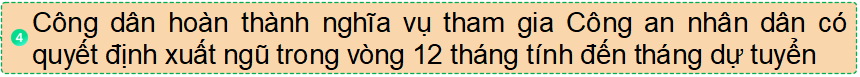 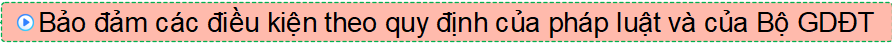 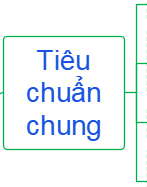 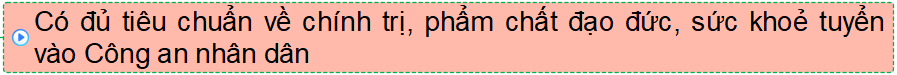 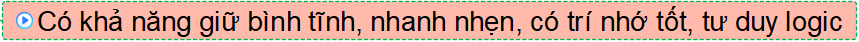 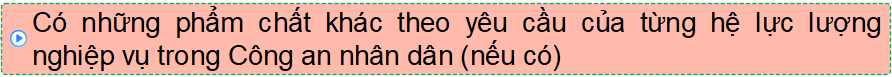 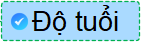 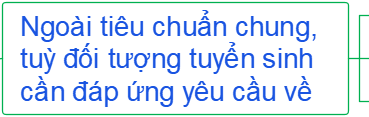 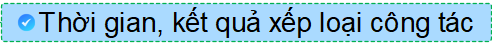 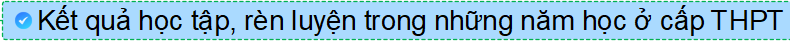 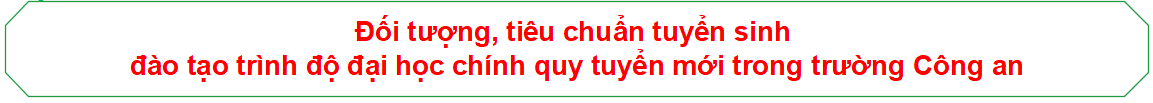 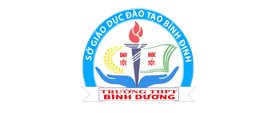 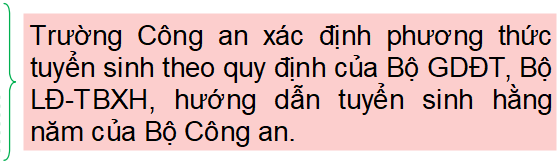 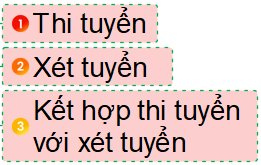 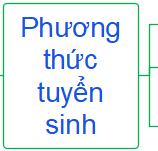 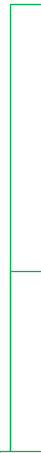 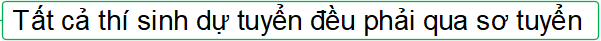 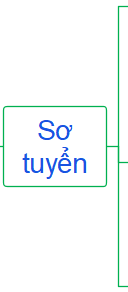 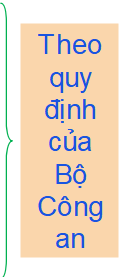 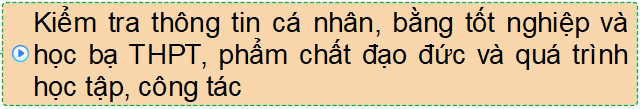 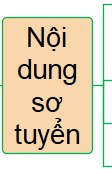 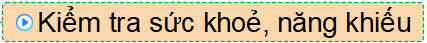 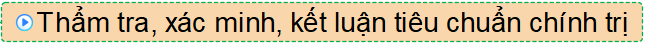 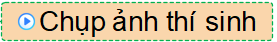 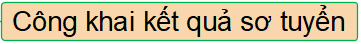 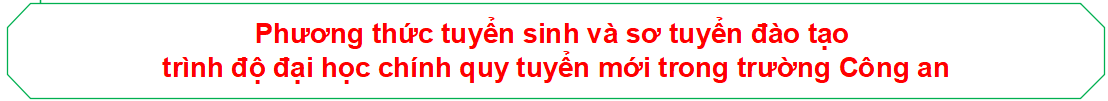 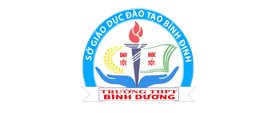 Chú ý: 
Các trường tuyển sinh, khu vực tuyển sinh, hồ sơ đăng kí dự tuyển, hồ sơ đăng kí tuyển sinh, ưu tiên trong tuyển sinh, tổ chức thi tuyển, xét tuyển và các quy định khác trong tuyển sinh đào tạo trình độ đại học chính quy tuyển mới thực hiện theo quy định của Bộ Giáo dục và Đào tạo và hướng dẫn hằng năm của Bộ Công an.
Em có biết? 
Tuyển sinh đào tạo trình độ cao đẳng, trình độ trung cấp và tuyển sinh vào Trường Văn hoá trong trường Công an thực hiện theo quy định và hướng dẫn hằng năm của Bộ Công an.
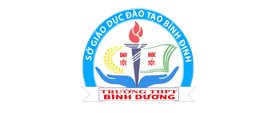 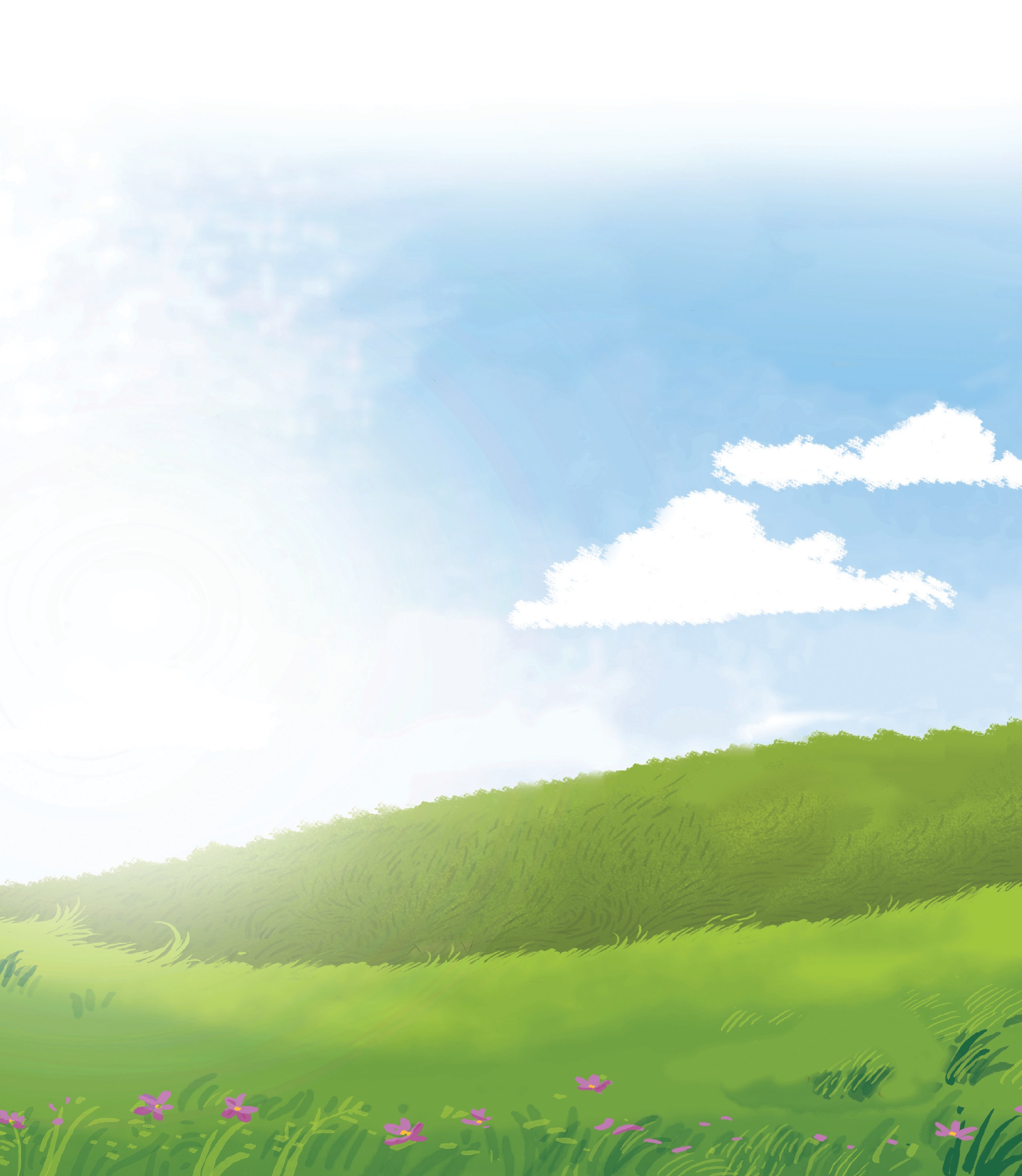 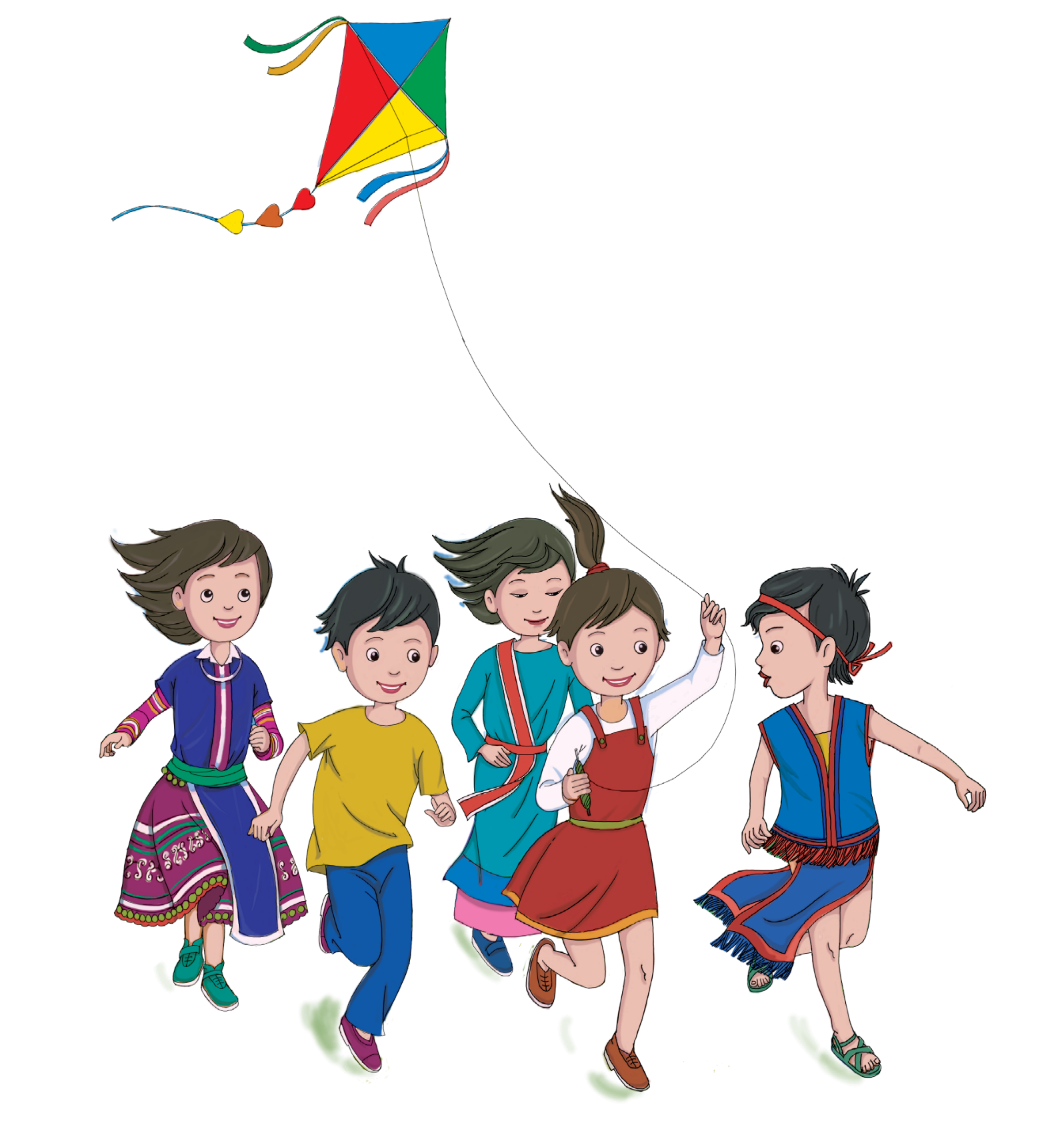 LỚP 12
Bài 3 (Tiết 3)
CÔNG TÁC TUYỂN SINH, ĐÀO TẠO TRONG
CÁC TRƯỜNG QUÂN ĐỘI NHÂN DÂN VIỆT NAM 
VÀ CÔNG AN NHÂN DÂN VIỆT NAM
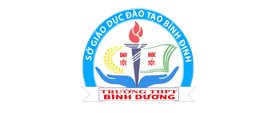 Trò chơi “Nghe nhạc, giữ bóng và trả từ khoá”:
GV chọn 1 bài hát về Công an và cho bài hát chạy/dừng ở 1 số thời điểm.
HS liên tục chuyền tay nhau 1 quả bóng nhựa trong lúc bài hát đang chạy. Khi GV dừng bài hát, quả bóng ở tay HS nào thì HS đó đọc 1 từ khoá nằm trong mục II/3, mục III/1, 2.
GV nhận xét, đánh giá mỗi từ khoá do HS trả. Nếu từ khoá được chấp nhận thì GV cho bài hát tiếp tục chạy và HS tiếp tục chuyền bóng.
1 HS ghi lại các từ khoá được GV chấp nhận lên bảng.
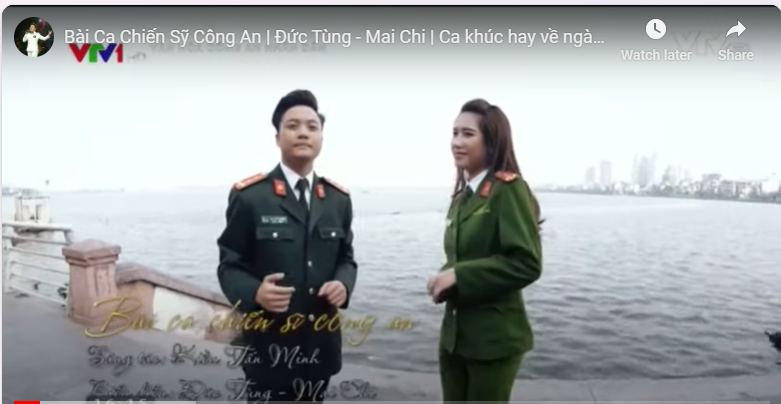 https://youtu.be/knGRVpe-5MA
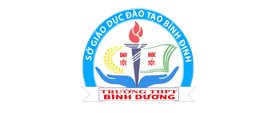 III. CÔNG TÁC TUYỂN SINH, ĐÀO TẠO TRONG CÁC TRƯỜNG CÔNG AN NHÂN DÂN VIỆT NAM
3. Một số ngành đào tạo và các trình độ đào tạo trong trường Công an
Khám phá 7. Em hãy kể tên một số ngành đào tạo và trình độ đào tạo trong một số trường Công an mà em biết. Nội dung học tập, rèn luyện của học viên trong các trường đó có gì khác so với trường ngoài Công an?
PHIẾU HỌC TẬP 3.7
 Nhiệm vụ (HS làm việc theo cặp):
  - Đọc khám phá 7, thông tin mục III/3 và nối thông tin cột A với cột B trong bảng 3 để được kết quả đúng về một số ngành, chuyên ngành đào tạo của một số trường Công an.
  - Nêu các điểm khác về nội dung học tập, rèn luyện của học viên trong các trường Công an  so với trường ngoài Công an.
Thời gian thực hiện: 03 phút.
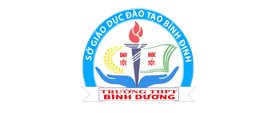 Bảng 3
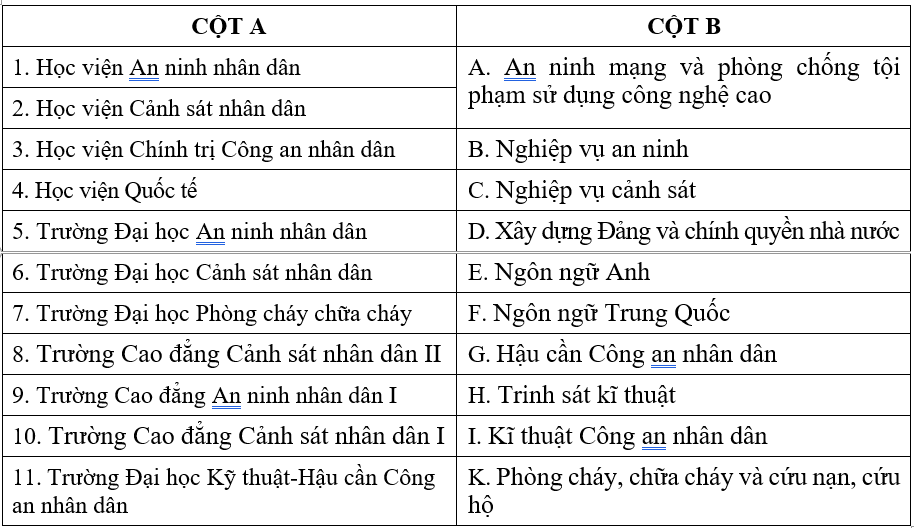 Đáp án
1 - A, B
2 - C  
3 - D
4 - E, F 
5 - B
6 - C
7 - K 
8 - C
9 - B
10 - C
11 - G, H, I
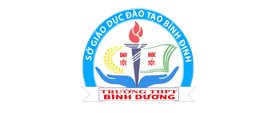 HỌC VIỆN AN NINH NHÂN DÂN(125 Trần Phú, Văn Quán, Hà Đông, Hà Nội.)
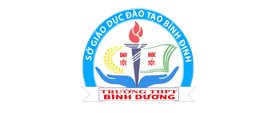 Học viện cảnh sát nhân dân(Phường Cổ Nhuế 2, quận Bắc Từ Liêm, thành phố Hà Nội.)
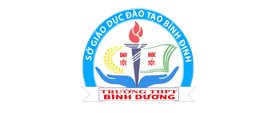 Đại học Cảnh sát nhân dân Cơ sở 1: 36 Nguyễn Hữu Thọ - Phường Tân Phong - Quận 7 - TP. Hồ Chí MinhCơ sở 2: 179A Kha Vạn Cân - Phường Linh Tây - Quận Thủ Đức - TP. Hồ Chí Minh
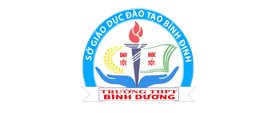 Đại học phòng cháy ,chữa cháy Cơ sở 1: 243 khuất Duy Tiến, Thanh Xuân, Hà Nội.Cơ sở 2: Xã Hòa Sơn, huyện Lương Sơn, tỉnh Hòa Bình.Cơ sở 3: Xã An Phước, huyện Long Thành, tình Đồng Nai.
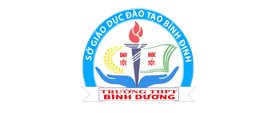 Trường Đại học Kỹ thuật Hậu cần(Thị trấn Hồ, Thuận Thành, Bắc Ninh)
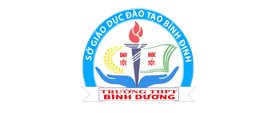 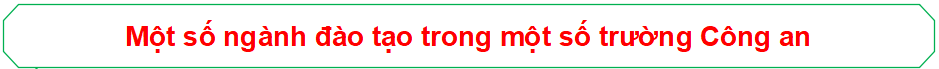 Nội dung học tập, rèn luyện của học viên trong các trường Công an có một số điểm sau khác với trường ngoài Công an: Học viên được học nghiệp vụ Công an và các môn học đặc thù; võ thuật và các kĩ năng cần thiết khác theo mục tiêu, yêu cầu đào tạo, đáp ứng nhiệm vụ được giao khi ra trường.
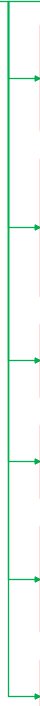 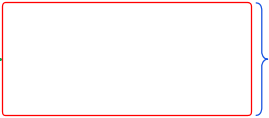 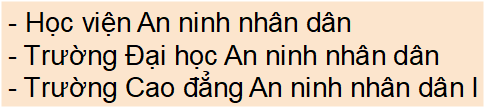 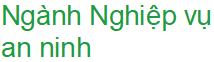 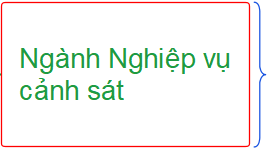 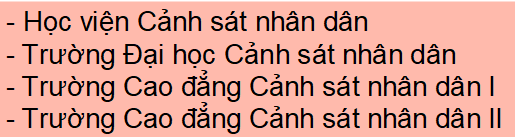 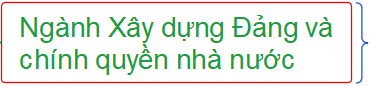 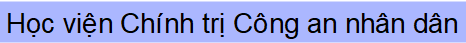 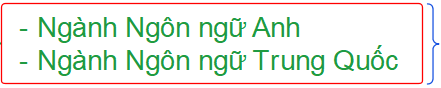 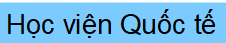 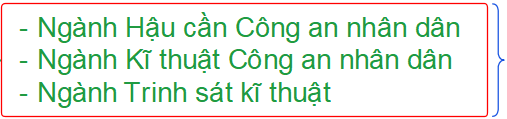 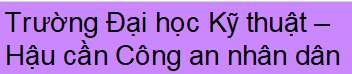 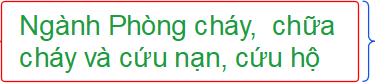 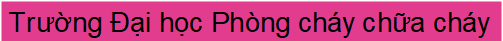 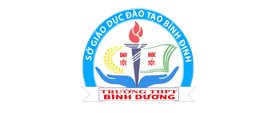 Luyện tập  
4. An nói với lớp trưởng: “Tớ rất khâm phục những người lính cứu hoả nên định thi vào Trường Đại học Phòng cháy chữa cháy. Để được vào học trường này, tớ thấy chỉ cần có sức khoẻ và có khả năng giữ bình tĩnh, nhanh nhẹn. Vì thế, tớ sẽ chỉ tập trung học thật tốt môn Giáo dục thể chất trên lớp và rèn luyện thể dục thể thao ngoài giờ học”. 
Nếu là lớp trưởng, em sẽ xử trí như thế nào?
Gợi ý: 
Nếu là lớp trưởng, trước hết em khuyên bạn An tìm hiểu về các ngành Trường Đại học Phòng cháy chữa cháy đào tạo và tiêu chuẩn dự tuyển sinh vào trường này. Cần nghiên cứu thật kĩ xem đối với HS THPT, ngoài tiêu chuẩn “Có sức khoẻ và có khả năng giữ bình tĩnh, nhanh nhẹn” còn phải đáp ứng các tiêu chuẩn nào khác, nhất là tiêu chuẩn kết quả học tập ở cấp THPT. Từ đó xây dựng và thực hiện kế hoạch học tập, rèn luyện để đạt được nguyện vọng.
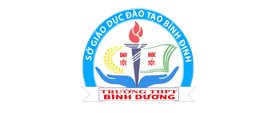 Luyện tập mục III (PA2)             
Trò chơi “CHIẾC NÓN KÌ DIỆU 3”
Tìm 16 từ ngữ hàng ngang trong Bảng ô chữ biết các từ ngữ này được sử dụng trong mục III Bài 3 SGK, từ đó tìm được ô chữ hàng dọc (từ khoá).
Nêu thông điệp của từ khoá.
Vòng ngoài ghi các nhóm 1, 2, 3, 4; vòng trong ghi các câu từ 1-16 tương ứng với 16 từ ngữ hàng ngang cần tìm.
Click lần 1 vào kim màu vàng, hai vòng quay ngược chiều nhau, click lần 2, hai vòng dừng lại, nhóm và từ ngữ nhóm cần tìm được xác định ngẫu nhiên. Click vào câu được xác định ngẫu nhiên để đến slide có gợi ý từ ngữ cần tìm.
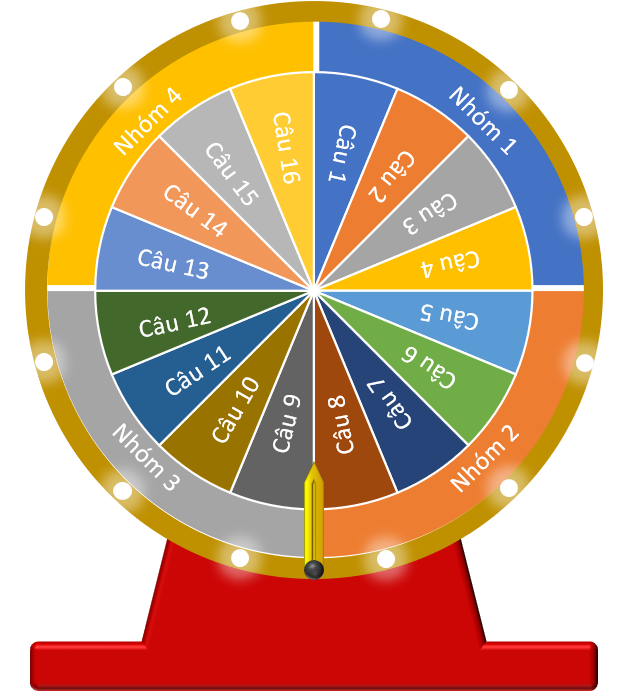 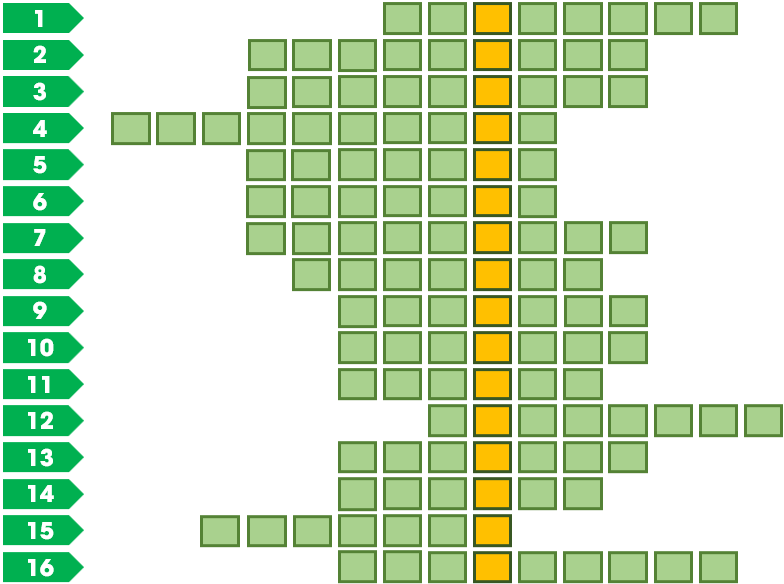 Bảng ô chữ
Chiếc nón kì diệu
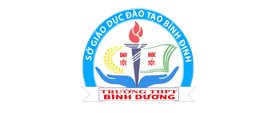 Quy tắc:  
Thành lập 4 đội chơi và cử 1 HS làm thư kí. 
Rút thăm: hai đội tìm 3 từ ngữ/đội, hai đội tìm 4 từ ngữ/đội.
Thời gian suy nghĩ: 15 giây/1 từ ngữ. Hết 15 giây nếu đội chơi không trả lời được thì các đội khác có quyền trả lời cho đến khi tìm được từ ngữ.
Mỗi từ ngữ tìm được cùng với ít nhất 1 câu trích trong SGK (đã giới hạn) có sử dụng từ ngữ đó được tính 5 điểm. Thành tích của đội là trung bình cộng giữa tổng số điểm/số câu được giao.
Khi tìm được các từ ngữ hàng ngang thì từ ngữ hàng dọc (từ khoá) hiện ra. Bốn đội nêu thông điệp của từ khoá; thông điệp đúng với từ khoá được tính 5 điểm, thông điệp đúng và hay được tính 10 điểm.  
Thư kí công bố kết quả.
GV nhận xét, đánh giá.
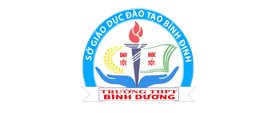 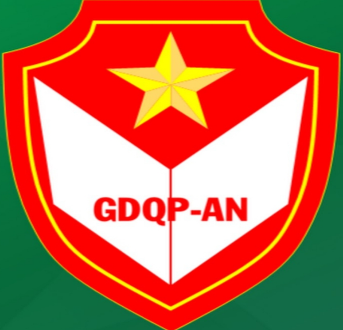 Câu 16
Câu 1
Câu 15
Câu 2
Câu 14
Câu 3
Câu 13
Câu 4
Câu 5
Câu 12
Câu 6
Câu 11
Câu 7
Câu 10
Câu 9
Câu 8
Click vào đây        (khi thư kí thông báo đã tìm đủ đáp án 16 câu) để về slide nêu thông điệp của từ khoá
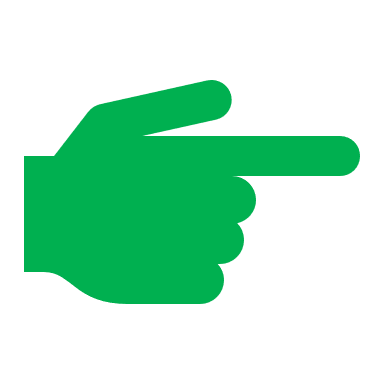 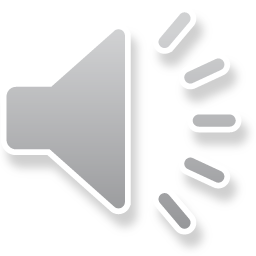 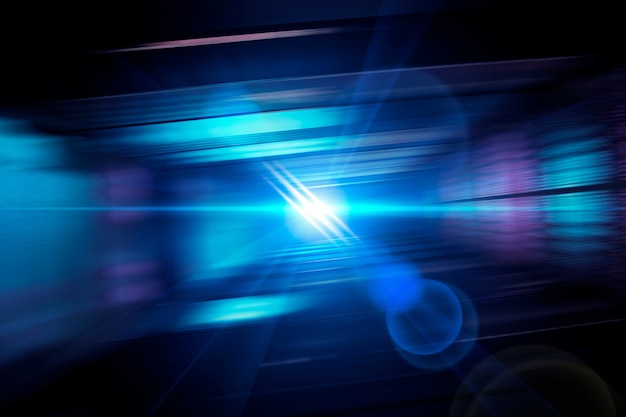 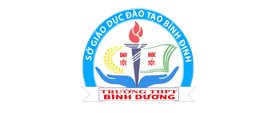 Làm chủ được hành động của mình, không bối rối
BÌNH TĨNH
Đáp án Câu 1
Mục III Bài 3 SGK: Có khả năng giữ bình tĩnh, nhanh nhẹn, có trí nhớ tốt, tư duy logic và những phẩm chất khác theo yêu cầu của từng hệ lực lượng nghiệp vụ trong Công an nhân dân (nếu có) là một trong những tiêu chuẩn chung tuyển sinh đào tạo trình độ đại học chính quy tuyển mới trong trường Công an.
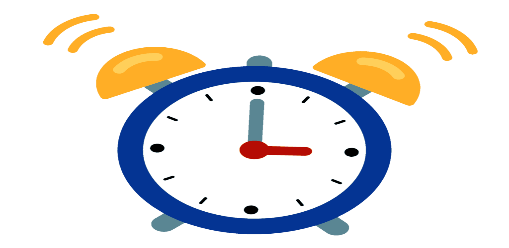 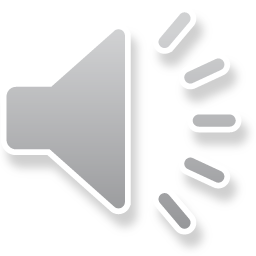 Quay về “Chiếc nón kì diệu”
15
14
13
12
11
10
9
8
7
6
5
4
3
2
1
HẾT GIỜ
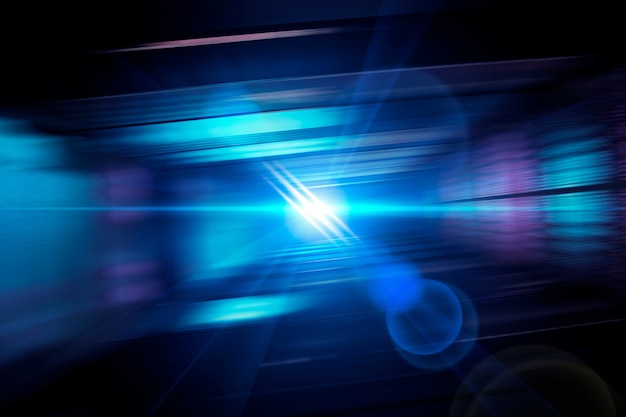 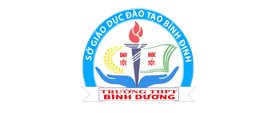 Cư trú thường xuyên, lâu dài tại một nơi
THƯỜNG TRÚ
Đáp án Câu 2
Mục III Bài 3 SGK: Công dân thường trú tại địa phương nơi đăng kí sơ tuyển là một trong những đối tượng tuyển sinh đào tạo trình độ đại học chính quy tuyển mới trong trường Công an.
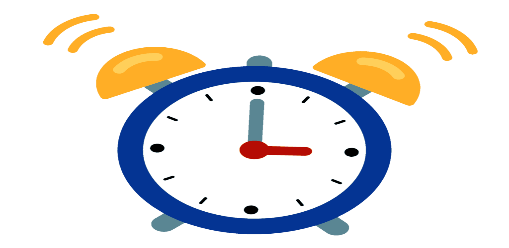 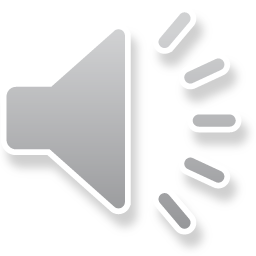 Quay về “Chiếc nón kì diệu”
15
14
13
12
11
10
9
8
7
6
5
4
3
2
1
HẾT GIỜ
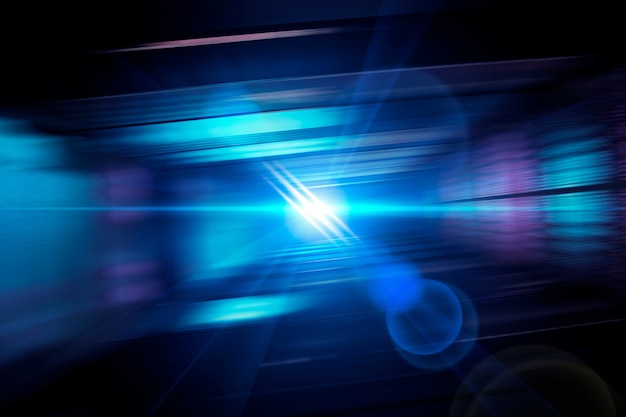 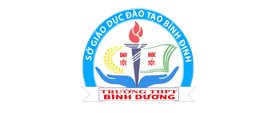 Điều quy định làm căn cứ để đánh giá, phân loại
TIÊU CHUẨN
Đáp án Câu 3
Mục III Bài 3 SGK: Ngoài tiêu chuẩn chung, tùy đối tượng tuyển sinh cần đáp ứng các yêu cầu về độ tuổi; kết quả học tập, rèn luyện trong những năm học ở cấp trung học phổ thông; thời gian, kết quả xếp loại công tác theo quy định của Bộ Công an.
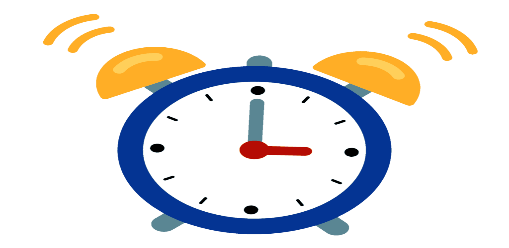 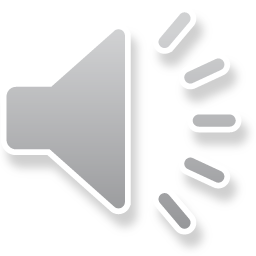 Quay về “Chiếc nón kì diệu”
15
14
13
12
11
10
9
8
7
6
5
4
3
2
1
HẾT GIỜ
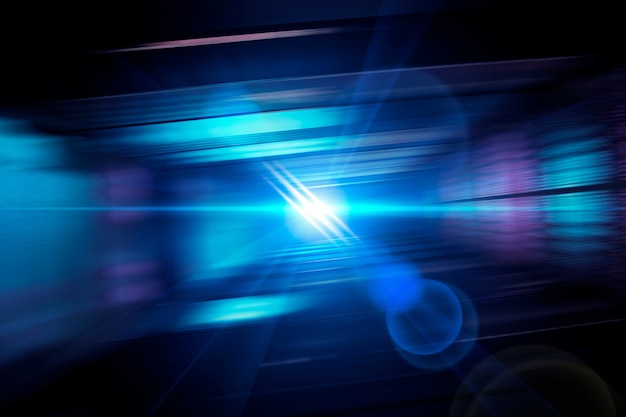 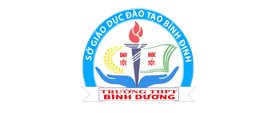 Quyền điều khiển bộ máy nhà nước
CHÍNH QUYỀN
Đáp án Câu 4
Mục III Bài 3 SGK: Xây dựng Đảng và chính quyền nhà nước là một trong những ngành đào tạo của Học viện Chính trị Công an nhân dân.
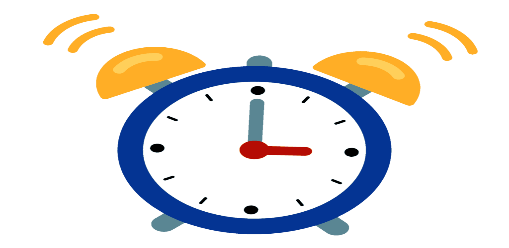 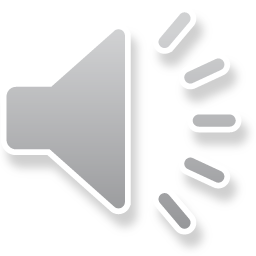 Quay về “Chiếc nón kì diệu”
15
14
13
12
11
10
9
8
7
6
5
4
3
2
1
HẾT GIỜ
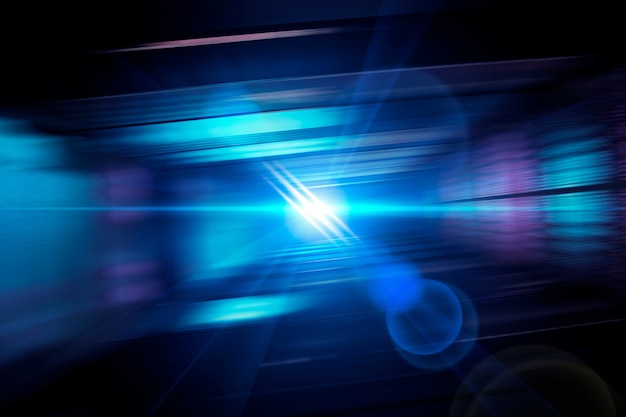 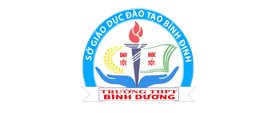 Định rõ, vạch rõ một cách hợp lí để theo đó mà làm
XÁC ĐỊNH
Đáp án Câu 5
Mục III Bài 3 SGK: Trường Công an nhân dân xác định phương thức tuyển sinh theo quy định của Bộ Giáo dục và Đào tạo, Bộ Lao động – Thương binh và Xã hội, hướng dẫn tuyển sinh hằng năm của Bộ Công an.
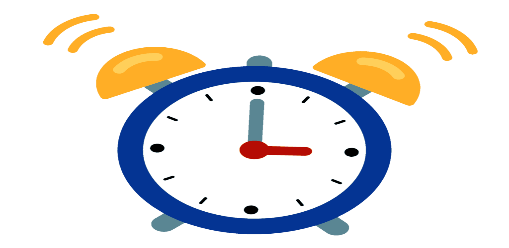 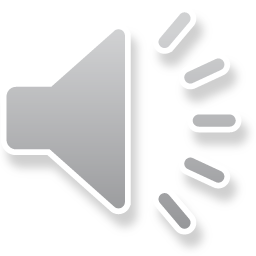 Quay về “Chiếc nón kì diệu”
15
14
13
12
11
10
9
8
7
6
5
4
3
2
1
HẾT GIỜ
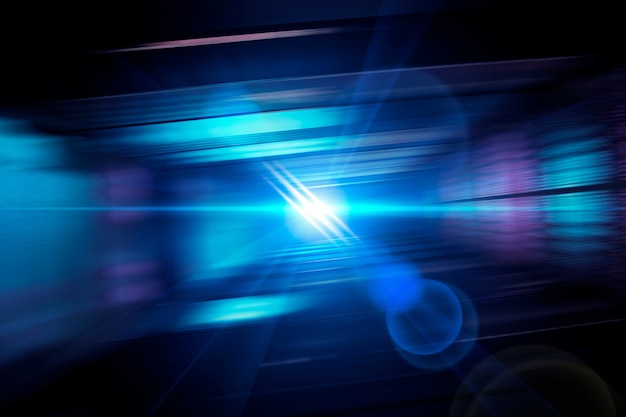 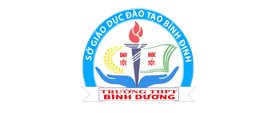 Ra khỏi quân đội
XUẤT NGŨ
Đáp án Câu 6
Mục III Bài 3 SGK: Công dân hoàn thành nghĩa vụ tham gia Công an nhân dân có quyết định xuất ngũ trong vòng 12 tháng tính đến tháng dự tuyển là một trong những đối tượng tuyển sinh đào tạo trình độ đại học chính quy tuyển mới trong trường Công an.
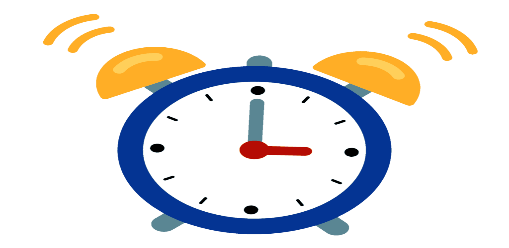 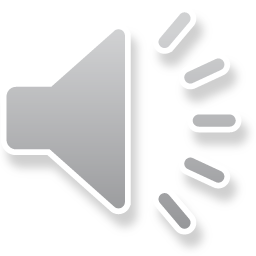 Quay về “Chiếc nón kì diệu”
15
14
13
12
11
10
9
8
7
6
5
4
3
2
1
HẾT GIỜ
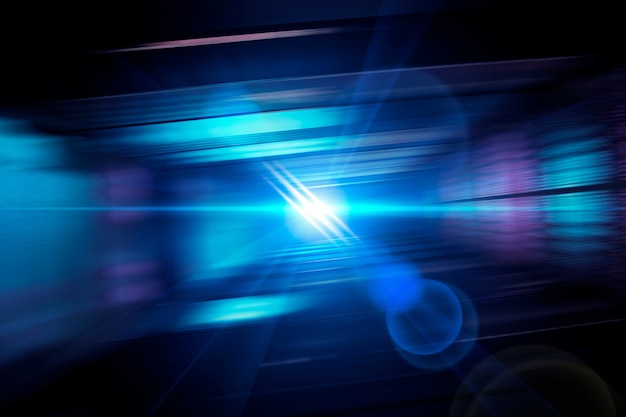 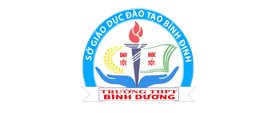 Tổng thể nói chung những phẩm chất sẵn có giúp con người có thể hoàn thành tốt một loại hoạt động ngay khi chưa được học tập và rèn luyện trong hoạt động đó
NĂNG KHIẾU
Đáp án Câu 7
Mục III Bài 3 SGK: Nội dung sơ tuyển (kiểm tra thông tin cá nhân, bằng tốt nghiệp và học bạ trung học phổ thông, phẩm chất đạo đức và quá trình học tập, công tác; kiểm tra sức khoẻ, năng khiếu; thẩm tra, xác minh, kết luận tiêu chuẩn chính trị; chụp ảnh thí sinh) và công khai kết quả sơ tuyển thực hiện theo quy định của Bộ Công an.
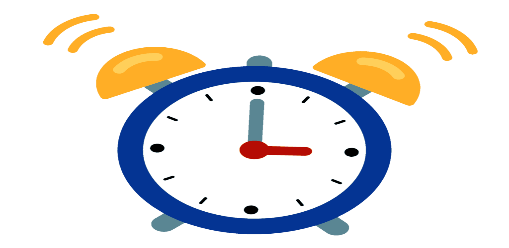 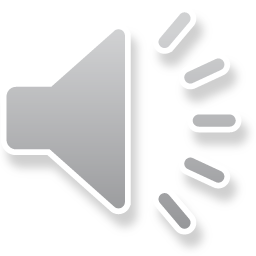 Quay về “Chiếc nón kì diệu”
15
14
13
12
11
10
9
8
7
6
5
4
3
2
1
HẾT GIỜ
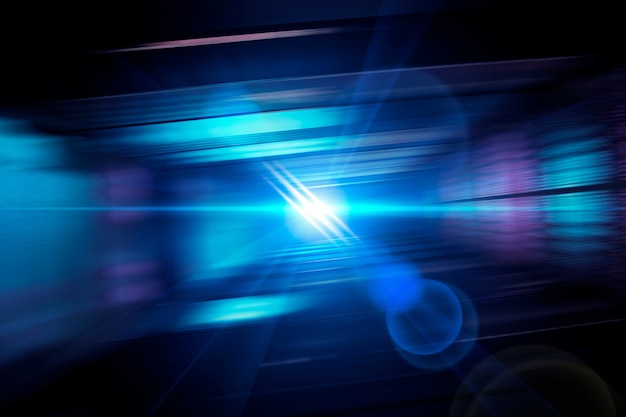 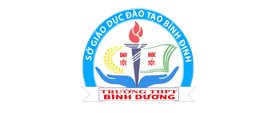 Người tham dự một kì thi để kiểm tra trình độ
THÍ SINH
Đáp án Câu 8
Mục III Bài 3 SGK: Tất cả thí sinh dự tuyển đào tạo trình độ đại học chính quy tuyển mới trong trường Công an phải tham gia sơ tuyển.
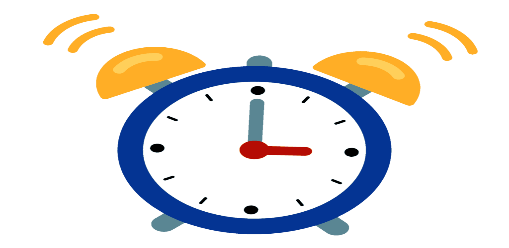 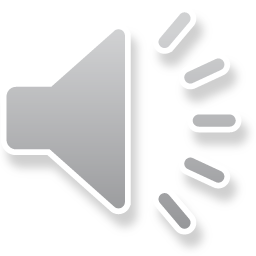 Quay về “Chiếc nón kì diệu”
15
14
13
12
11
10
9
8
7
6
5
4
3
2
1
HẾT GIỜ
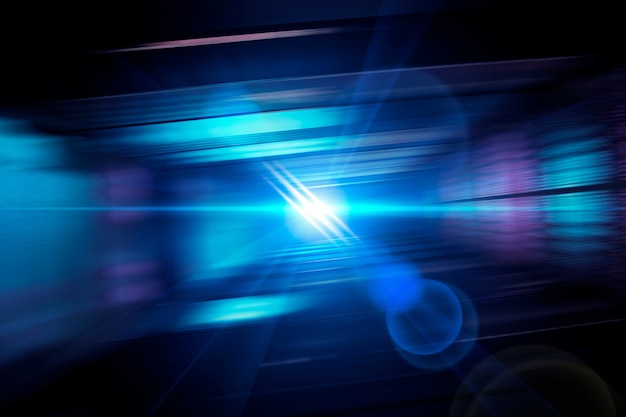 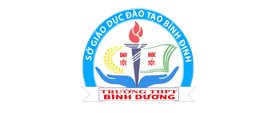 Công việc do cơ quan, đơn vị hoặc tổ chức giao cho phải làm vì một mục đích và trong một thời gian nhất định
NHIỆM VỤ
Đáp án Câu 9
Mục III Bài 3 SGK: Học viên các trường Công an được học tập về chính trị, khoa học xã hội và nhân văn, pháp luật, ngoại ngữ, tin học, kiến thức, kĩ năng về quốc phòng, an ninh; nghiệp vụ Công an và các môn học đặc thù; võ thuật và các kĩ năng cần thiết khác theo mục tiêu, yêu cầu đào tạo, đáp ứng nhiệm vụ được giao khi ra trường.
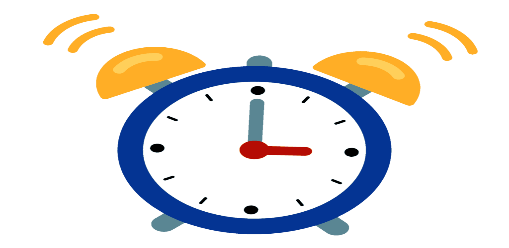 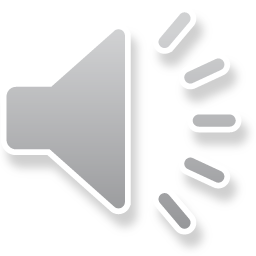 Quay về “Chiếc nón kì diệu”
15
14
13
12
11
10
9
8
7
6
5
4
3
2
1
HẾT GIỜ
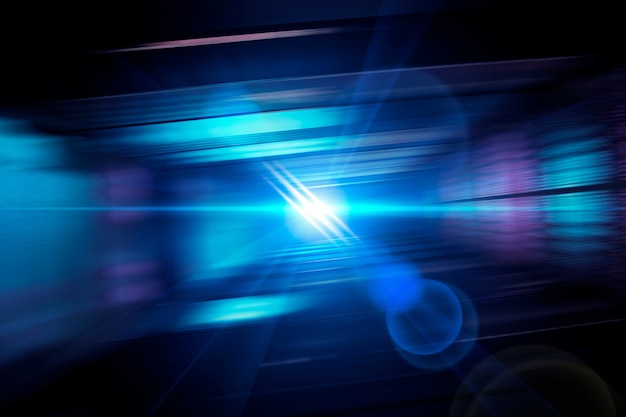 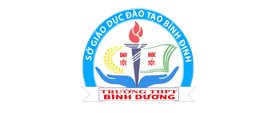 Ghi lại nhanh hình ảnh bằng máy ảnh
CHỤP ẢNH
Đáp án Câu 10
Mục III Bài 3 SGK: Nội dung sơ tuyển (kiểm tra thông tin cá nhân, bằng tốt nghiệp và học bạ trung học phổ thông, phẩm chất đạo đức và quá trình học tập, công tác; kiểm tra sức khoẻ, năng khiếu; thẩm tra, xác minh, kết luận tiêu chuẩn chính trị; chụp ảnh thí sinh) và công khai kết quả sơ tuyển thực hiện theo quy định của Bộ Công an.
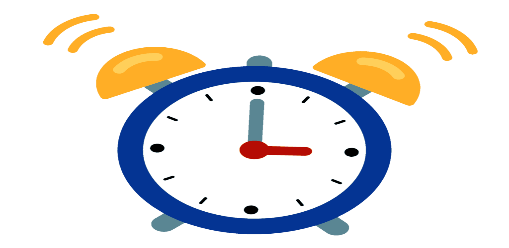 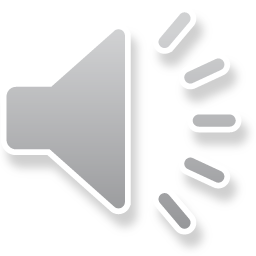 Quay về “Chiếc nón kì diệu”
15
14
13
12
11
10
9
8
7
6
5
4
3
2
1
HẾT GIỜ
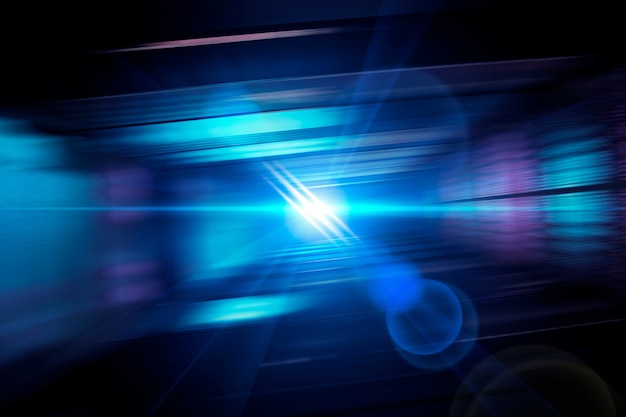 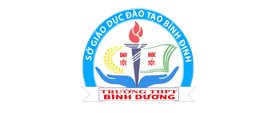 Điều cần phải đạt được trong một việc nào đó
YÊU CẦU
Đáp án Câu 11
Mục III Bài 3 SGK: Các học viện, trường đại học, trường cao đẳng trong Công an đều tuyển học sinh trung học phổ thông đáp ứng tiêu chuẩn và yêu cầu theo quy định.
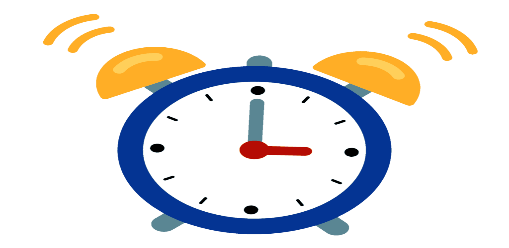 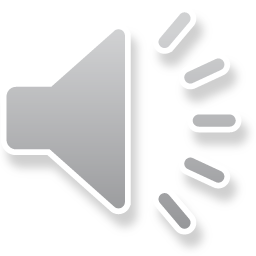 Quay về “Chiếc nón kì diệu”
15
14
13
12
11
10
9
8
7
6
5
4
3
2
1
HẾT GIỜ
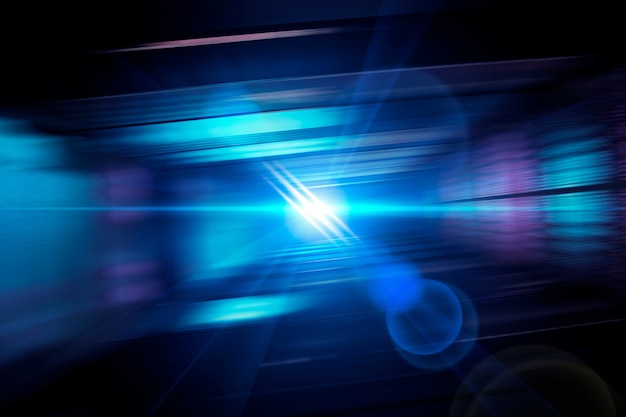 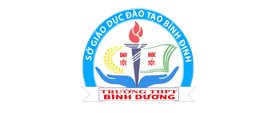 Không giữ kín, mà để cho mọi người đều có thể biết
CÔNG KHAI
Đáp án Câu 12
Mục III Bài 3 SGK: Nội dung sơ tuyển (kiểm tra thông tin cá nhân, bằng tốt nghiệp và học bạ trung học phổ thông, phẩm chất đạo đức và quá trình học tập, công tác; kiểm tra sức khoẻ, năng khiếu; thẩm tra, xác minh, kết luận tiêu chuẩn chính trị; chụp ảnh thí sinh) và công khai kết quả sơ tuyển thực hiện theo quy định của Bộ Công an.
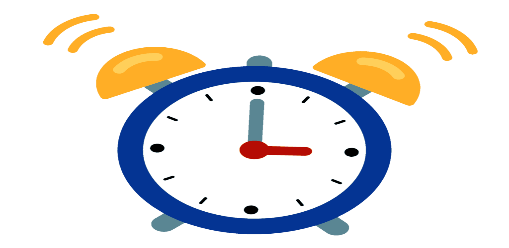 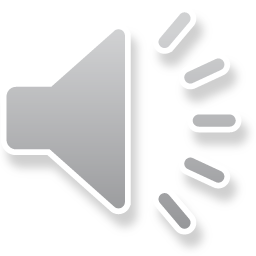 Quay về “Chiếc nón kì diệu”
15
14
13
12
11
10
9
8
7
6
5
4
3
2
1
HẾT GIỜ
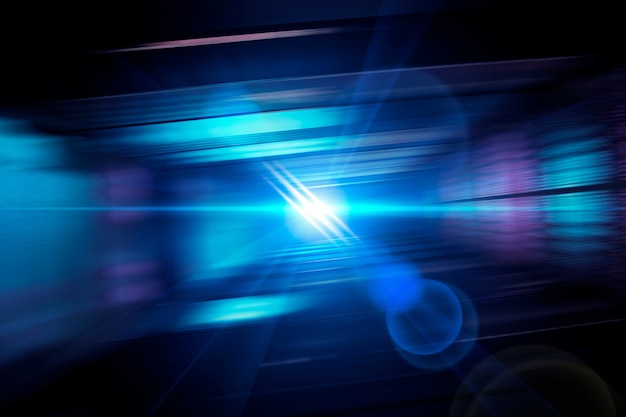 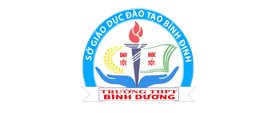 Mức độ về sự hiểu biết, về kĩ năng được xác định hoặc đánh giá theo tiêu chuẩn nhất định nào đó
TRÌNH ĐỘ
Đáp án Câu 13
Mục III Bài 3 SGK: Các trình độ trung cấp, cao đẳng, đại học, thạc sĩ, tiến sĩ được đào tạo theo quy định đối với từng trường cao đẳng, trường đại học, học viện trong Công an.
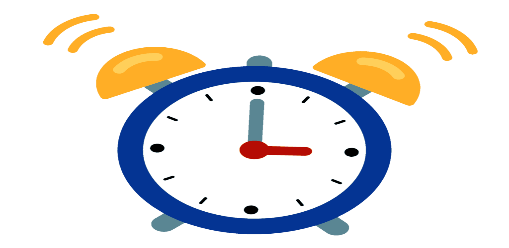 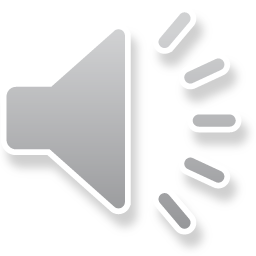 Quay về “Chiếc nón kì diệu”
15
14
13
12
11
10
9
8
7
6
5
4
3
2
1
HẾT GIỜ
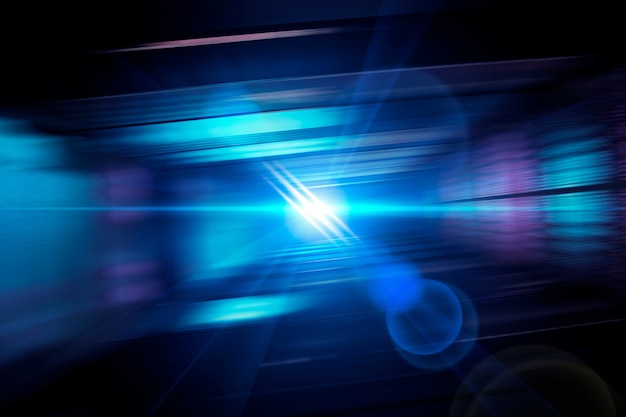 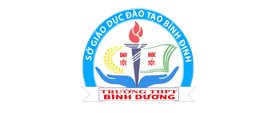 Ghi vào sổ của cơ quan quản lí để chính thức được công nhận cho hưởng quyền lợi hay làm nghĩa vụ
ĐĂNG KÍ
Đáp án Câu 14
Mục III Bài 3 SGK: Các trường tuyển sinh, khu vực tuyển sinh, hồ sơ đăng kí dự tuyển, hồ sơ đăng kí tuyển sinh, ưu tiên trong tuyển sinh, tổ chức thi tuyển, xét tuyển và các quy định khác trong tuyển sinh đào tạo trình độ đại học chính quy tuyển mới thực hiện theo quy định của Bộ Giáo dục và Đào tạo và hướng dẫn hằng năm của Bộ Công an.
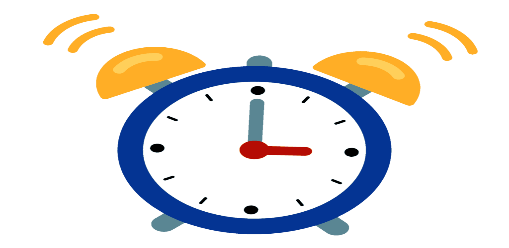 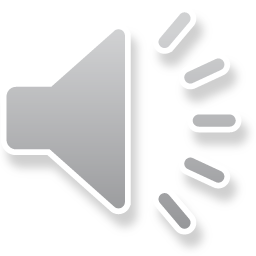 Quay về “Chiếc nón kì diệu”
15
14
13
12
11
10
9
8
7
6
5
4
3
2
1
HẾT GIỜ
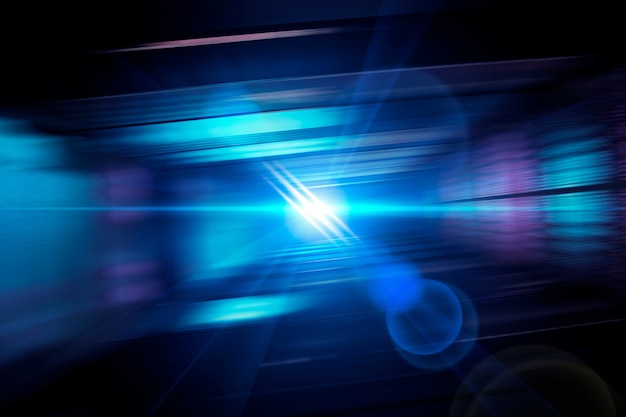 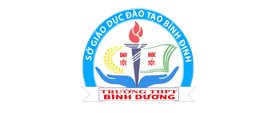 Xem xét tình hình thực tế để đánh giá, nhận xét
KIỂM TRA
Đáp án Câu 15
Mục III Bài 3 SGK: Nội dung sơ tuyển (kiểm tra thông tin cá nhân, bằng tốt nghiệp và học bạ trung học phổ thông, phẩm chất đạo đức và quá trình học tập, công tác; kiểm tra sức khoẻ, năng khiếu; thẩm tra, xác minh, kết luận tiêu chuẩn chính trị; chụp ảnh thí sinh) và công khai kết quả sơ tuyển thực hiện theo quy định của Bộ Công an.
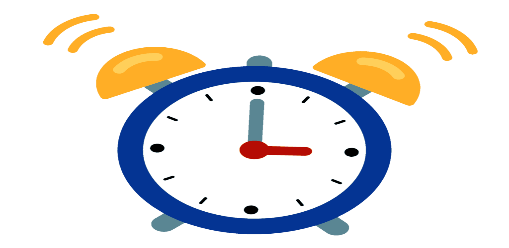 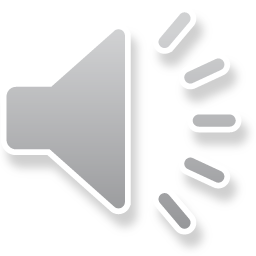 Quay về “Chiếc nón kì diệu”
15
14
13
12
11
10
9
8
7
6
5
4
3
2
1
HẾT GIỜ
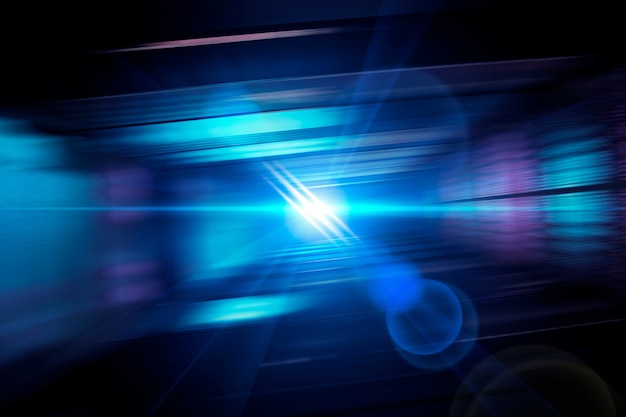 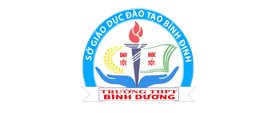 Nhanh trong mọi cử chỉ, động tác
NHANH NHẸN
Đáp án Câu 16
Mục III Bài 3 SGK: Có khả năng giữ bình tĩnh, nhanh nhẹn, có trí nhớ tốt, tư duy logic và những phẩm chất khác theo yêu cầu của từng hệ lực lượng nghiệp vụ trong Công an nhân dân (nếu có) là một trong những tiêu chuẩn chung tuyển sinh đào tạo trình độ đại học chính quy tuyển mới trong trường Công an.
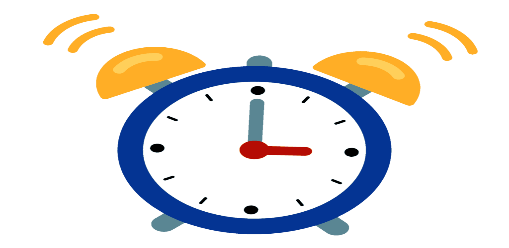 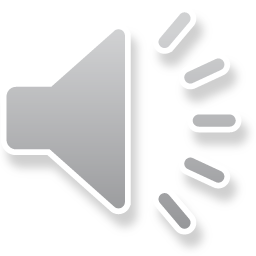 Quay về “Chiếc nón kì diệu”
15
14
13
12
11
10
9
8
7
6
5
4
3
2
1
HẾT GIỜ
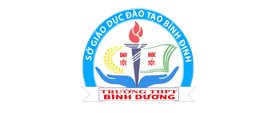 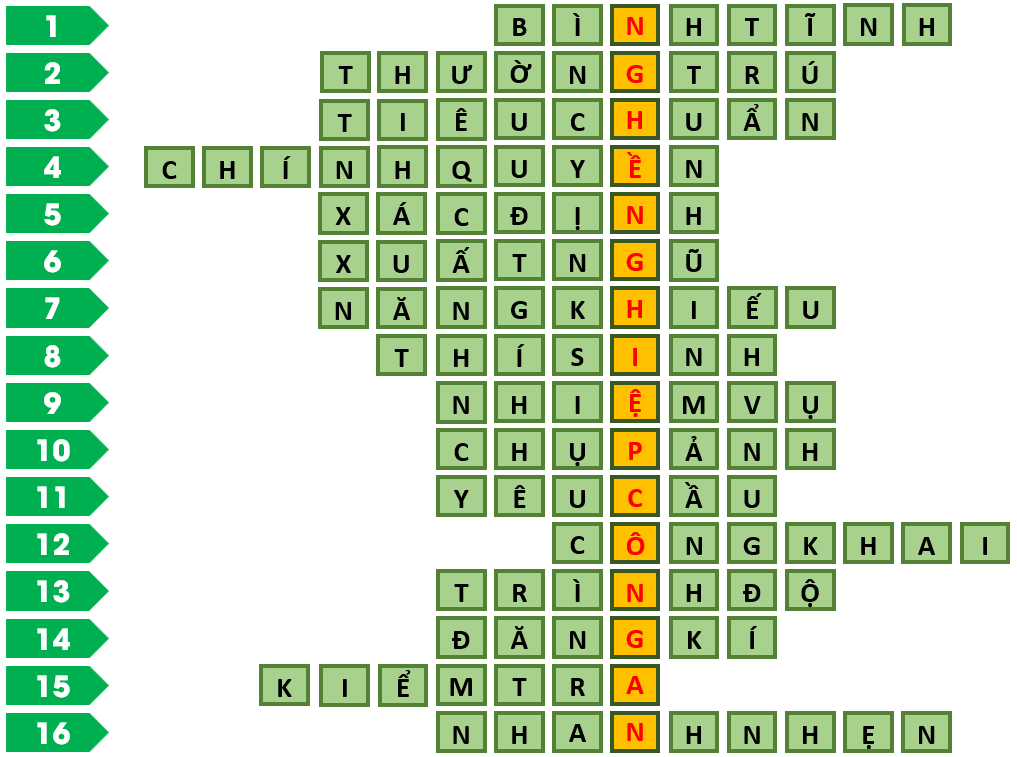 KẾT QUẢ “GIẢI Ô CHỮ 3”
Các nhóm nêu thông điệp của từ khoá
Một thông điệp của từ khoá:“Học viên các trường Công an được học tập về chính trị, khoa học xã hội và nhân văn, pháp luật, ngoại ngữ, tin học, kiến thức, kĩ năng về quốc phòng, an ninh; nghiệp vụ Công an và các môn học đặc thù; võ thuật và các kĩ năng cần thiết khác theo mục tiêu, yêu cầu đào tạo, đáp ứng nhiệm vụ được giao khi ra trường.”
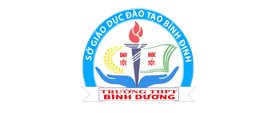 IV. CÔNG TÁC ĐỊNH HƯỚNG NGHỀ NGHIỆP QUÂN SỰ, CÔNG AN
1. Công tác định hướng của nhà trường và gia đình
2. Công tác định hướng của các trường Quân đội, Công an
Khám phá 
8. Theo em, thông tin định hướng nghề nghiệp quân sự, công an có thể tìm hiểu từ những nguồn nào?
PHIẾU HỌC TẬP 3.8
 Nhiệm vụ (HS làm việc theo cặp):
 Đọc khám phá 8, thông tin mục IV SGK và lập LĐTD Những điều HS cần biết về công tác định hướng nghề nghiệp quân sự, công an.
Thời gian thực hiện: 05 phút.
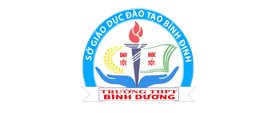 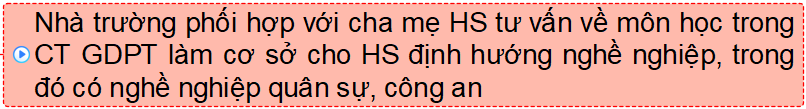 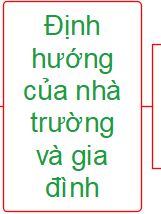 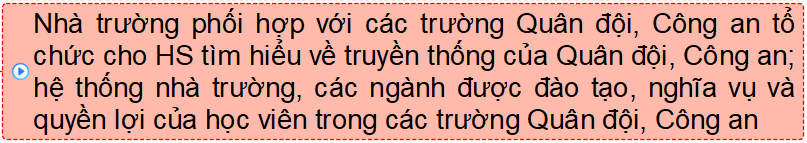 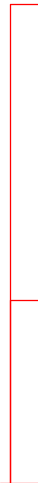 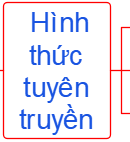 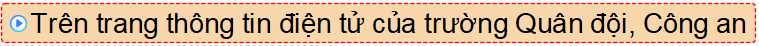 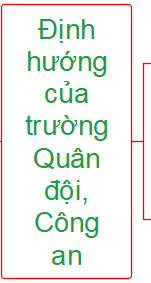 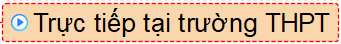 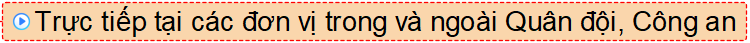 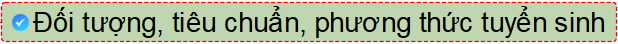 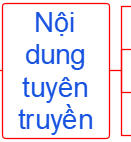 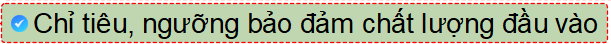 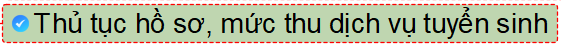 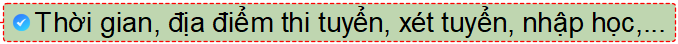 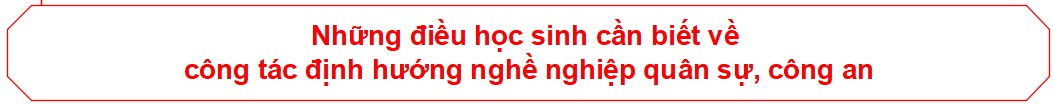 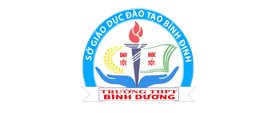 Luyện tập  
5. Quân và Quyên là bạn thân từ nhỏ. Hai bạn vừa trúng tuyển vào lớp 10. Quân chia sẻ với Quyên: “Tớ xác định sẽ vào học một trường trong Quân đội. Từ nay, tớ sẽ tìm hiểu tổ hợp môn học xét tuyển vào trường Quân đội và xin bố mẹ cho tớ chỉ tập trung học các môn này. Các môn khác, kể cả môn học bắt buộc, tớ chỉ học vừa đủ điều kiện dự kì thi tốt nghiệp trung học phổ thông”.
Nếu là Quyên, em sẽ xử trí như thế nào?
Gợi ý: 
Nếu là Quyên, trước hết em tỏ thái độ ủng hộ nguyện vọng thi vào một trường Quân đội của Quân. Sau đó, em giải thích để Quân hiểu rõ các môn học ở cấp THPT đều nhằm mục tiêu định hướng nghề nghiệp cho HS sau khi tốt nghiệp THPT, tiếp tục học lên hoặc đi vào cuộc sống lao động. Vì vậy, song song với ôn luyện các môn học để dự tuyển vào một trường Quân đội, HS THPT vẫn cần học một cách nghiêm túc tất cả các môn học, dù là môn học bắt buộc hay môn học tự chọn để đạt kết quả tốt nhất trong kì thi tốt nghiệp THPT. Mặt khác, kết quả kì thi tốt nghiệp THPT cũng là một trong căn cứ để xét tuyển vào trường Quân đội.
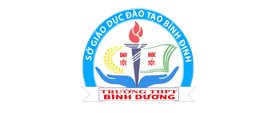 Luyện tập  
6. Sau nhiều lần đắn đo, cân nhắc Minh dự định sẽ thi vào một trường Công an. Minh nói với Bình: “Phương án thi tốt nghiệp trung học phổ thông có số môn thi bắt buộc ít mà lại có nhiều cơ hội chọn tổ hợp môn thi. Tớ chỉ lo thi vào trường Công an còn phải khám sức khoẻ, sơ tuyển, xác minh chính trị và một số tiêu chuẩn nữa, không biết thông tin về các thủ tục này có thể tìm hiểu ở đâu”.
Nếu là Bình, em sẽ tư vấn như thế nào để Minh yên tâm học tập và cố gắng đạt được nguyện vọng của mình?
Gợi ý: 
Nếu là Bình, em sẽ tư vấn cho Minh: thông tin về thủ tục khám sức khoẻ, sơ tuyển, xác minh chính trị và các thủ tục khác sẽ được trường Công an phối hợp với trường THPT thông báo sớm, đầy đủ, rõ ràng và trực tiếp đối thoại, giải đáp thắc mắc cho HS. Các thủ tục này được đăng tải trên các phương tiện thông tin đại chúng nên HS dễ dàng tìm hiểu và thực hiện. Mặt khác, HS còn luôn có sự đồng hành của thầy cô giáo và người thân.
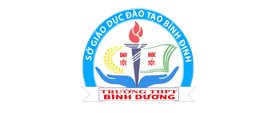 Vận dụng
- Nhóm 1: Thuyết minh về chủ đề “Sẵn sàng trở thành học viên Quân đội nhân dân”.
- Nhóm 2: Thuyết minh về chủ đề “Sẵn sàng trở thành học viên Công an nhân dân”.
- Nhóm 3: Thuyết minh về một trường Quân đội có tuyển học sinh THPT.
- Nhóm 4: Thuyết minh về một trường Công an có tuyển học sinh THPT.
PHIẾU HỌC TẬP 3.9
 Nhiệm vụ: Các nhóm xây dựng kế hoạch thực hiện dự án theo mẫu sau:


 




Thời gian thực hiện: 05 phút.
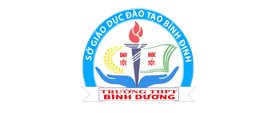 Tiêu chí đánh giá
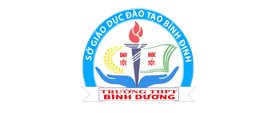 TRẮC NGHIỆM
Các câu hỏi chỉ sử dụng kiến thức trong SGK Giáo dục quốc phòng và an ninh 12 (bộ sách Cánh Diều)
Mỗi câu hỏi chọn 1 phương án trong 4 phương án cho trước
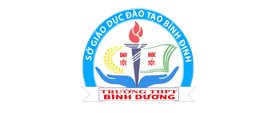 Câu 3.1. Cho thông tin sau: “Một trong những yêu cầu đối với công tác tuyển sinh, đào tạo trong các trường Quân đội, Công an là: lựa chọn những công dân (.....) vào đào tạo trong các trường Quân đội, Công an đáp ứng yêu cầu nhiệm vụ nâng cao chất lượng nguồn nhân lực, góp phần xây dựng Quân đội nhân dân Việt Nam, Công an nhân dân Việt Nam cách mạng, chính quy, tinh nhuệ, từng bước hiện đại”.
Từ ngữ cần điền vào chỗ (…) trong câu trên là:
A. tự nguyện
B. có đủ tiêu chuẩn
D. tự nguyện và có đủ tiêu chuẩn theo quy định
D. tự nguyện và có đủ tiêu chuẩn
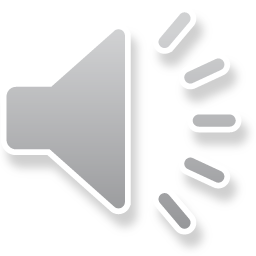 Đáp án
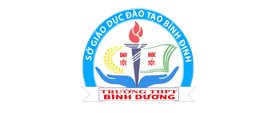 Câu 3.2. Cho thông tin sau: “Một trong những yêu cầu đối với công tác tuyển sinh, đào tạo trong các trường Quân đội, Công an là: tuyển sinh đáp ứng yêu cầu đào tạo gắn với (.....); thực hiện chế độ cử tuyển đúng quy định”.
Từ ngữ cần điền vào chỗ (…) trong câu trên là:
A. phát hiện nhân tài và quy hoạch đội ngũ cán bộ
B. quy hoạch và nhu cầu sử dụng đội ngũ cán bộ
C. phát hiện nhân tài, quy hoạch và nhu cầu sử dụng đội ngũ cán bộ
D. quy hoạch, phát hiện nhân tài và phát triển đội ngũ cán bộ
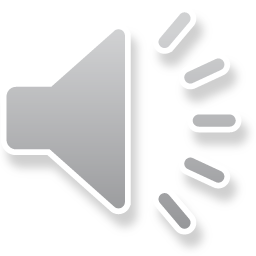 Đáp án
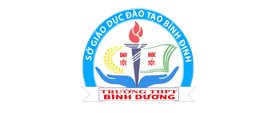 Câu 3.3. Cho thông tin sau: “Một trong những yêu cầu đối với công tác tuyển sinh, đào tạo trong các trường Quân đội, Công an là: tổ chức tuyển sinh (.....); tạo đồng thuận của thí sinh, gia đình thí sinh và xã hội”.
Từ ngữ cần điền vào chỗ (.....) trong câu trên là:
A. đúng pháp luật, dân chủ, công khai, minh bạch, chính xác, công bằng
B. đúng quy chế, dân chủ, công khai, minh bạch, chính xác, công bằng
C. đúng quy định, dân chủ, công tâm, công khai, công bằng, minh bạch
D. đúng hướng dẫn, công tâm, công khai, công minh, công bằng, chính xác
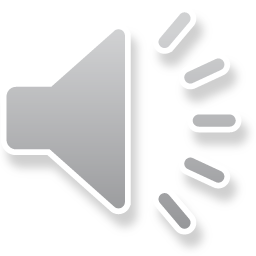 Đáp án
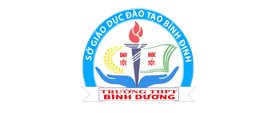 Câu 3.4. Trong những câu sau, câu nào nói về nghĩa vụ của học viên trường Quân đội, Công an?
B. Học viên được nghỉ hè, nghỉ ngày cuối tuần, ngày lễ, ngày Tết.
A. Học viên được bảo đảm cơ sở vật chất, trang thiết bị, đồ dùng phục vụ học tập.
D. Học viên được hưởng chế độ khen thưởng theo quy định của Bộ Quốc phòng, Bộ Công an.
C. Học viên sẵn sàng nhận nhiệm vụ theo phân công của Bộ Quốc phòng, Bộ Công an khi ra trường.
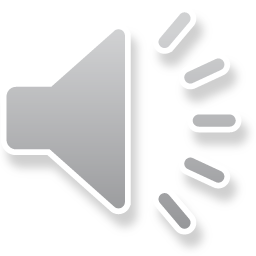 Đáp án
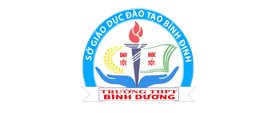 Câu 3.5. Trong các cơ sở đào tạo sau của Quân đội, cơ sở đào tạo nào không tuyển học sinh trung học phổ thông?
A. Học viện Hậu cần
B. Học viện Lục quân
C. Học viện Biên phòng
D. Học viện Quân y
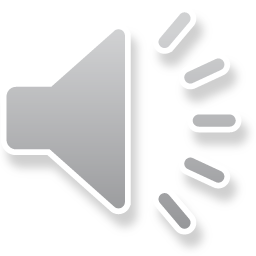 Đáp án
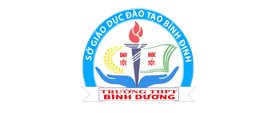 Câu 3.6. Hạ sĩ quan, binh sĩ tại ngũ theo quy định của pháp luật về nghĩa vụ quân sự thuộc đối tượng tuyển sinh đào tạo cán bộ cấp phân đội trình độ đại học, cao đẳng hệ chính quy trong các trường Quân đội nếu thời gian phục vụ tại ngũ (tính đến tháng 4 năm tuyển sinh)
A. đủ 6 tháng trở lên.
B. đủ 9 tháng trở lên.
C. đủ 12 tháng trở lên.
D. đủ 15 tháng trở lên.
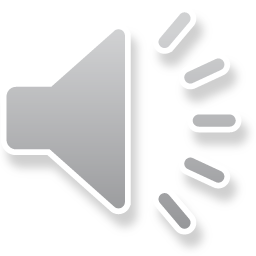 Đáp án
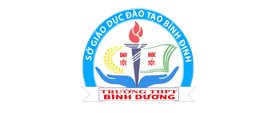 Câu 3.7. Quân nhân chuyên nghiệp, công nhân và viên chức quốc phòng thuộc đối tượng tuyển sinh đào tạo cán bộ cấp phân đội trình độ đại học, cao đẳng hệ chính quy trong các trường Quân đội nếu thời gian phục vụ trong Quân đội (tính đến tháng 9 năm tuyển sinh)
A. đủ 6 tháng trở lên.
B. đủ 12 tháng trở lên.
C. đủ 18 tháng trở lên.
D. đủ 24 tháng trở lên.
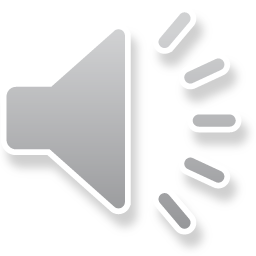 Đáp án
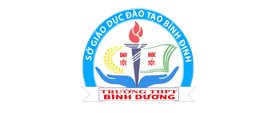 Câu 3.8. Thanh niên ngoài Quân đội dự tuyển sinh đào tạo cán bộ cấp phân đội trình độ đại học, cao đẳng hệ chính quy trong các trường Quân đội phải có độ tuổi (tính đến năm dự tuyển)
A. không quá 20 tuổi.
B. không quá 21 tuổi.
C. không quá 22 tuổi.
D. không quá 23 tuổi.
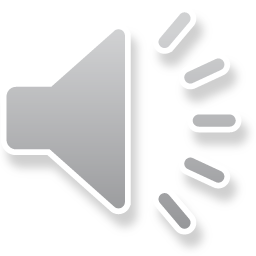 Đáp án
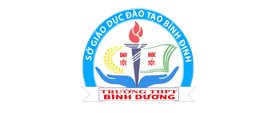 Câu 3.9. Quân nhân tại ngũ hoặc đã xuất ngũ và công dân hoàn thành nghĩa vụ tham gia Công an nhân dân dự tuyển sinh đào tạo cán bộ cấp phân đội trình độ đại học, cao đẳng hệ chính quy trong các trường Quân đội phải có độ tuổi (tính đến năm dự tuyển)
A. không quá 21 tuổi.
B. không quá 22 tuổi.
C. không quá 23 tuổi.
D. không quá 24 tuổi.
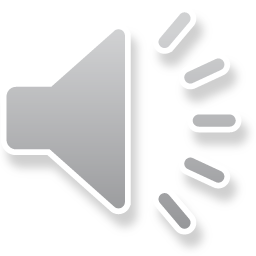 Đáp án
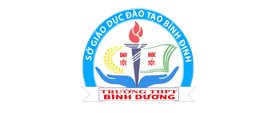 Câu 3.10. Trong các phương thức sau, phương thức nào không áp dụng đối với tuyển sinh đào tạo cán bộ cấp phân đội trình độ đại học, cao đẳng hệ chính quy trong các trường Quân đội?
A. Xét tuyển thẳng, ưu tiên xét tuyển và xét tuyển học sinh giỏi cấp trung học phổ thông.
B. Xét tuyển từ kết quả kì thi đánh giá năng lực do các trường đại học trong nước tổ chức.
D. Xét tuyển từ kì thi đánh giá năng lực do Bộ Quốc phòng tổ chức.
C. Xét tuyển từ kết quả kì thi đánh giá năng lực do các trường đại học nước ngoài tổ chức.
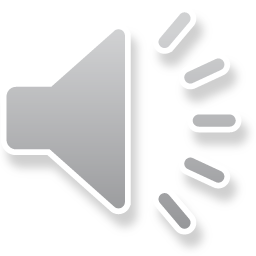 Đáp án
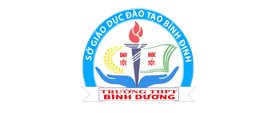 Câu 3.11. Thí sinh dự tuyển sinh đào tạo cán bộ cấp phân đội trình độ đại học, cao đẳng hệ chính quy trong các trường Quân đội
A. đều phải qua sơ tuyển.
B. không phải qua sơ tuyển nếu là học sinh giỏi cấp trung học phổ thông.
C. không phải qua sơ tuyển nếu có anh (chị) ruột đã vào học một trường trong Quân đội.
D. không phải qua sơ tuyển nếu bố (mẹ) đẻ là quân nhân.
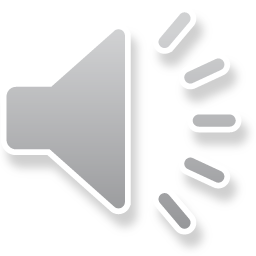 Đáp án
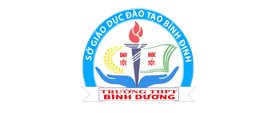 Câu 3.12. Ngành nào trong các ngành sau được đào tạo ở Học viện Khoa học Quân sự?
A. Khoa học máy tính
B. Chỉ huy, quản lí kĩ thuật
C. Kĩ thuật hàng không
D. Trinh sát kĩ thuật
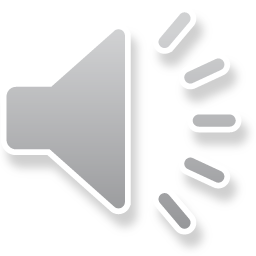 Đáp án
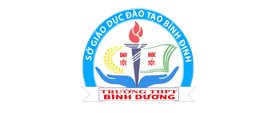 Câu 3.13. Ngành nào trong các ngành sau được đào tạo ở Học viện An ninh nhân dân?
A. An ninh mạng và phòng chống tội phạm sử dụng công nghệ cao
B. Trinh sát kĩ thuật
C. Nghiệp vụ cảnh sát
D. Kĩ thuật Công an nhân dân
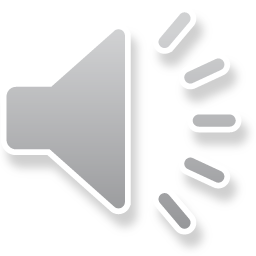 Đáp án
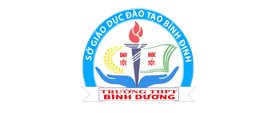 Câu 3.14. Trong các tiêu chuẩn sau, tiêu chuẩn nào không thuộc tiêu chuẩn chung đối với thí sinh dự tuyển đào tạo trình độ đại học chính quy tuyển mới trong trường Công an?
B. Có đủ tiêu chuẩn về chính trị, phẩm chất đạo đức, sức khoẻ tuyển vào Công an nhân dântheo quy định hiện hành của Bộ Công an.
A. Bảo đảm các điều kiện theo quy định của pháp luật và của Bộ Giáo dục và Đào tạo.
C. Kết quả học tập, rèn luyện trong những năm học ở cấp trung học phổ thông đạt loại giỏi.
D. Có khả năng giữ bình tĩnh, nhanh nhẹn, có trí nhớ tốt, tư duy logic.
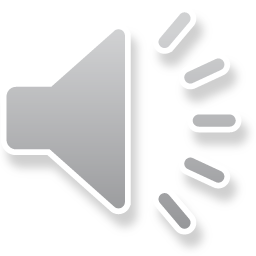 Đáp án
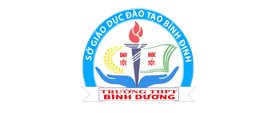 Câu 3.15. Trong các trường hợp sau, trường hợp nào không thuộc đối tượng tuyển sinh đào tạo trình độ đại học chính quy tuyển mới trong trường Công an?
A. Chỉ huy từ cấp đội trở lên thuộc Công an đơn vị, địa phương.
B. Học sinh Trường Văn hoá.
C. Chiến sĩ nghĩa vụ Công an.
D. Công dân thường trú tại địa phương nơi đăng kí sơ tuyển.
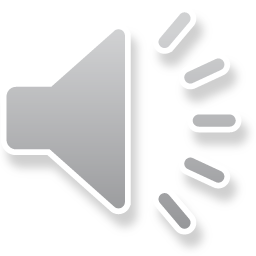 Đáp án
Câu 3.16. Những công việc nào trong các công việc sau không có trong nội dung sơ tuyển thí sinh dự tuyển đào tạo trình độ đại học chính quy tuyển mới trong trường Công an?
A. Kiểm tra bằng tốt nghiệp và học bạ trung học phổ thông.
B. Thẩm tra, xác minh, kết luận tiêu chuẩn chính trị.
C. Kiểm tra sức khoẻ, năng khiếu.
D. Chụp ảnh bố đẻ và mẹ đẻ của thí sinh.
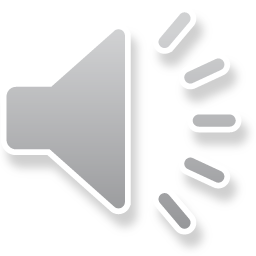 Đáp án
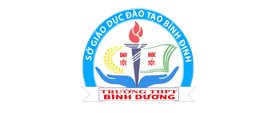 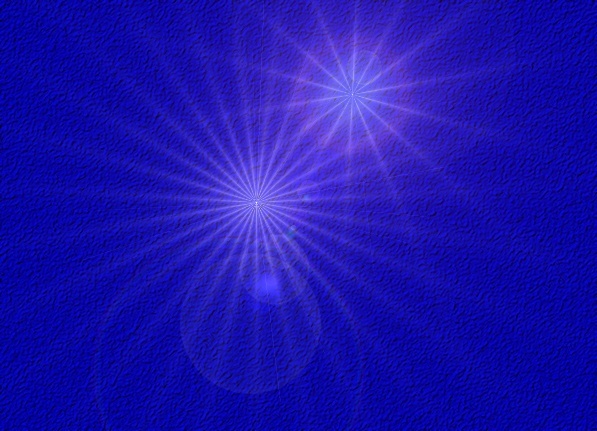 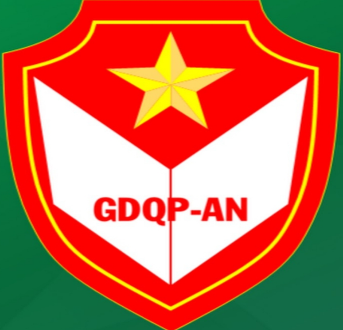 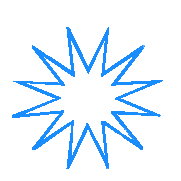 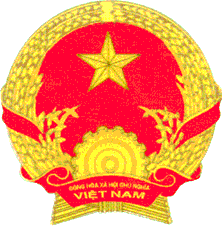 GDQP – AN NINH
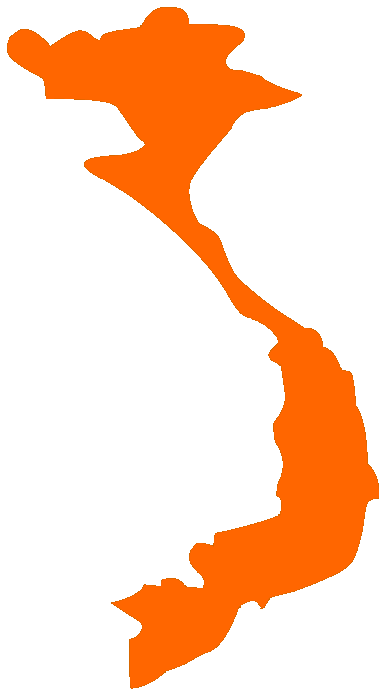 XIN TRÂN TRỌNG CẢM ƠN
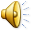 GV GDQP & An Ninh: Đặng Gia
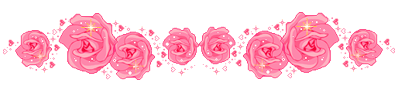 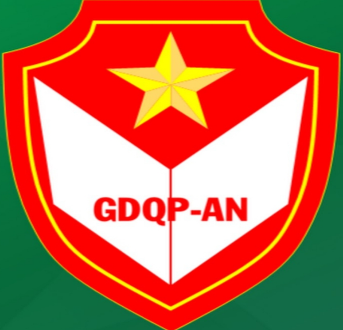 XIN TRÂN TRỌNG CẢM ƠN
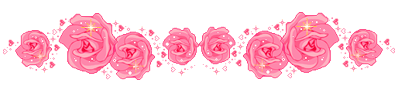 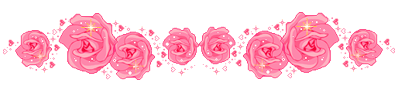 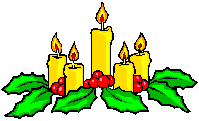 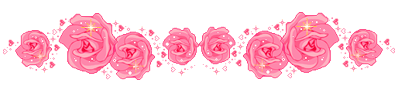